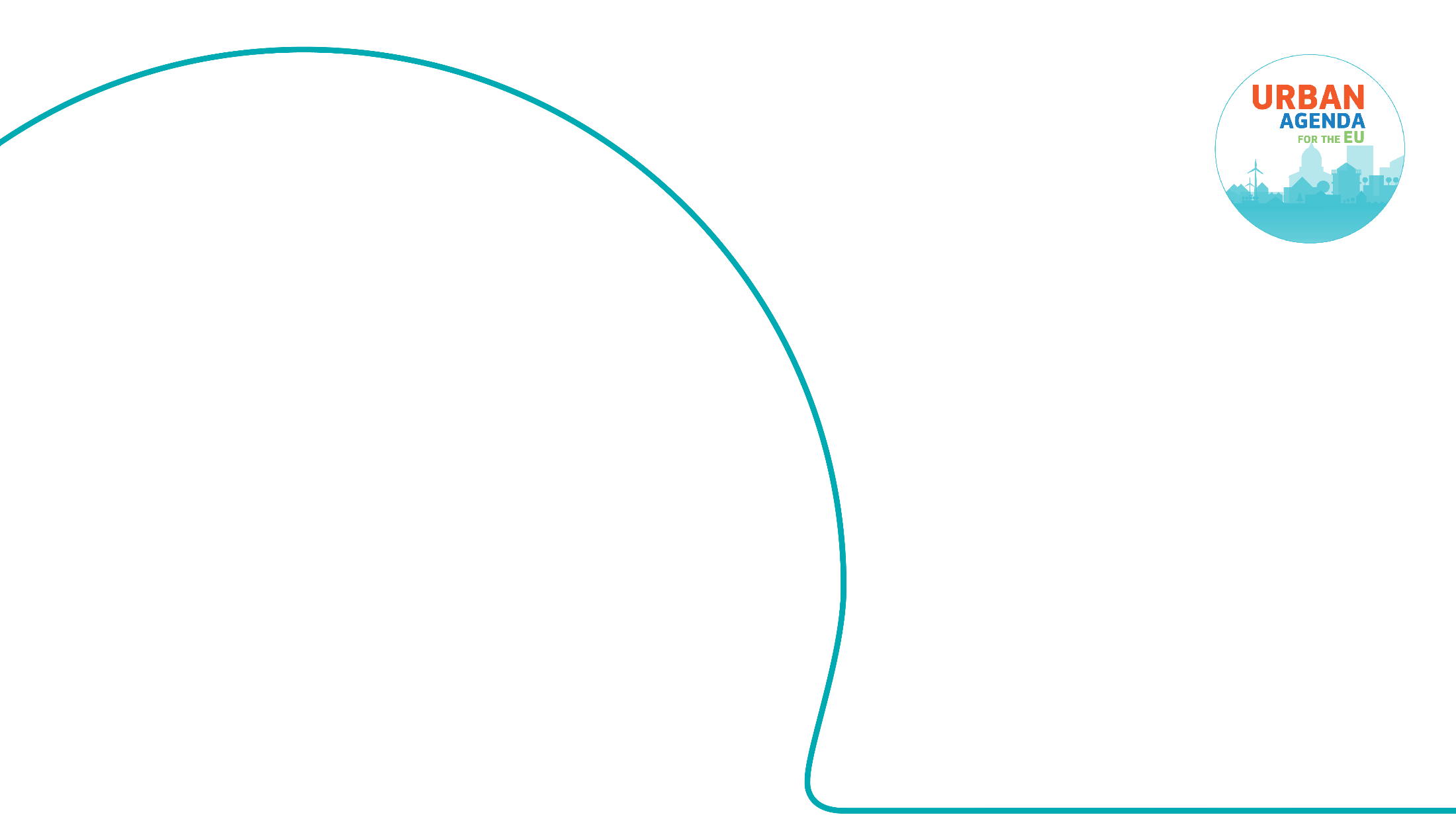 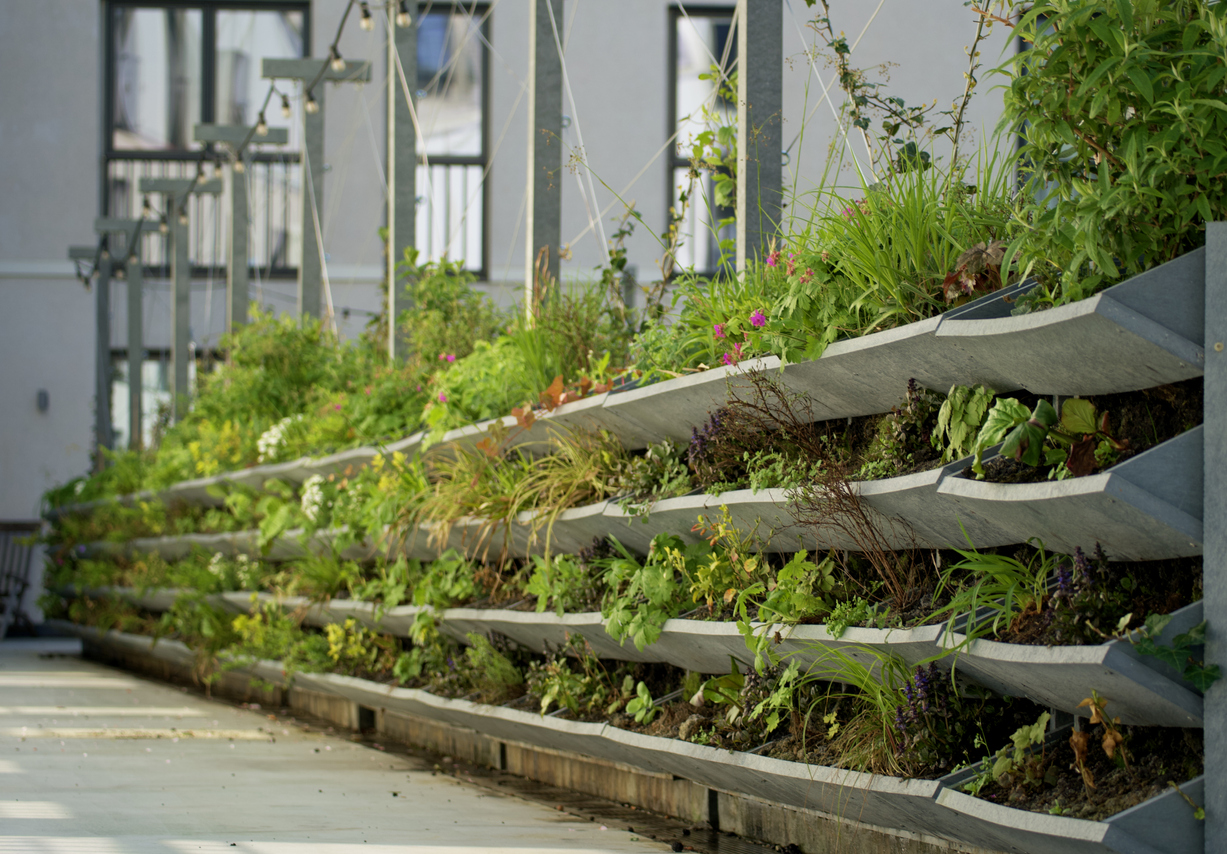 Nature Restoration Law webinar series
Webinar #1: urban nature restoration baselines and data
Heather Brooks 
Policy Advisor 
Eurocities
House rules
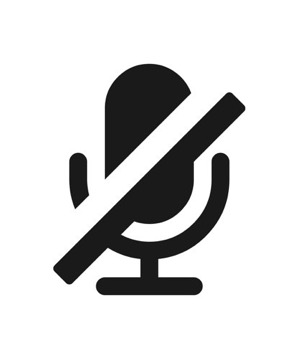 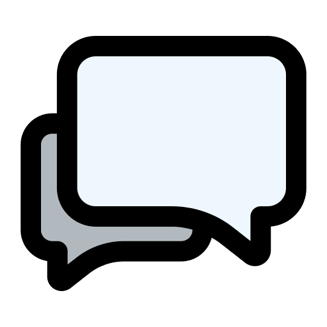 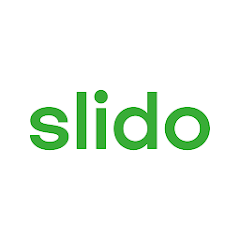 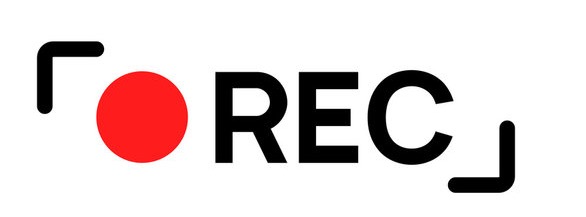 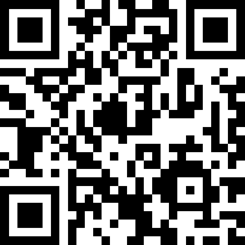 Use the code: #NRL
Webinar #1: nature restoration baselines and data
What are the definitions to be aware of?
Benjamin Rolles, Policy Officer at the European Commission 
What data can be used? EU satellite and local level data?
Grazia Zulian, External Consultant at Joint Research Centre 
Anne Franklin, Brussels Institute of Statistics and Analysis, Perspective Brussels
How can we use data for nature restoration? 
Liv Toonen, Technology Project Lead at Space4Good
Meta Berghauser Pont, Professor of urban morphology and urban design at Chalmers University of Technology in Gothenburg
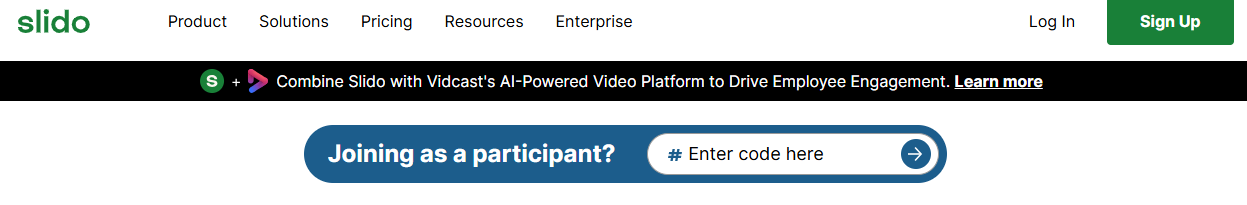 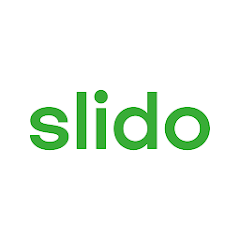 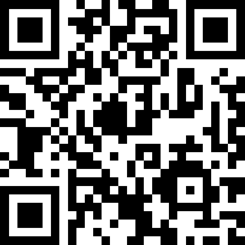 Use the code: #NRL
4
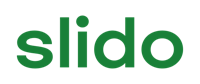 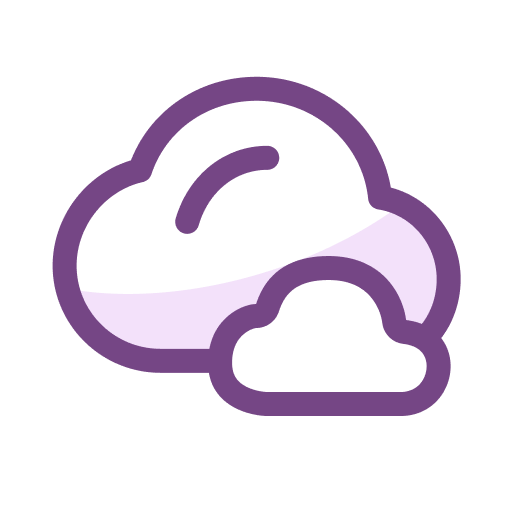 What organisation do you work for?
ⓘ Start presenting to display the poll results on this slide.
5
Member States shall ensure that there is no net loss in the total national area of urban green space and of urban tree canopy cover in urban ecosystem areas compared to 2024
Art.8 urban ecosystem restoration targets
6
Member States shall achieve an increasing trend in the total national area of urban green space, including through the integration of urban green space into buildings and infrastructure, in urban ecosystem areas (…) until a satisfactory level (…) is reached
Repeated for urban tree canopy
Art.8 urban ecosystem restoration targets
7
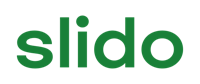 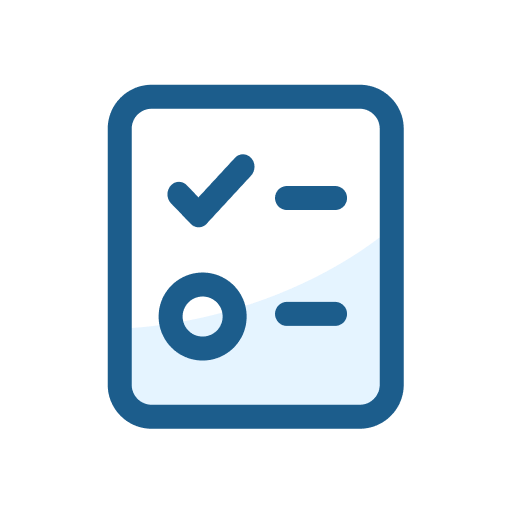 Do you think you are more likely to use the Local Administrative Unit (LAU) or the Urban Centres and Urban Clusters (UCC) as the boundary for the urban restoration targets in your city or country?
ⓘ Start presenting to display the poll results on this slide.
8
What are the definitions to be aware of?
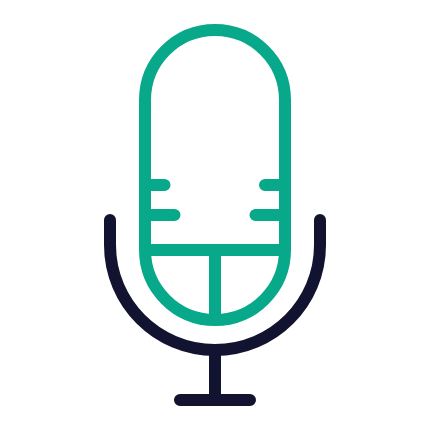 Benjamin Rolles
Policy Officer,  European Commission
Timeline
August 2024: Regulation already in force 

August 2026: Member States submit National Restoration Plans

Based on the uniform format (text now agreed)
Will include decisions on boundaries for implementation (urban ecosystem areas), measurements of green space and tree cover, exemptions etc. 

January 2027​: Assessment by the Commission ​

August 2027​: National Restoration Plans finalised by Member States​
[Speaker Notes: The proposal aims to ensure a steady increase in urban green space and tree canopy cover in densely populated areas from now to 2050. This can be achieved by ‘greening’ urban planning processes over time, restoring degraded industrial land, increasing green roofs, tree lining streets and creating micro parks and allotments, even by greening car parks.]
Measuring green space and tree canopy cover
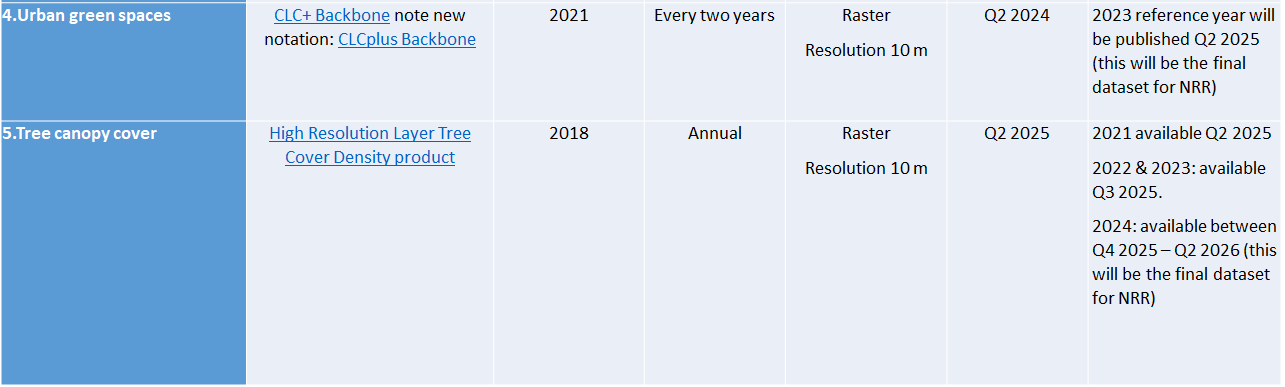 Local Administrative units / urban centers and urban clusters
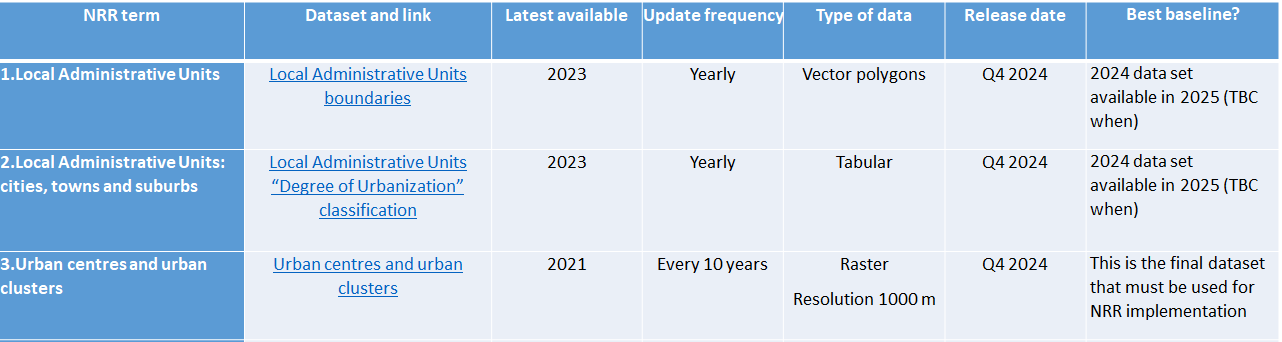 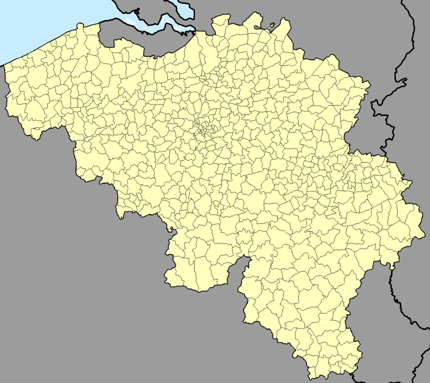 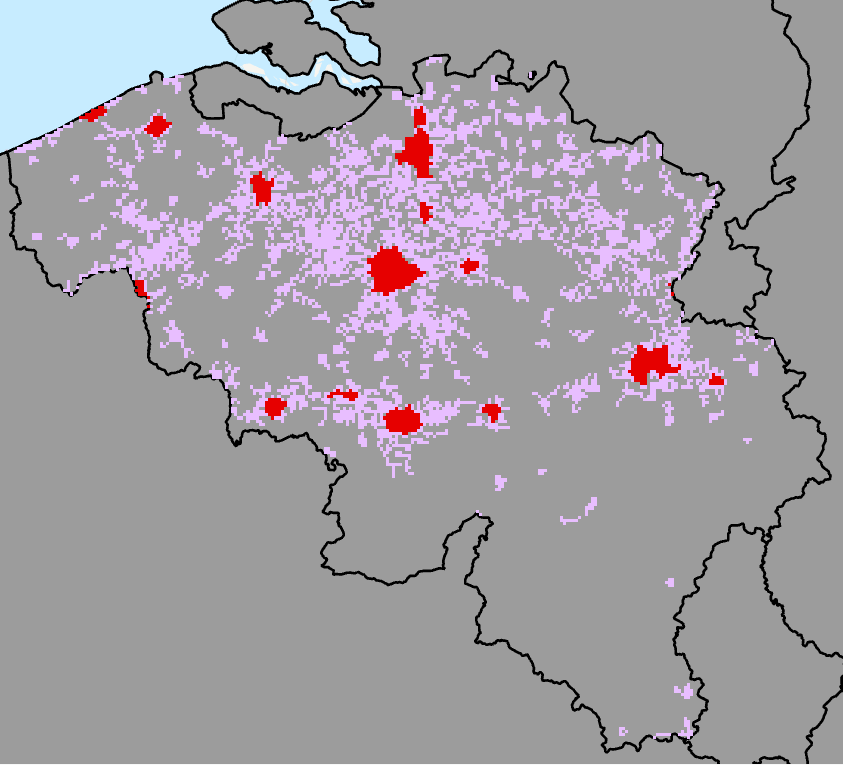 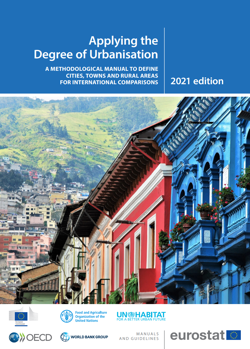 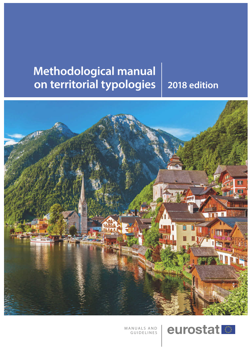 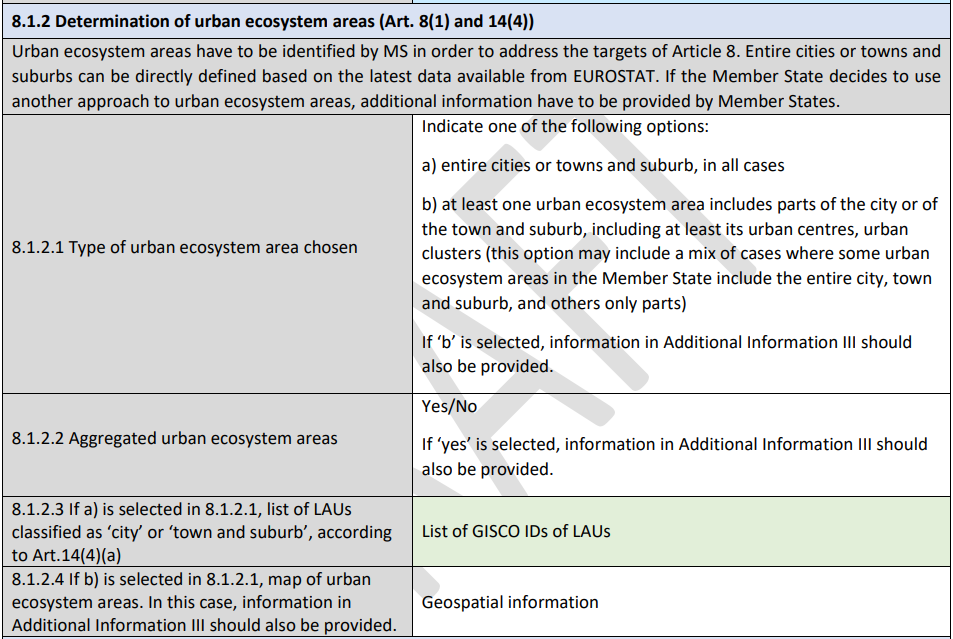 Urban Ecosystem Areas
Exclusions?
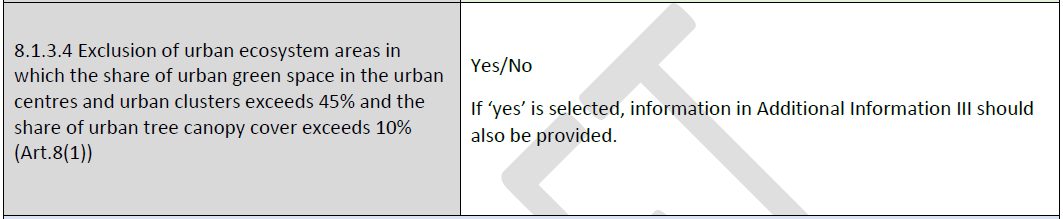 Supplementary Data?
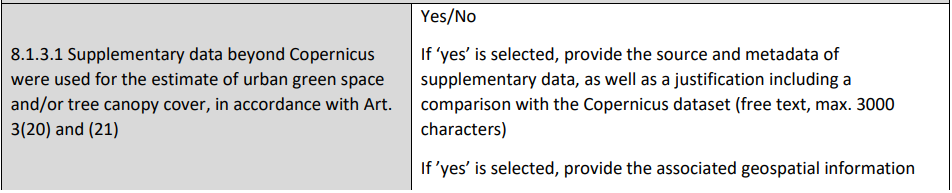 Supplementary Data?
Improve or complement the information already included in the official datasets
 i.e. allow an increase of data quality in terms of:
Precision: In the case of urban green or urban trees data identified with a higher spatial resolution
Accuracy (reliability): Accuracy refers to how close a measurement is to the true value.  It measures the correctness and reliability of the spatial data in relation to the real-world values.
Be consistent over time: available in 2024 (baseline), 2030 and be maintained for the future monitoring
Be consistent over space: the data should be maintained to cover over time the area for which they are used, during all stages of the regulation implementation. 
In all cases, supplementary data should be derived from systematic monitoring in which the methodology can be clearly described
Supplementary data needs to be reported at national level
References
A portal of reference documents on the Nature Restoration Regulation, hosted on the EEA website: Nature Restoration Regulation Reference Portal | Biodiversity Information System for Europe 


An explanatory brochure on the nature restoration regulation: The nature restoration regulation - Publications Office of the EU
What data can be used? EU satellite and local level data?
Grazia Zulian, External Consultant at Joint Research Centre
Urban Ecosystem Areas and EU level green data:Implementing the Urban targets of the Nature Restoration Regulation
Annex
[Speaker Notes: C:\Users\grazi\OneDrive\Documents\JRC\AAENV

Excel file here]
Building blocks of Urban ecosystem areas are 3 territorial typologies
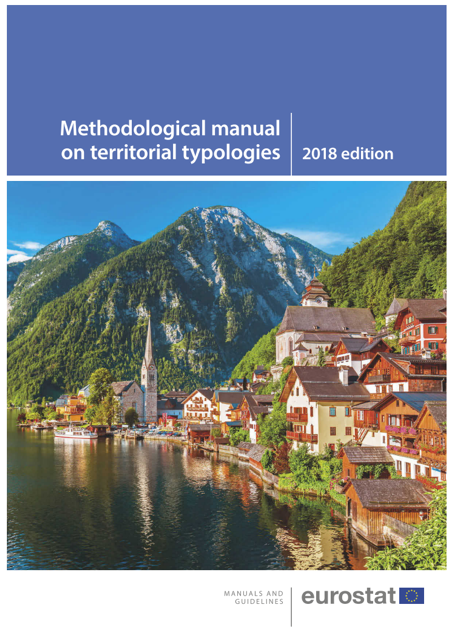 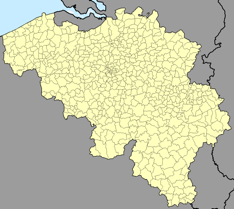 LAU


Degree of urbanization classification



Urban centers and urban clusters
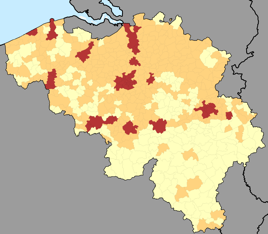 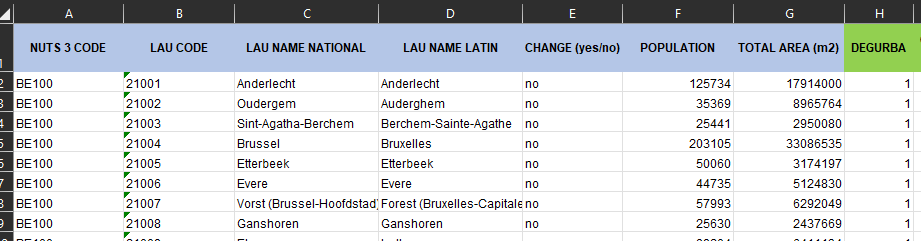 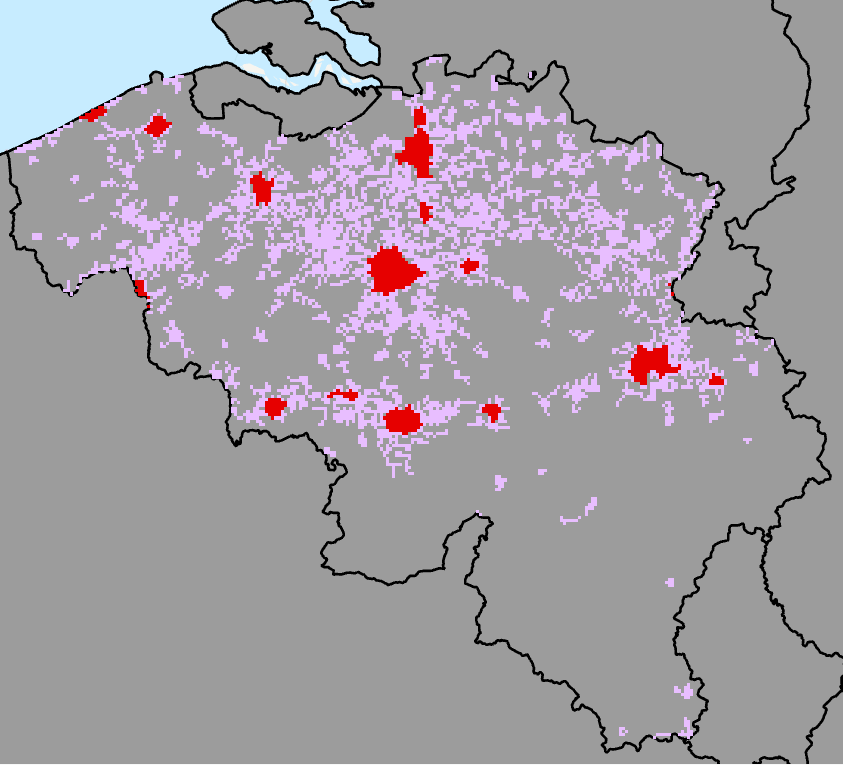 Resolution 1 km
Resolution 1 km
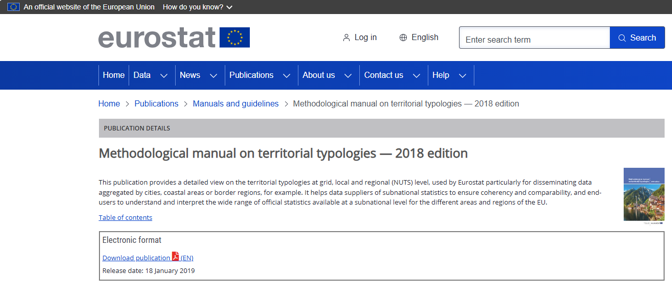 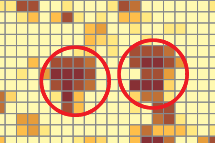 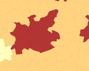 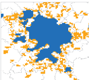 Scale: 1:100000 
Resolution 100 m
Methodological manual on territorial typologies — 2018 edition - Products Manuals and Guidelines - Eurostat
[Speaker Notes: Building blocks of Urban ecosystem areas

LAU

Degree of urbanization classification

Urban centers and urban clusters]
LAU and Urban Centers and clusters
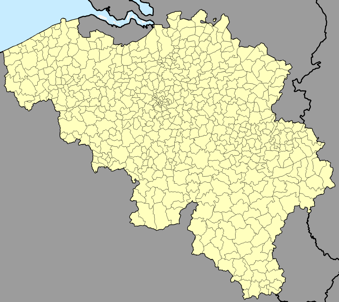 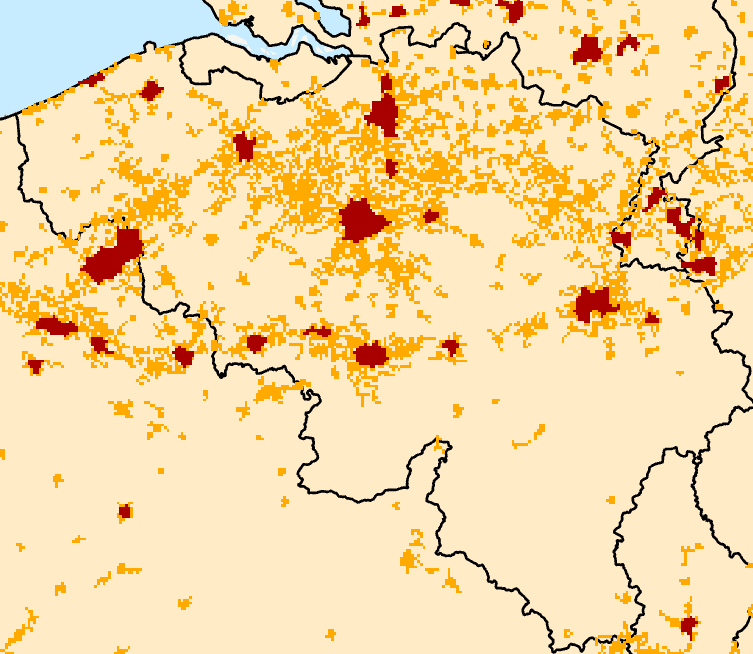 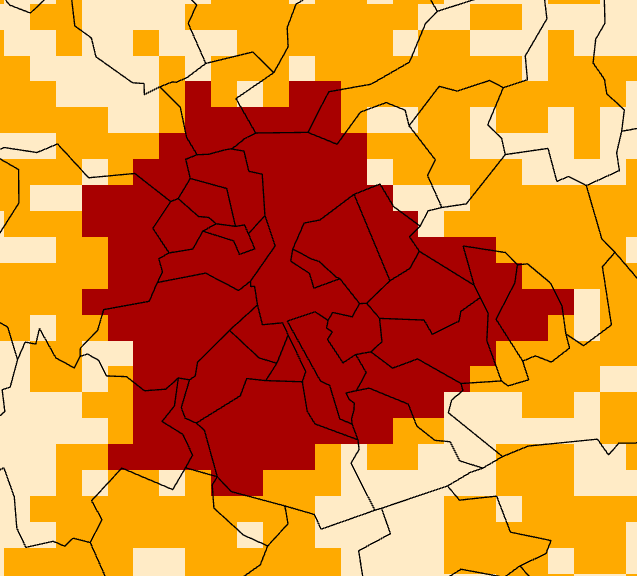 [Speaker Notes: (15) ‘local administrative unit’ or ‘LAU’ means a low-level administrative division of a Member State, below that of a province, region or state, established in accordance with Article 4 of Regulation (EC) No 1059/2003 of the European Parliament and of the Council
(16) ‘urban centres’ and ‘urban clusters’ means territorial units classified in cities and towns and suburbs using the grid-based typology established in accordance with Article 4b(2) of Regulation (EC) No 1059/2003; 
(17) ‘cities’ means LAUs where at least 50 % of the population lives in one or more urban centres, measured using the degree of urbanisation established in accordance with Article 4b(3), point (a), of Regulation (EC) No 1059/2003; 
(18) ‘towns and suburbs’ means LAUs where less than 50 % of the population lives in an urban centre, but at least 50 % of the population lives in an urban cluster, measured using the degree of urbanisation established in accordance with Article 4b(3), point (a), of Regulation (EC) No 1059/2003;
(19) ‘peri-urban areas’ means areas adjacent to urban centres or urban clusters, including at least all areas within 1 kilometer measured from the outer limits of those urban centres or urban clusters, and located in the same city or the same town and suburb as those urban centres or urban clusters;


Scale 1:100000]
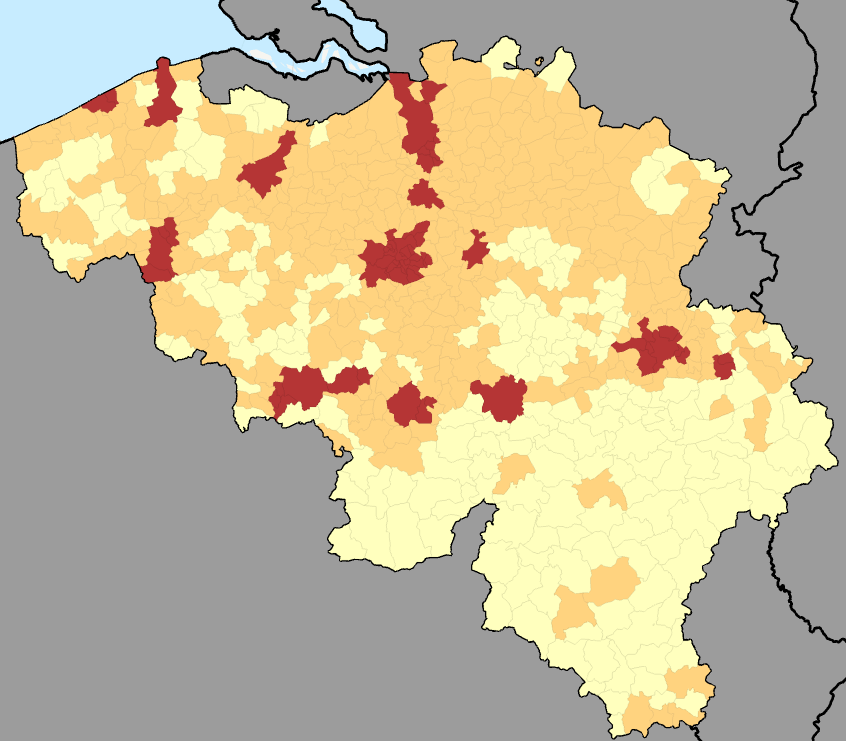 The degree of urbanisation classifies the LAU in local typologies
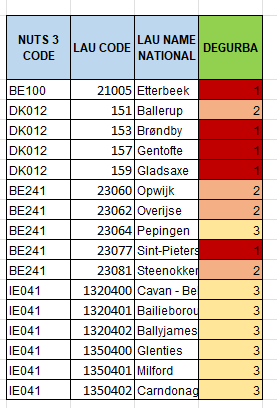 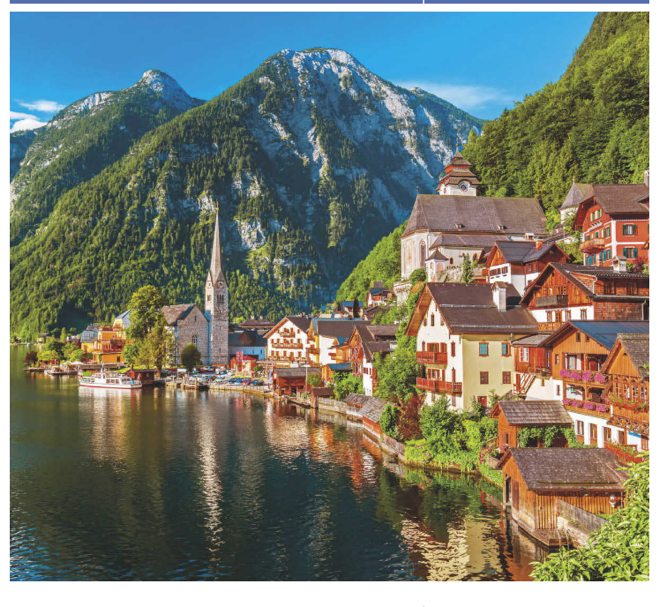 [Speaker Notes: The degree of urbanisation classifies local administrative units (LAUs) as cities, towns and suburbs
or rural areas based on a combination of geographical contiguity and population density, measured by
minimum population thresholds applied to 1 km² population grid cells; each LAU belongs exclusively to
one of these three classes.]
8.1.2 Determination of urban ecosystem areas (Art. 14(4))
Urban ecosystem areas must be identified by MS in order to address the targets of Article 8
Data used for the example:
LAU 2021
Degree of urbanisation 2011
Urban centres and clusters 2011

The following is a demonstrative exercise
[Speaker Notes: (15) ‘local administrative unit’ or ‘LAU’ means a low-level administrative division of a Member State, below that of a province, region or state, established in accordance with Article 4 of Regulation (EC) No 1059/2003 of the European Parliament and of the Council
(16) ‘urban centres’ and ‘urban clusters’ means territorial units classified in cities and towns and suburbs using the grid-based typology established in accordance with Article 4b(2) of Regulation (EC) No 1059/2003; 
(17) ‘cities’ means LAUs where at least 50 % of the population lives in one or more urban centres, measured using the degree of urbanisation established in accordance with Article 4b(3), point (a), of Regulation (EC) No 1059/2003; 
(18) ‘towns and suburbs’ means LAUs where less than 50 % of the population lives in an urban centre, but at least 50 % of the population lives in an urban cluster, measured using the degree of urbanisation established in accordance with Article 4b(3), point (a), of Regulation (EC) No 1059/2003;
(19) ‘peri-urban areas’ means areas adjacent to urban centres or urban clusters, including at least all areas within 1 kilometer measured from the outer limits of those urban centres or urban clusters, and located in the same city or the same town and suburb as those urban centres or urban clusters;]
8.1.2.1. Type of urban ecosystem area chosen
A) Entire cities / towns and suburb
In Belgium it represents 54% of the country surface and 66.2% of the LAU
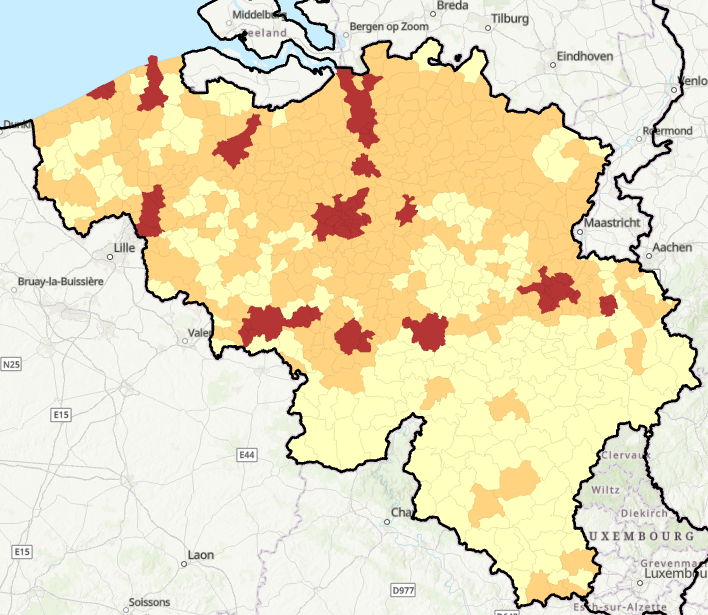 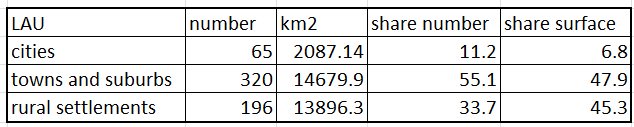 if option (a) is selected by MS: the entire city or town and suburb list is mapped and reported
Cities
Towns and suburbs
Rural settlements
[Speaker Notes: If the entire LAU (cities towns and suburbs is selected)]
8.1.2.1. Type of urban ecosystem area chosen
Example of spatial information
table and spatial data
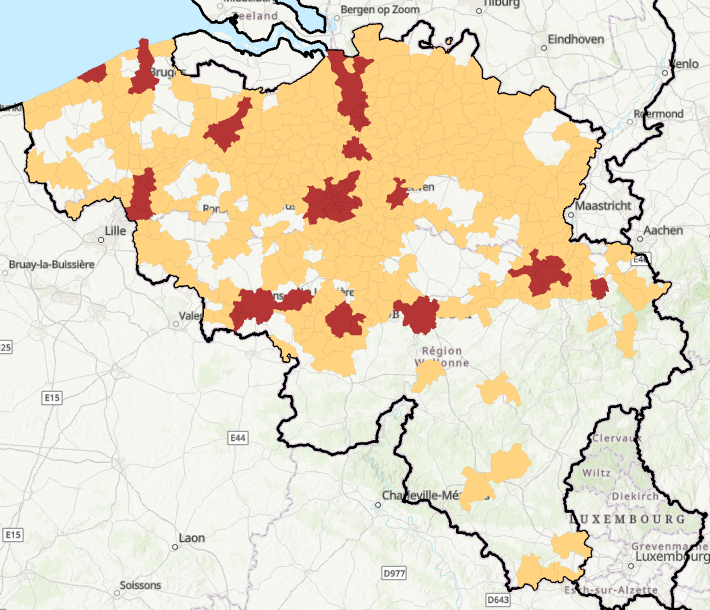 Table
*.csv
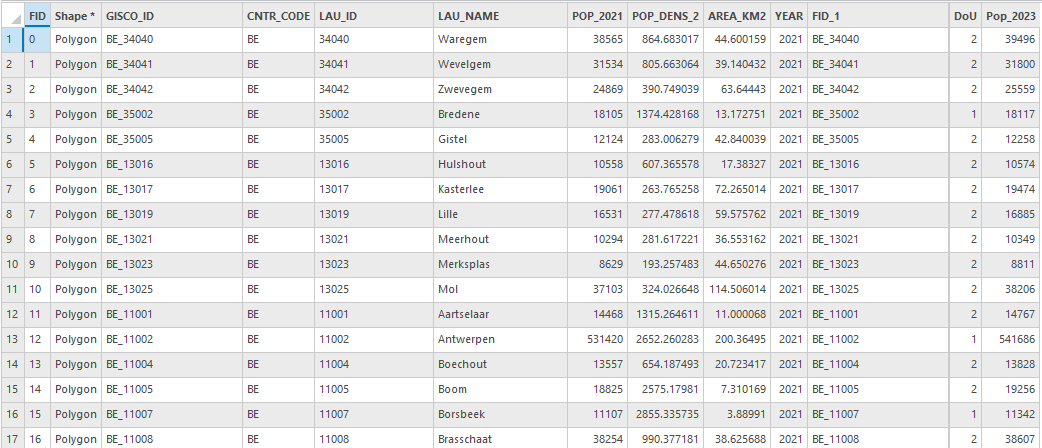 spatial data
*.shp
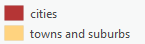 [Speaker Notes: 8.2.2. Map of urban ecosystem areas (Art. 14(4)). 

List and map of LAUs classified as ‘city’ or ‘town and suburb’ in accordance with the latest available EUROSTAT data]
8.1.2.1. Type of urban ecosystem area chosen if option (b) is selected by MS:- parts of the city or of the town and suburb, including at least its urban centres, urban clusters
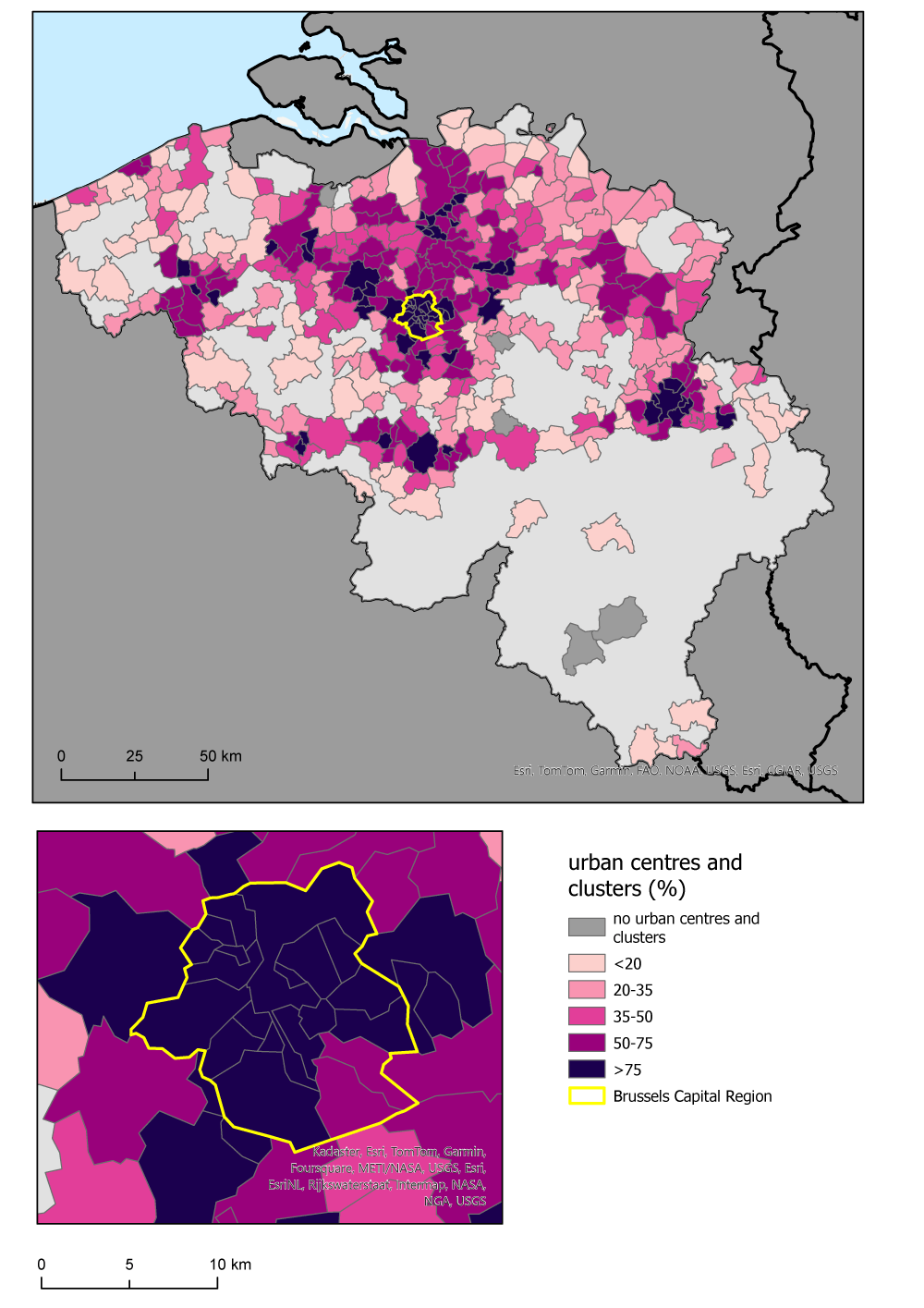 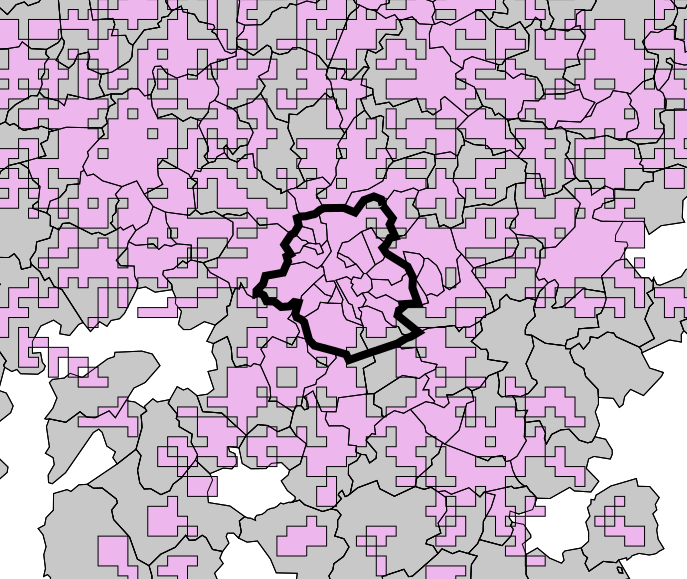 Urban centers and clusters
LAU (cities-towns & suburbs)
Not overlapped by urban centers and clusters
Example of parts of the city or of the town and suburb, including at least its urban centres, urban clusters
8.1.2.1. Type of urban ecosystem area chosen if option (b) is selected by MS:- parts of the city or of the town and suburb, including at least its urban centres, urban clusters  AND, if deemed appropriate by the Member State concerned, peri-urban areas.
Example of parts of the city or of the town and suburb, including at least its urban centres, urban clusters + peri-urban areas

MS can decide in which LAU to define UEA including peri-urban area
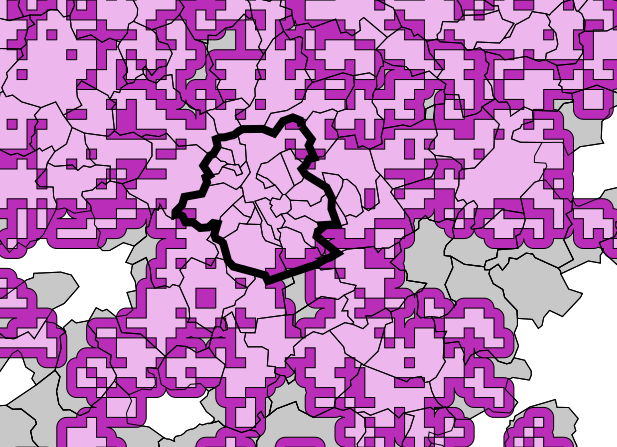 Urban centers and clusters
Peri-urban area (1 km buffer)
LAU (cities-towns & suburbs)
Not overlapped by urban centers and clusters and peri-urban area
Peri-urban areas are defined in the NRR as “areas adjacent to urban centres or urban clusters, including at least all areas within 1 kilometre measured from the outer limits of those urban centres or urban clusters, and located in the same city or the same town and suburb as those urban centres or urban clusters”.
Member States may aggregate the urban ecosystem areas of two or more adjacent cities, or two or more adjacent towns and suburbs, or both, into one urban ecosystem area common to those cities, or towns and suburbs, respectively.
8.1.2.2 Aggregated urban ecosystem areas
Example- IF Belgium aggregates the municipalities of the Brussels-Capital Region
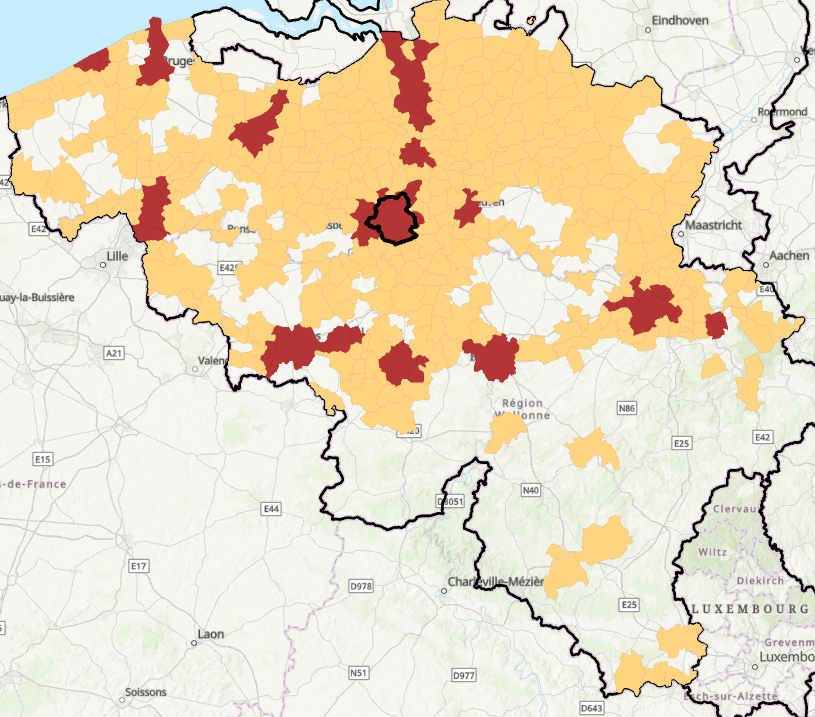 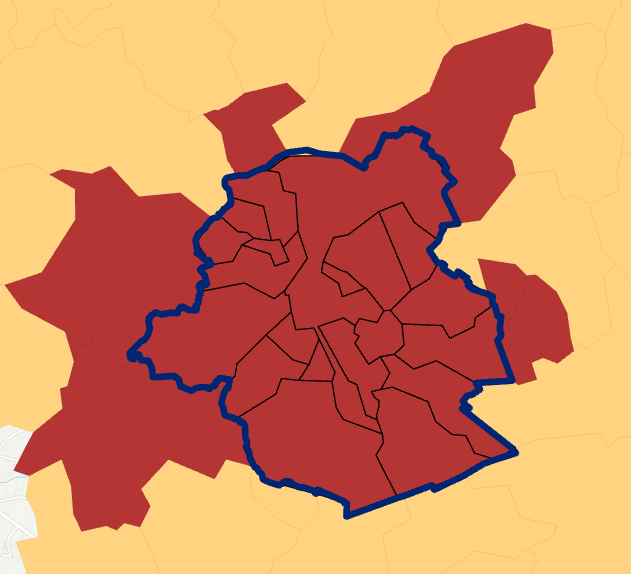 aggregated
original
Cities-Towns-suburbs = 367
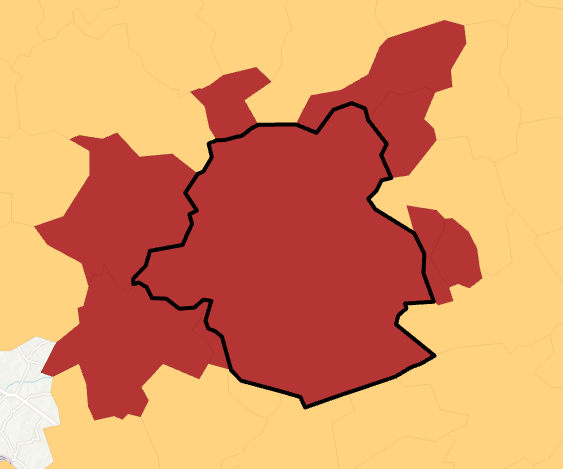 [Speaker Notes: Determine and map Urban Ecosystem Areas (UEAs) for all cities and towns and suburbs, in line with the options set out in Article 14.4, indicating where any UEAs have been aggregated to form a single management unit 
table and spatial data


1 extract LAU to be aggregated (e.g. 19 municipalities Brussels Capital Region)
2]
8.1.2.4 If b) is selected in 8.1.2.1, map of urban ecosystem areas. In this case, information in Annex III should also be provided

 in line with the options set out in Article 14.4, indicating where any UEAs have been aggregated to form a single management unit 
table (*.csv) and spatial data (*.shp)
Always keep the GISCO_ID
Create an additional code to identify which LAU have been aggregated
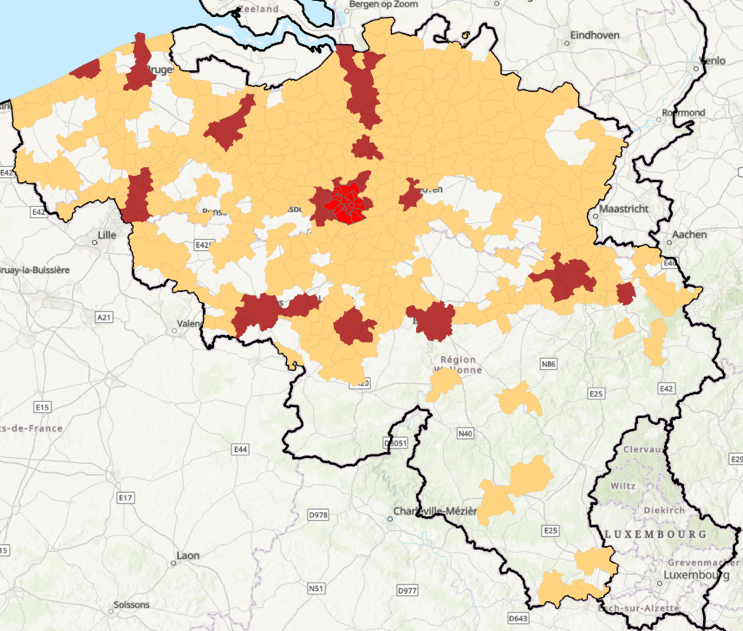 [Speaker Notes: List and map of LAUs classified as ‘city’ or ‘town and suburb’ in accordance with the latest available EUROSTAT data 
table and spatial data
Determine and map Urban Ecosystem Areas (UEAs) for all cities and towns and suburbs, in line with the options set out in Article 14.4, indicating where any UEAs have been aggregated to form a single management unit 
table and spatial data

8.1.2.4 If b) is selected in 8.1.2.1, map of urban  ecosystem areas. In this case, information in Annex  III should also be provided]
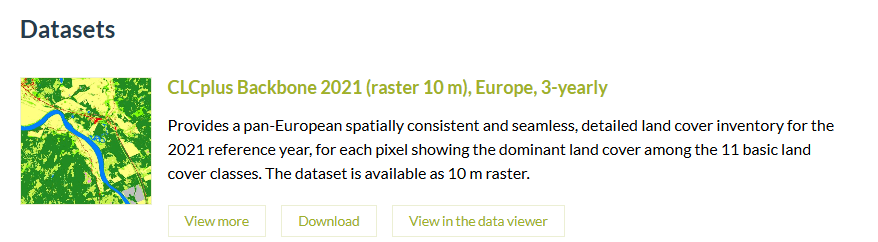 urban green space
[Speaker Notes: 20) ‘urban green space’ means the total area of trees, bushes, shrubs, permanent herbaceous vegetation, lichens and mosses, ponds and watercourses found within cities or towns and suburbs, calculated on the basis of data provided by the Copernicus Land Monitoring Service under the Copernicus component of the Union Space Programme, established by Regulation (EU) 2021/696, and, if available for the Member State concerned, other appropriate supplementary data provided by that Member State;
(21) ‘urban tree canopy cover’ means the total area of tree cover within cities and towns and suburbs, calculated on the basis of the Tree Cover Density data provided by the Copernicus Land Monitoring Service under the Copernicus component of the Union Space Programme, established by Regulation (EU) 2021/696, and, if available for the Member State concerned, other appropriate supplementary data provided by that Member State;]
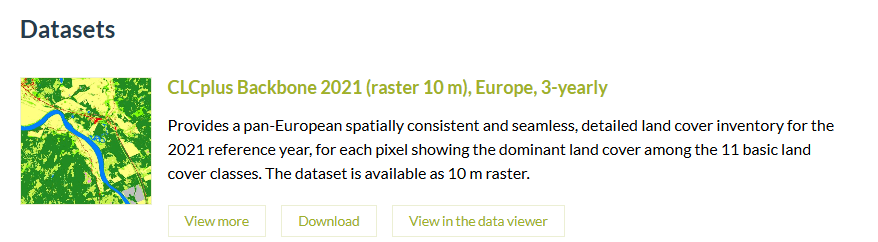 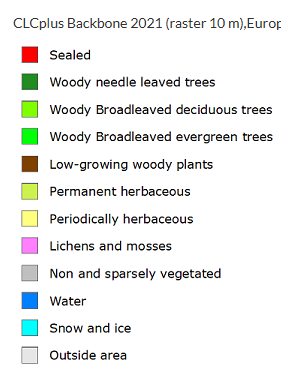 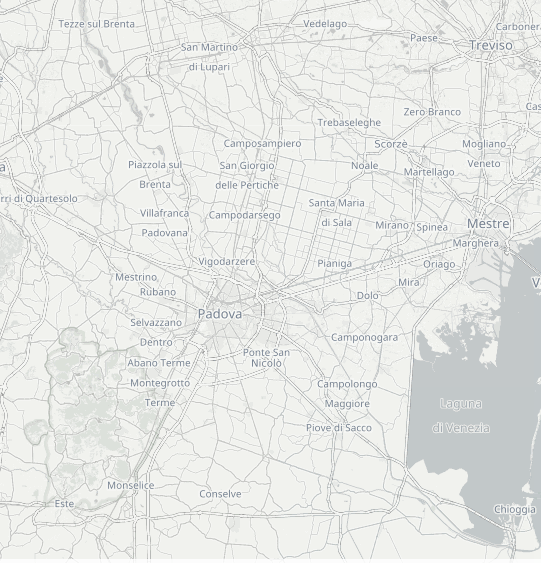 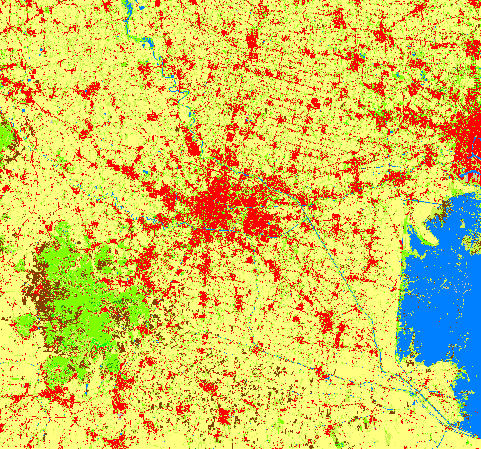 [Speaker Notes: 20) ‘urban green space’ means the total area of trees, bushes, shrubs, permanent herbaceous vegetation, lichens and mosses, ponds and watercourses found within cities or towns and suburbs, calculated on the basis of data provided by the Copernicus Land Monitoring Service under the Copernicus component of the Union Space Programme, established by Regulation (EU) 2021/696, and, if available for the Member State concerned, other appropriate supplementary data provided by that Member State;
(21) ‘urban tree canopy cover’ means the total area of tree cover within cities and towns and suburbs, calculated on the basis of the Tree Cover Density data provided by the Copernicus Land Monitoring Service under the Copernicus component of the Union Space Programme, established by Regulation (EU) 2021/696, and, if available for the Member State concerned, other appropriate supplementary data provided by that Member State;]
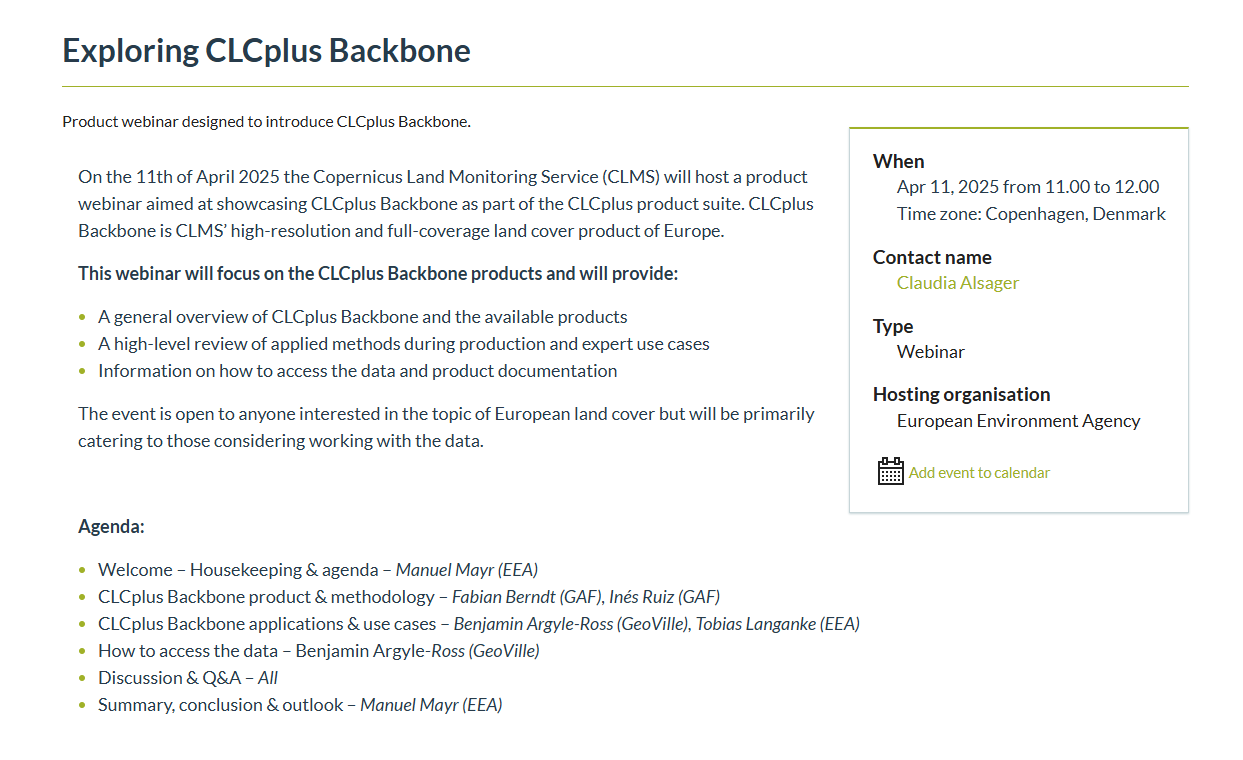 Exploring CLCplus Backbone — Copernicus Land Monitoring Service
[Speaker Notes: Exploring CLCplus Backbone — Copernicus Land Monitoring Service]
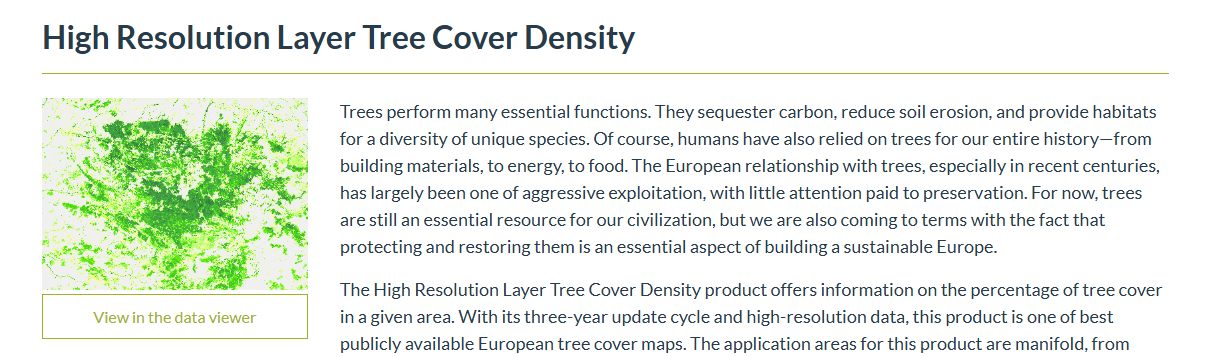 urban green space
[Speaker Notes: 20) ‘urban green space’ means the total area of trees, bushes, shrubs, permanent herbaceous vegetation, lichens and mosses, ponds and watercourses found within cities or towns and suburbs, calculated on the basis of data provided by the Copernicus Land Monitoring Service under the Copernicus component of the Union Space Programme, established by Regulation (EU) 2021/696, and, if available for the Member State concerned, other appropriate supplementary data provided by that Member State;
(21) ‘urban tree canopy cover’ means the total area of tree cover within cities and towns and suburbs, calculated on the basis of the Tree Cover Density data provided by the Copernicus Land Monitoring Service under the Copernicus component of the Union Space Programme, established by Regulation (EU) 2021/696, and, if available for the Member State concerned, other appropriate supplementary data provided by that Member State;]
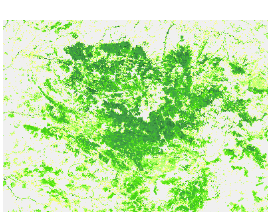 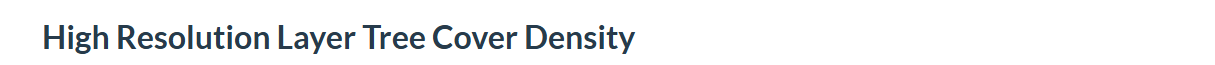 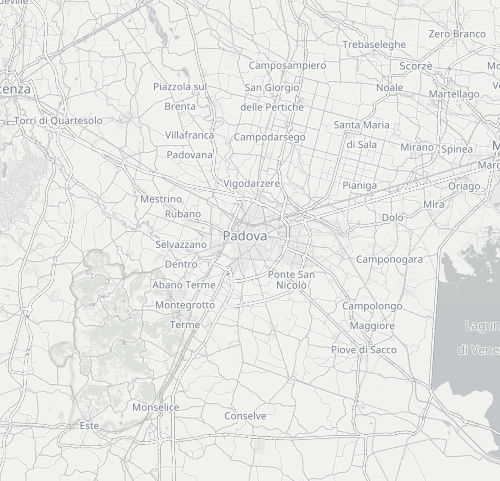 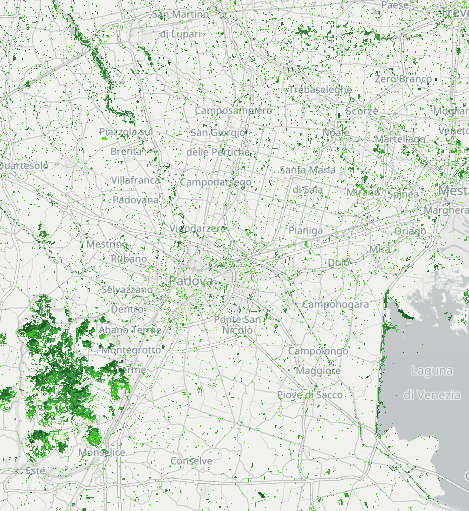 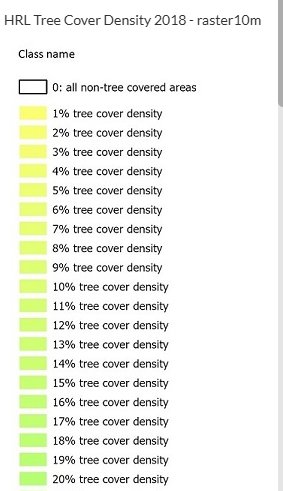 [Speaker Notes: 20) ‘urban green space’ means the total area of trees, bushes, shrubs, permanent herbaceous vegetation, lichens and mosses, ponds and watercourses found within cities or towns and suburbs, calculated on the basis of data provided by the Copernicus Land Monitoring Service under the Copernicus component of the Union Space Programme, established by Regulation (EU) 2021/696, and, if available for the Member State concerned, other appropriate supplementary data provided by that Member State;
(21) ‘urban tree canopy cover’ means the total area of tree cover within cities and towns and suburbs, calculated on the basis of the Tree Cover Density data provided by the Copernicus Land Monitoring Service under the Copernicus component of the Union Space Programme, established by Regulation (EU) 2021/696, and, if available for the Member State concerned, other appropriate supplementary data provided by that Member State;]
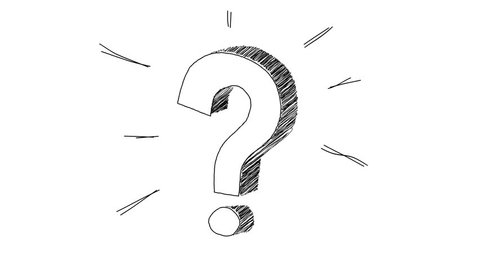 Investigating the options
Anne Franklin, Brussels Institute of Statistics and Analysis, Perspective Brussels
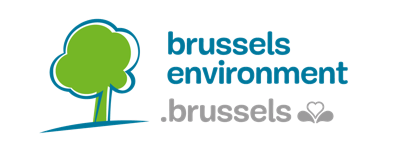 NatureRestoration Regulation
Investigating options for implementing Article 8 in the Brussels-Capital Region
Anne Franklin | Brussels Institute for Statistics and Analysis
Eurocities Webinar - 25 March 2025
Contents
01	Context 
02	Understanding Article 8 
03	Delimiting the geographical area 
04	Identifying the urban ecosystem area
05	Identifying the Urban green spaces & tree cover
06	Identifying possible Exemptions
07	Conclusion & future issues
38
context
01
Context
40
[Speaker Notes: The PRAS, the Regional Land Use Plan determines whether each block of the Brussels Region is buildable and what it is intended for (housing, businesses, natural areas, etc.). Since 2001, the PRAS has only undergone partial amendments. Today, an in-depth modification is necessary to adapt the city, through its land use, to current and future social and environmental developments.]
Understanding Article 8
02
Nationally
As compared to 2024
Art. 8§1 / Art 14§4 / Art 3§20
Art. 8§1
In each urban ecosystem area
Art. 8§1
Art. 8§1 / Art 14§4 / Art 3§21
Art. 8§1
UGS ≥ 45%
UTC ≥ 10%
In urban centres & in urban clusters
Art 3§16
Art 8§1
Nationally
Measured every 6 years
Art. 8§2 / Art 14§4 / Art 14§5 / Art 3§20
In each urban ecosystem area
Art. 8§2+3
Art. 8§2+3
Art. 8§3 / Art14§4 / Art 14§5 / Art 3§21
Exemptions
42
Delimiting the geographical area
03
Article 14 §4
Preparation of the national restoration plans
4. Member States shall determine and map urban ecosystem areas as referred to in Article 8 for all their cities and towns and suburbs.
The urban ecosystem area of a city or of a town and suburb shall include:
(a) the entire city or town and suburb; or
(b) parts of the city or of the town and suburb, including at least its urban centres, urban clusters and, if deemed appropriate by the Member State concerned, peri-urban areas.
Member States may aggregate the urban ecosystem areas of two or more adjacent cities, or two or more adjacent towns and suburbs, or both, into one urban ecosystem area common to those cities, or towns and suburbs, respectively.
44
Brussels-Capital Region
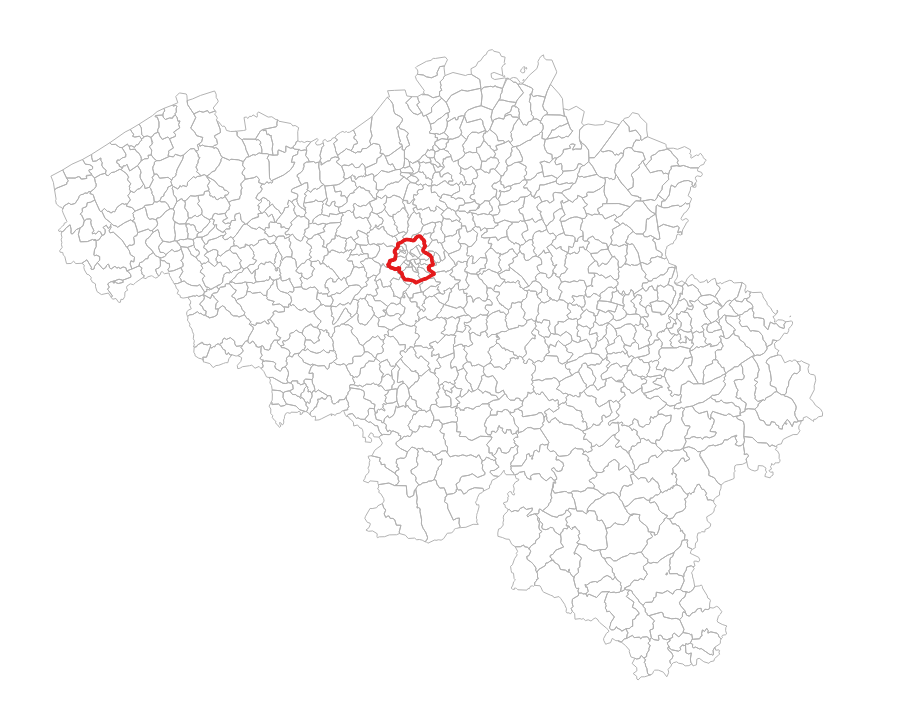 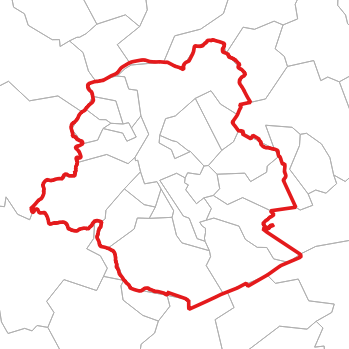 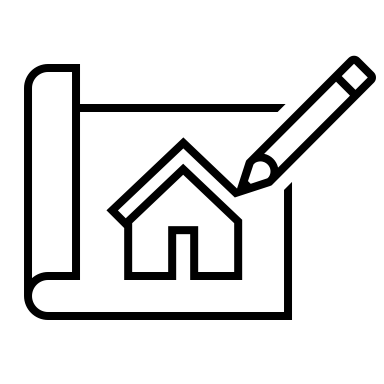 1 administrative region (red)
19 local administrative units (grey)  all classified as cities
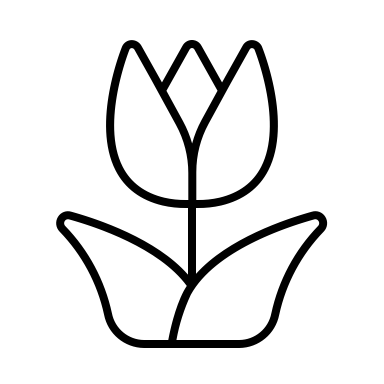 Main nature policies/legislation @ regional level
45
Identifying the urban ecosystem area
04
Article 14 §4
Preparation of the national restoration plans
4. Member States shall determine and map urban ecosystem areas as referred to in Article 8 for all their cities and towns and suburbs.
The urban ecosystem area of a city or of a town and suburb shall include:
(a) the entire city or town and suburb; or
(b) parts of the city or of the town and suburb, including at least its urban centres, urban clusters and, if deemed appropriate by the Member State concerned, peri-urban areas.
Member States may aggregate the urban ecosystem areas of two or more adjacent cities, or two or more adjacent towns and suburbs, or both, into one urban ecosystem area common to those cities, or towns and suburbs, respectively.
47
Option (a): entire city
Option (b): part of the city
Degree of Urbanisation (DGURBA_RG_01M_2021)
Urban centres (HDENS_CLST_2021)
Urban clusters (URBAN_CLST_2021)
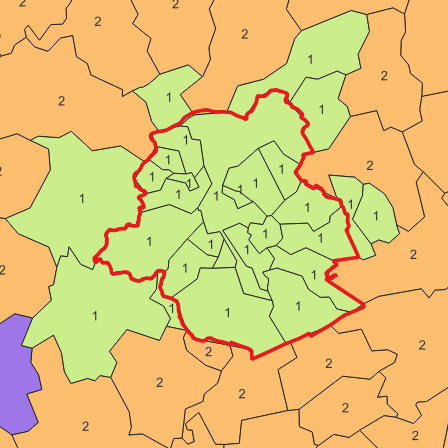 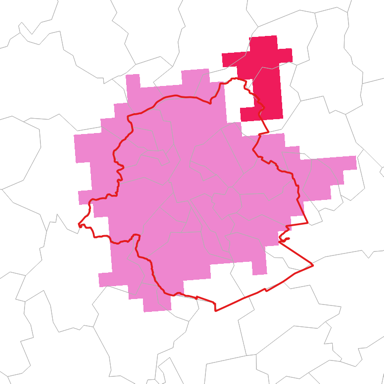 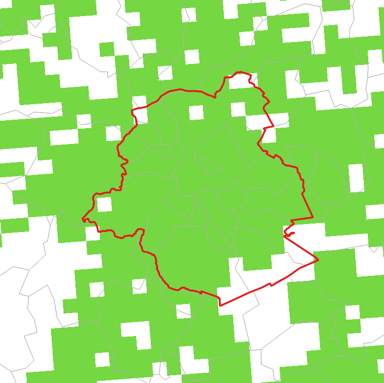 D ≥ 300 inhab./km²
P ≥ 5000 inhab.
8 point contiguity
D ≥ 1500 inhab./km²
P ≥ 50000 inhab.
4 point contiguity
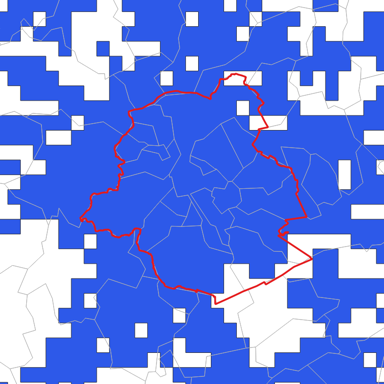 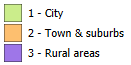 48
Source: Eurostat, mapping by BISA
Brussels Capital-Region
Antwerp
Kortrijk - Mouscron
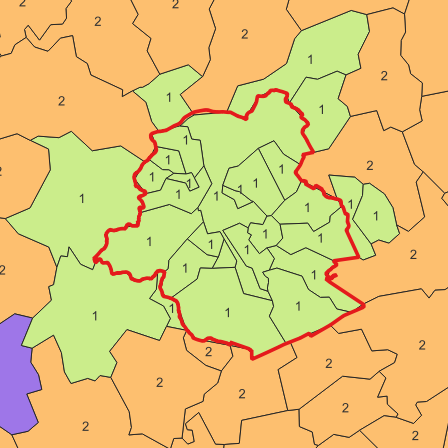 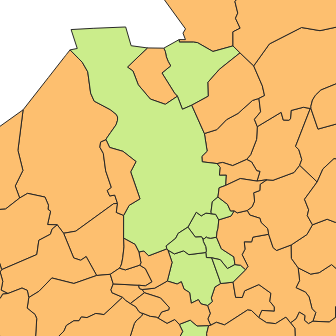 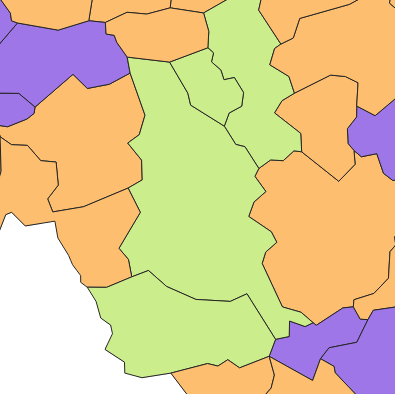 A
K
(a)
M
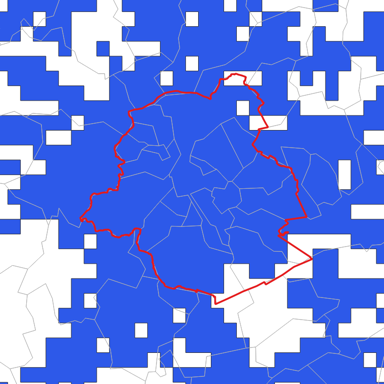 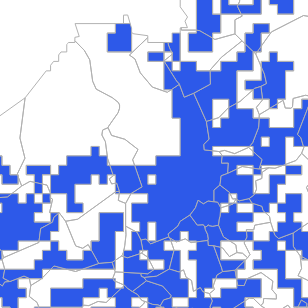 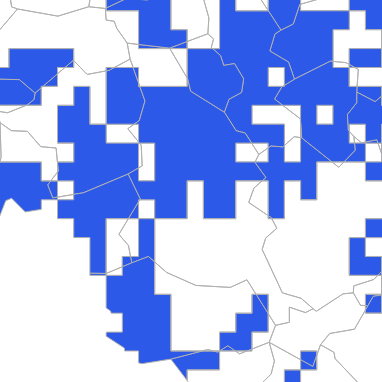 (b)
49
Source: Eurostat, mapping by BISA
Identifying the urban ecosystem area
Which option to select?
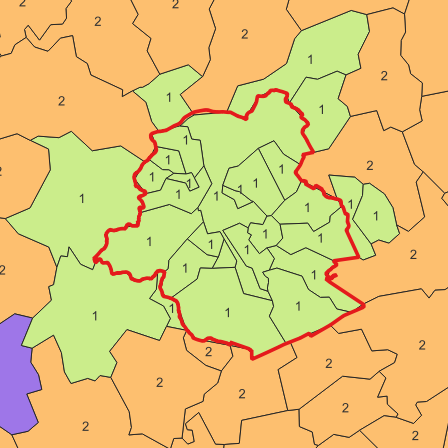 Parameters to consider: 
Ease of method (calculations, delimitation)
Degree of ambition
Representativity of the situation on the field
Feasibility
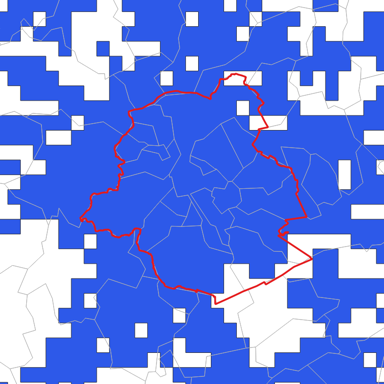 50
Identifying the urban green spaces and urban tree cover
05
Article 3
Definitions
(20) ‘urban green space’ means the total area of trees, bushes, shrubs, permanent herbaceous vegetation, lichens and mosses, ponds and watercourses found within cities or towns and suburbs, calculated on the basis of data provided by the Copernicus Land Monitoring Service […], and, if available for the Member State concerned, other appropriate supplementary data provided by that Member State;
(21) ‘urban tree canopy cover’ means the total area of tree cover within cities and towns and suburbs, calculated on the basis of the Tree Cover Density data provided by the Copernicus Land Monitoring Service […], and, if available for the Member State concerned, other appropriate supplementary data provided by that Member State;
52
Copernicus Land Monitoring Service: CLC+ Backbone (2021)
Brussels Environment: vegetation (2021) + water (2025)
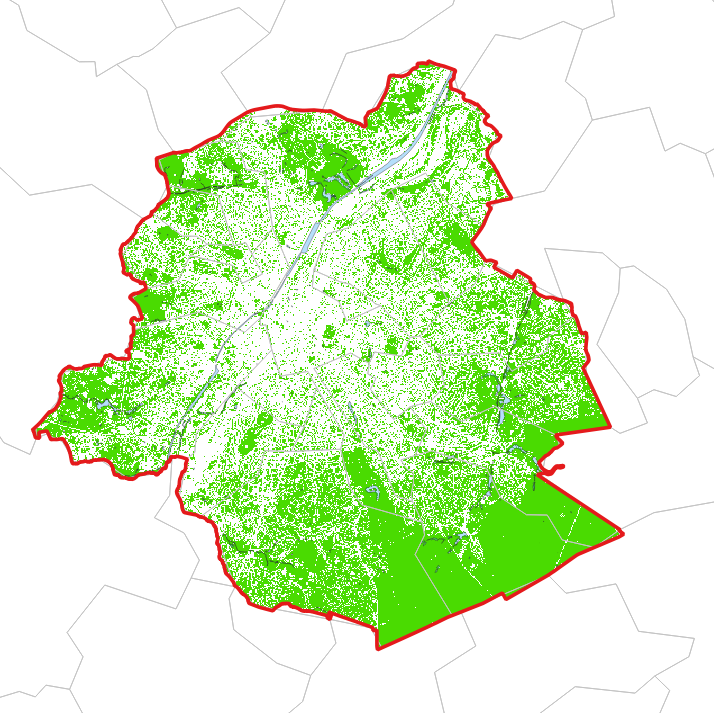 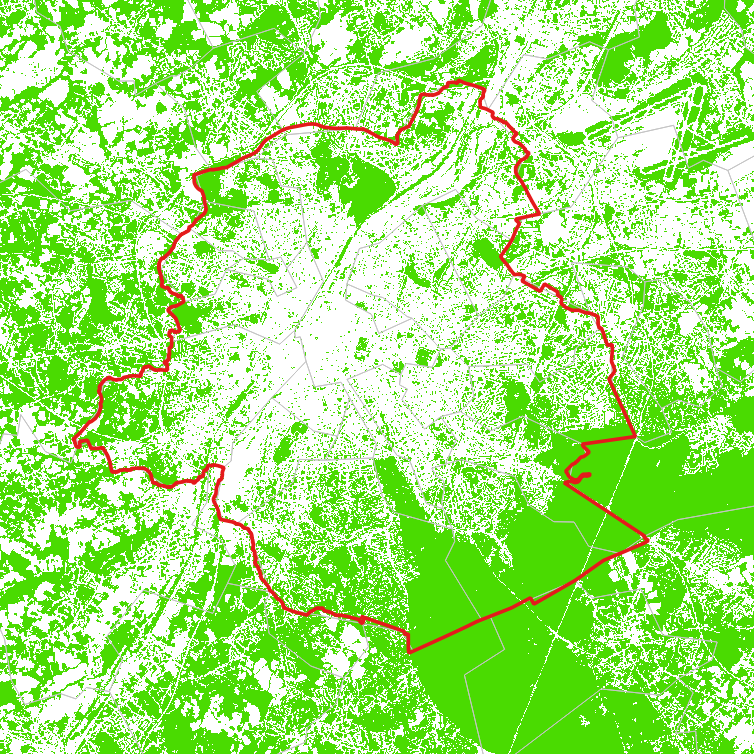 Woody (2-3-4)
Bushes & shrubs (5)
Permanent herbaceous (6)
Lichens & mosses (8)
Water (10)
53
Paradigm (IT resources) : Orthophotoplan East-West (2021)
Paradigm (IT resources) : Orthophtoplan East-West – Near infrared (2021)
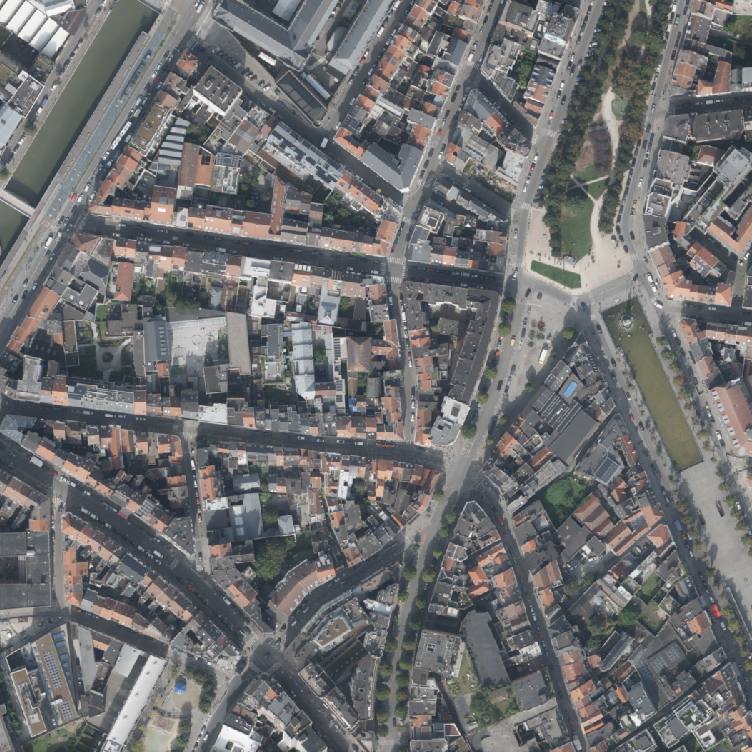 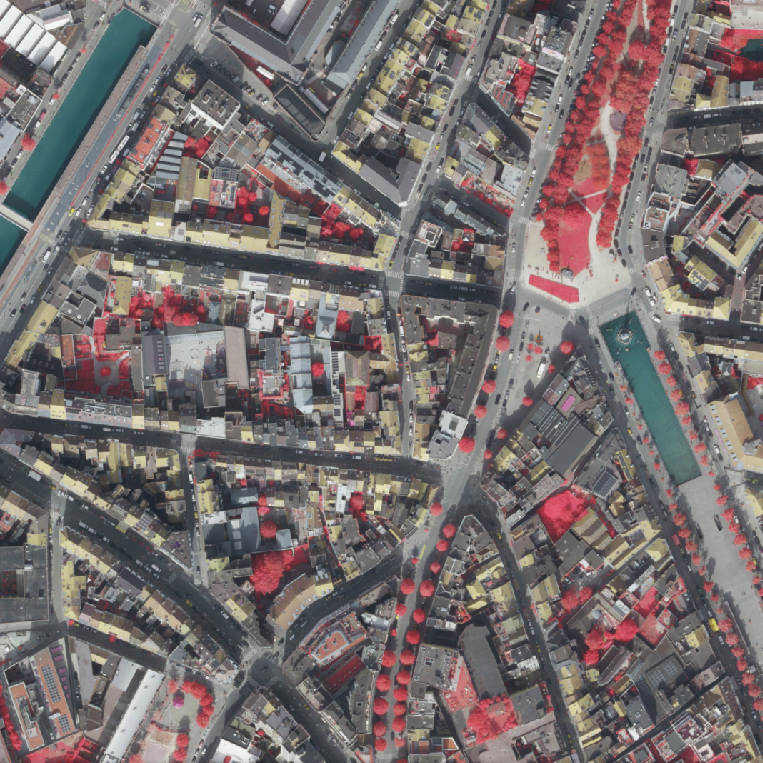 54
Copernicus Land Monitoring Service: CLC+ Backbone (2021)
Brussels Environment: vegetation (2021) + water (2025)
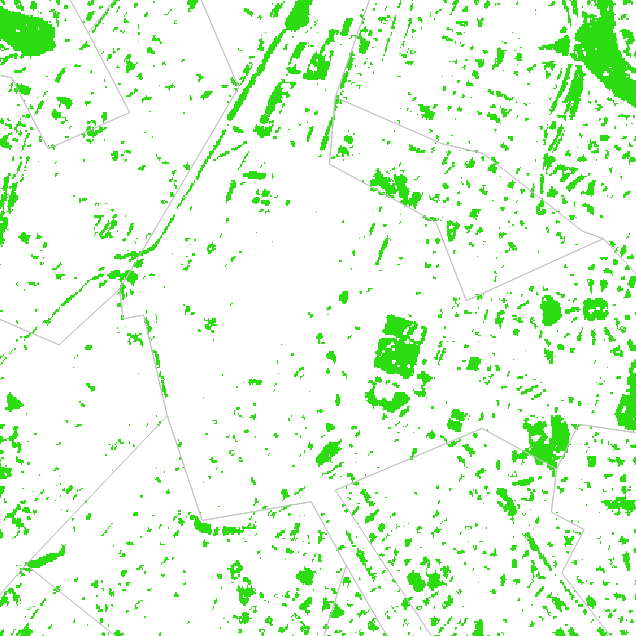 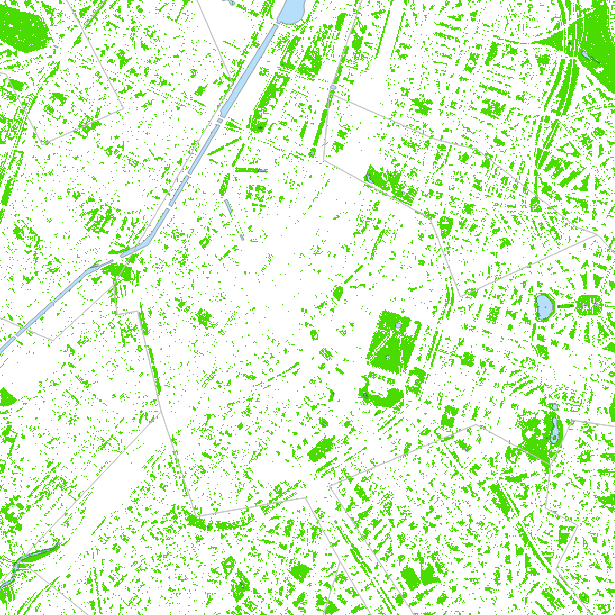 55
Copernicus Land Monitoring Service: CLC+ Backbone (2021)
Brussels Environment: vegetation (2021) + water (2025)
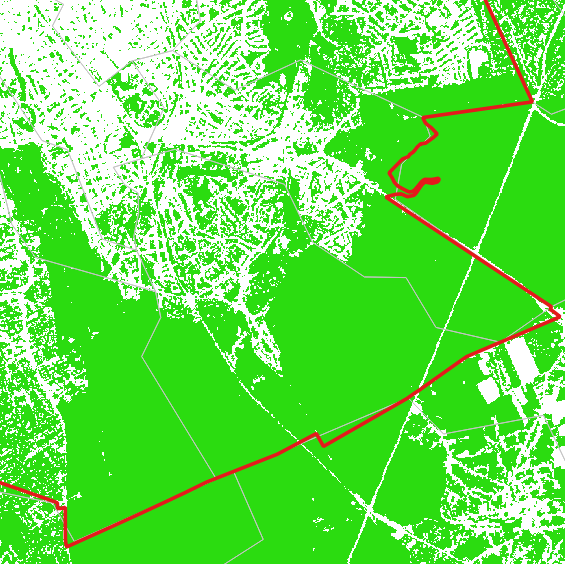 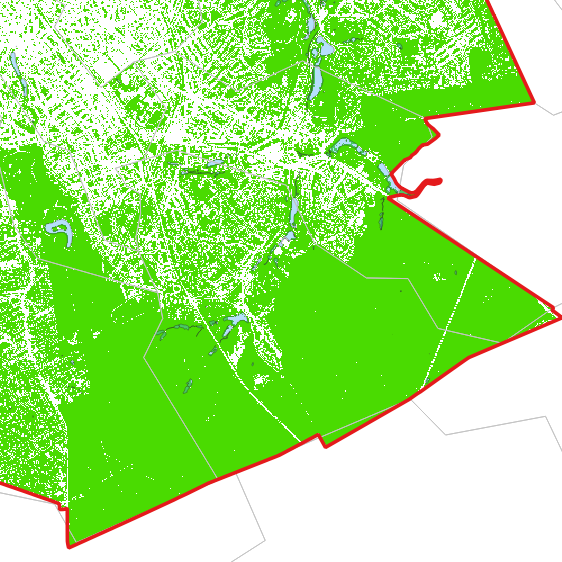 56
Article 3
Definitions
(20) ‘urban green space’ means the total area of trees, bushes, shrubs, permanent herbaceous vegetation, lichens and mosses, ponds and watercourses found within cities or towns and suburbs, calculated on the basis of data provided by the Copernicus Land Monitoring Service […], and, if available for the Member State concerned, other appropriate supplementary data provided by that Member State;
(21) ‘urban tree canopy cover’ means the total area of tree cover within cities and towns and suburbs, calculated on the basis of the Tree Cover Density data provided by the Copernicus Land Monitoring Service […], and, if available for the Member State concerned, other appropriate supplementary data provided by that Member State;
57
Copernicus Land Monitoring Service: tree cover density (2018)
Brussels Environment: high vegetation (2021)
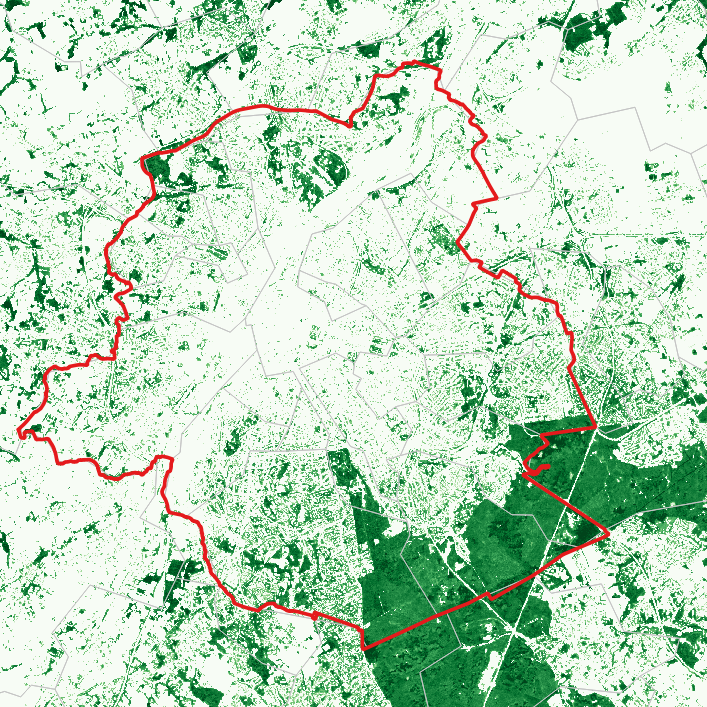 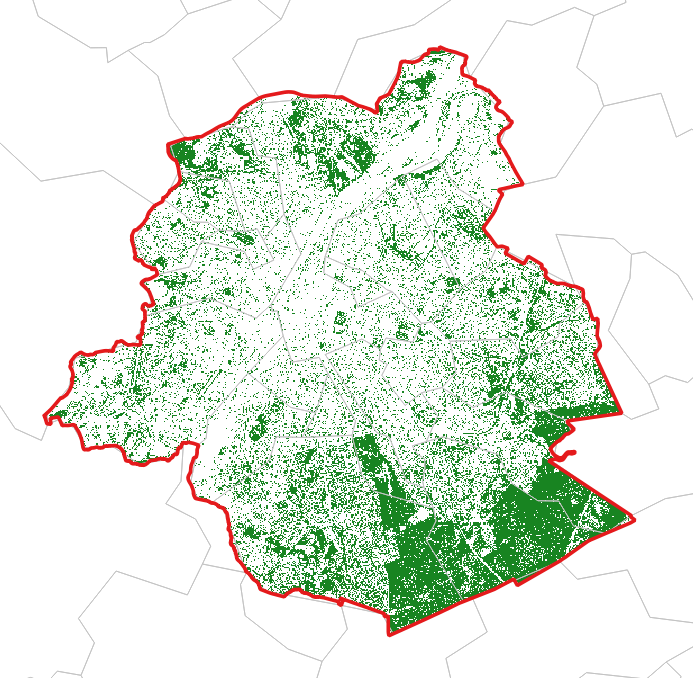 58
Copernicus Land Monitoring Service: tree cover density (2018)
Brussels Environment: high vegetation (2021)
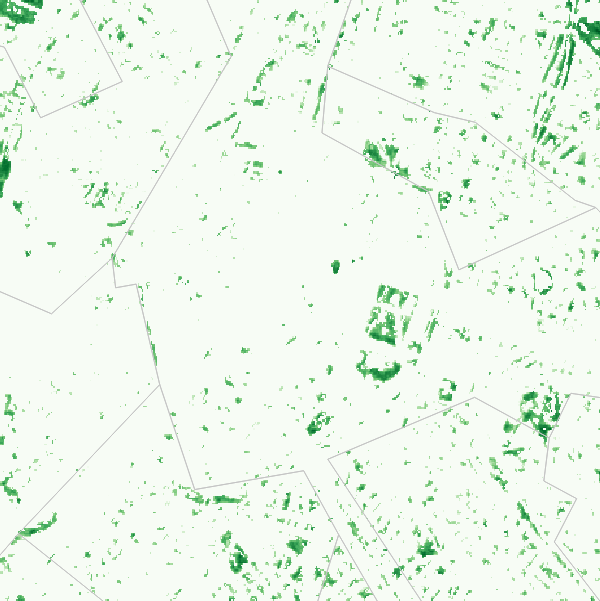 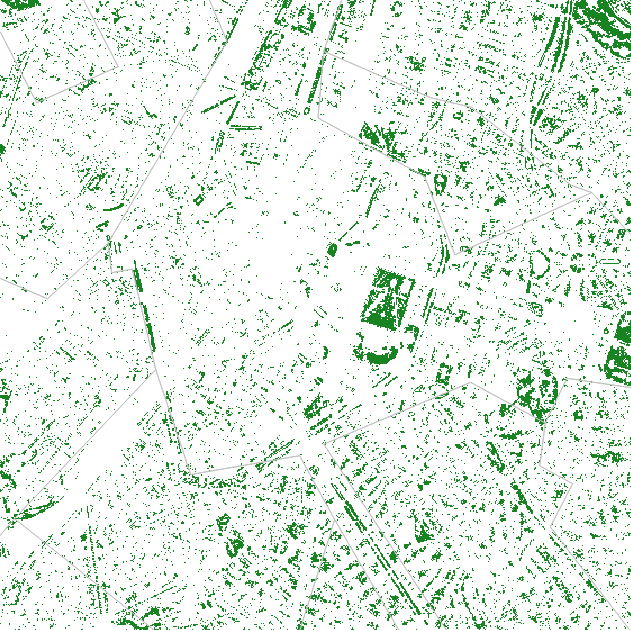 59
Copernicus Land Monitoring Service: tree cover density (2018)
Brussels Environment: high vegetation (2021)
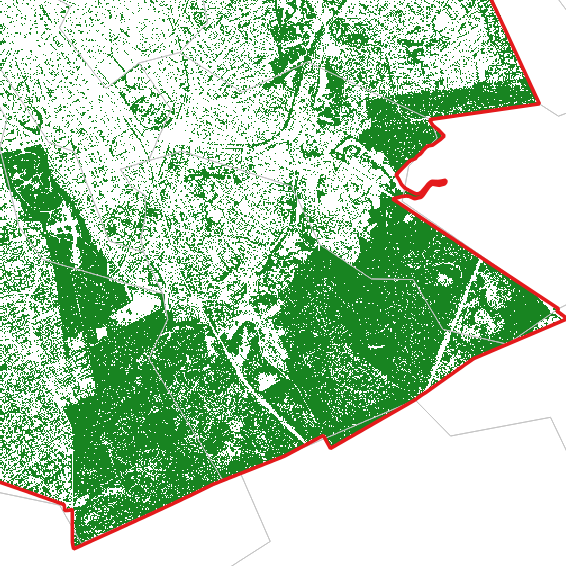 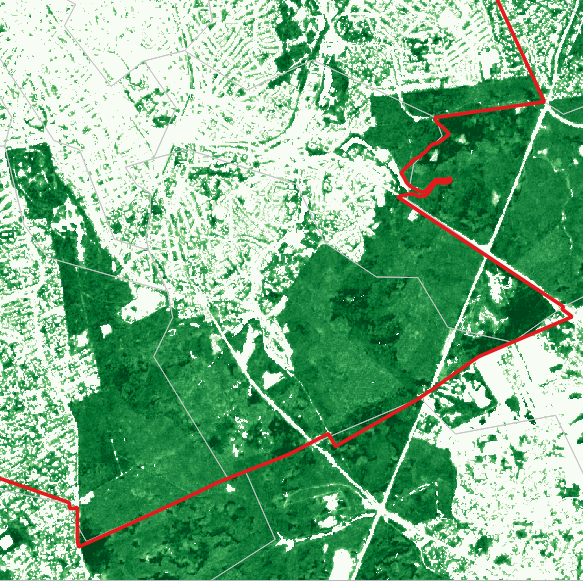 60
Identifying the green spaces & Tree Cover
Which data to select?
Parameters to consider: 
European obligation  working with Copernicus data as a basis
‘Other appropriate supplementary data’  what is ‘appropriate’? what is ‘supplementary’?
Data that allow an increase in quality (precision, accuracy/reliability) 
Data consistent over time and space 
Methodology clearly described
How similar to the Copernicus data?
How can it be combined with the Copernicus data? 
National level data?
61
Identifying possible exemptions
06
Article 8
Restoration of urban ecosystems
By 31 December 2030, Member States shall ensure that there is no net loss in the total national area of urban green space and of urban tree canopy cover in urban ecosystem areas, [...]. Member States may exclude from those total national areas the urban ecosystem areas in which the share of urban green space in the urban centres and urban clusters exceeds 45 % and the share of urban tree canopy cover exceeds 10 %.
From 1 January 2031, Member States shall achieve an increasing trend in the total national area of urban green space, including through the integration of urban green space into buildings and infrastructure, in urban ecosystem areas, […], until a satisfactory level […].
Member States shall achieve, in each urban ecosystem area, […] an increasing trend of urban tree canopy cover, […] until the satisfactory level […].
63
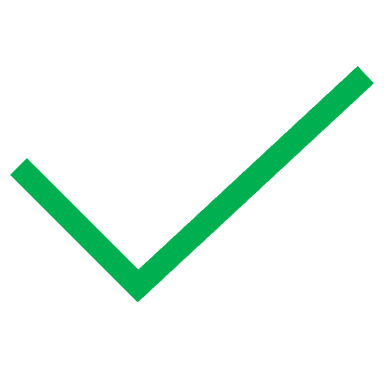 Target is met
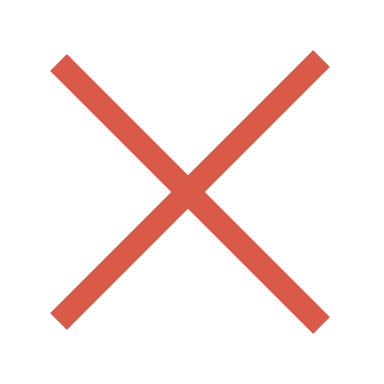 Target is not met
EU data (Copernicus 2021/2018)
Supplementary data (2021)
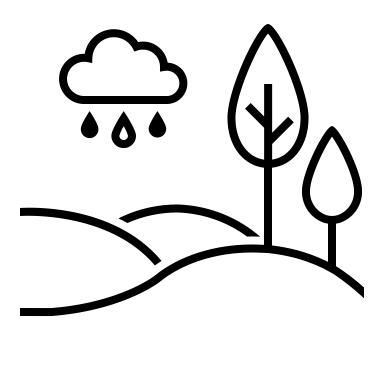 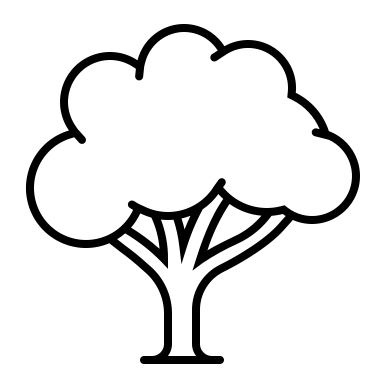 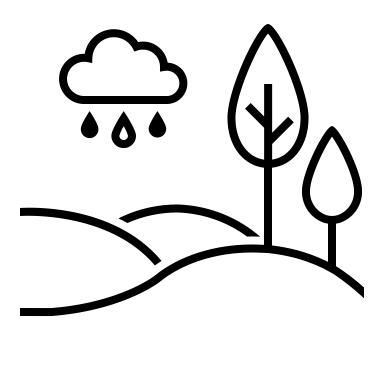 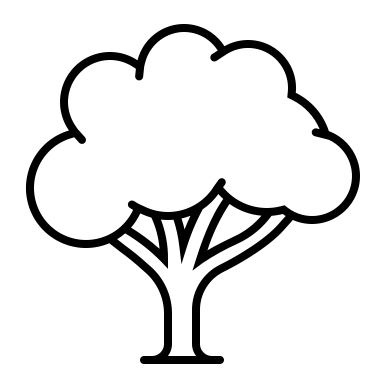 ≥ 45%
≥ 10%
≥ 45%
≥ 10%
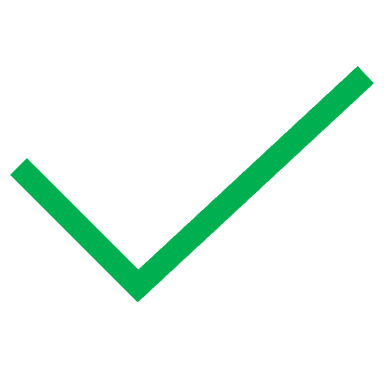 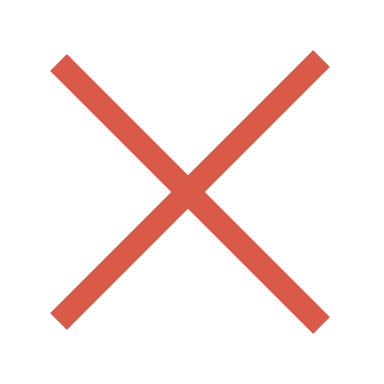 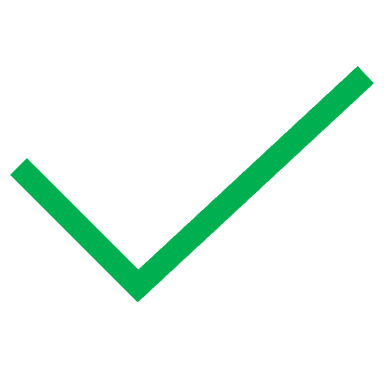 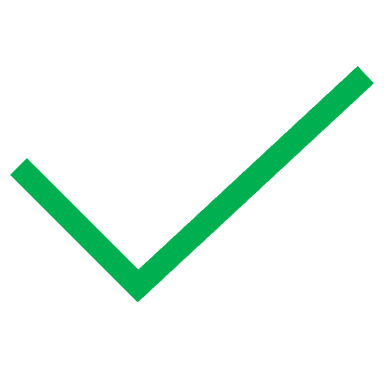 1 region
10
9
19
0
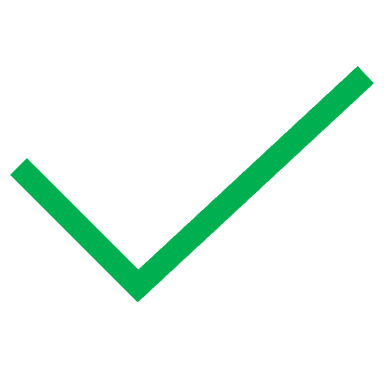 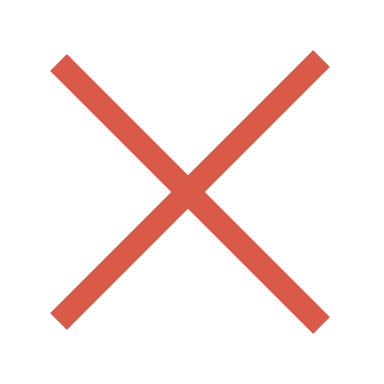 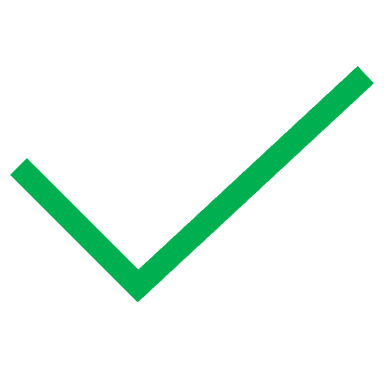 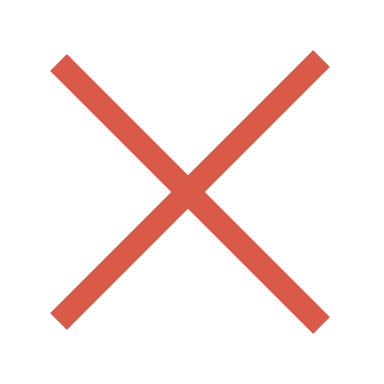 19 LAUs
4
15
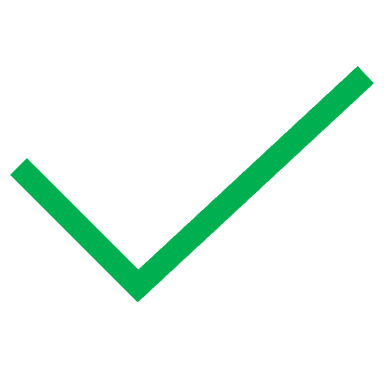 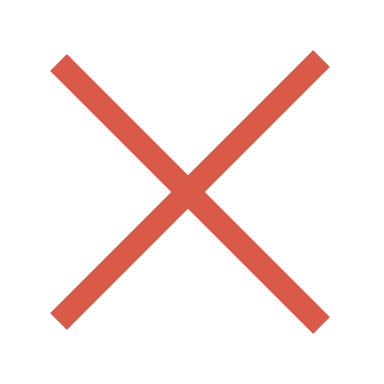 13
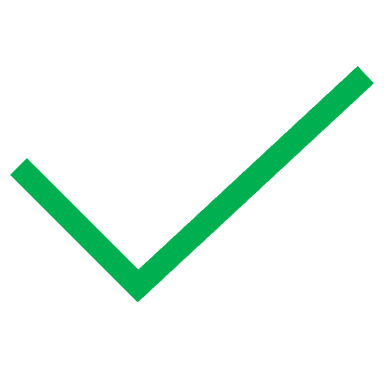 6
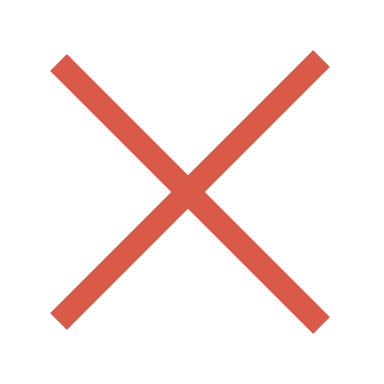 64
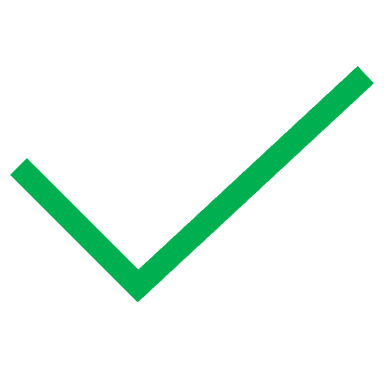 Target is met
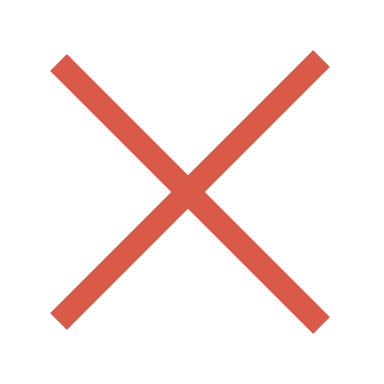 Target is not met
EU data (Copernicus 2021/2018)
Supplementary data (2021)
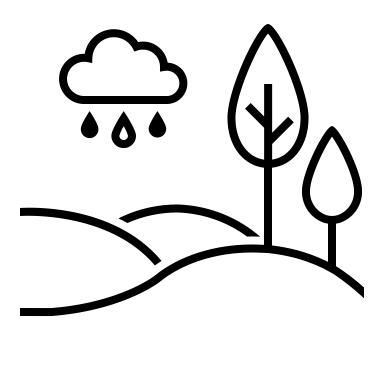 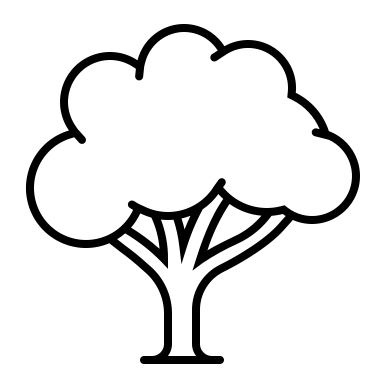 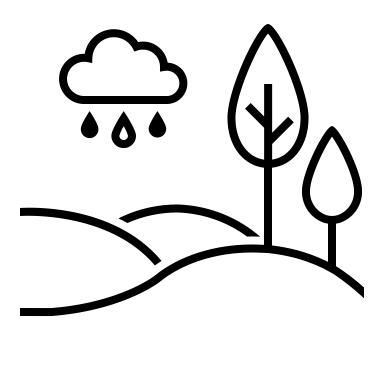 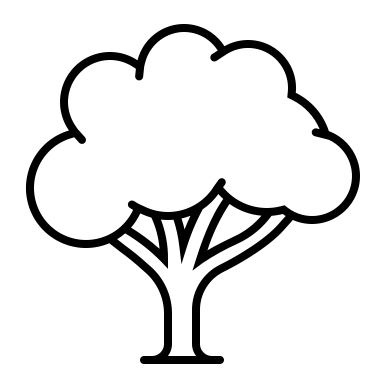 ≥ 45%
≥ 10%
≥ 45%
≥ 10%
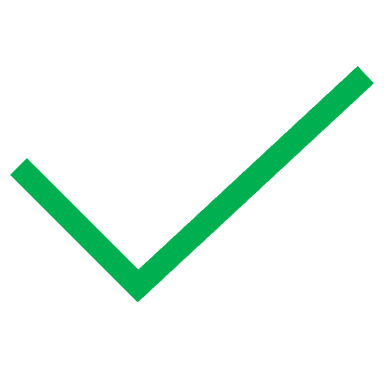 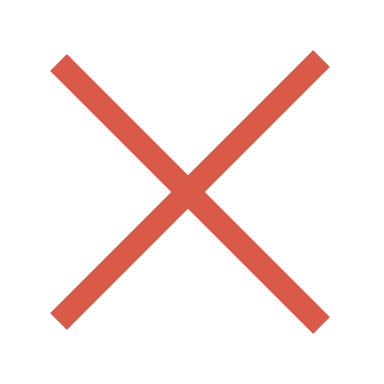 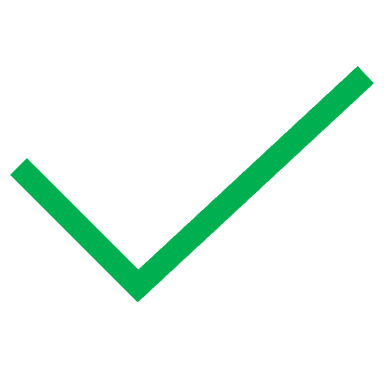 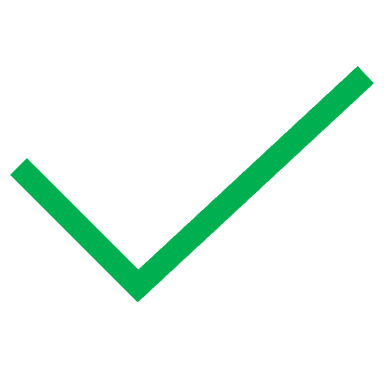 1 region
No exemption
Possible exemption (is the data appropriate)?
10
9
19
0
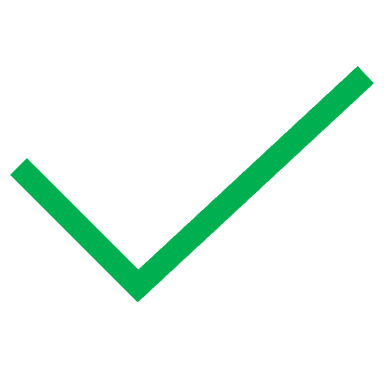 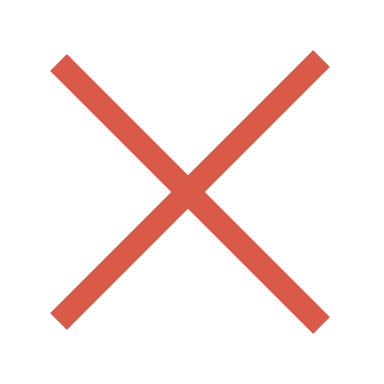 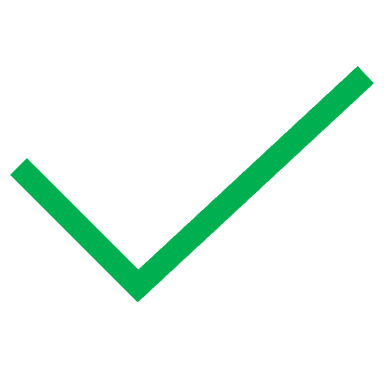 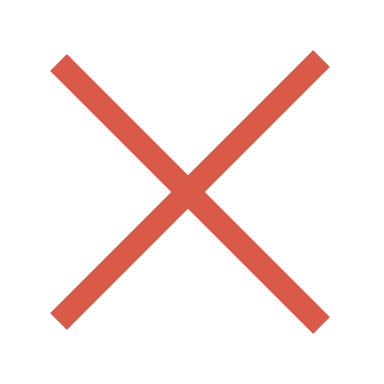 19 LAUs
4
15
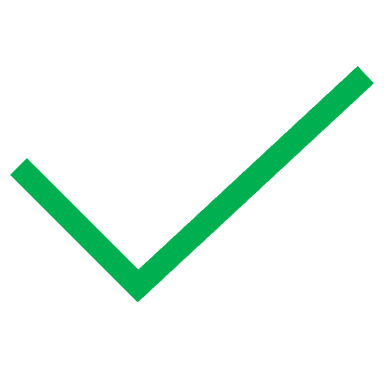 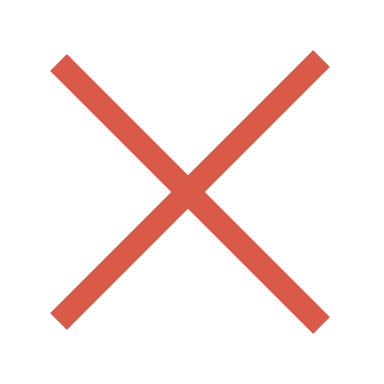 13
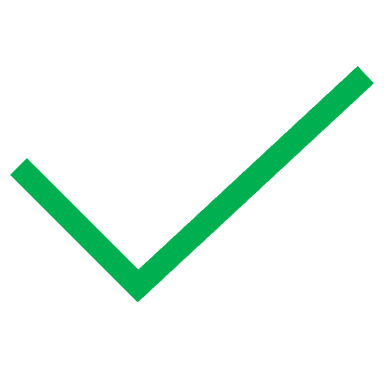 6
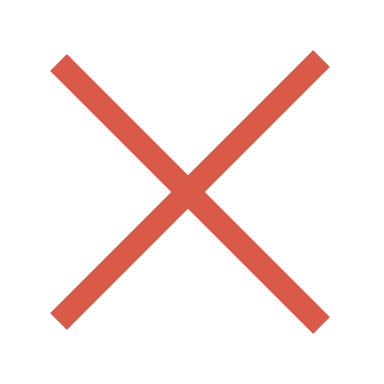 Exemption for 4 LAUs
No exemption for 15 LAUs
Possible exemption for 10 LAUs?
No exemption for 9 LAUs?
65
Conclusion and future issues
06
Implementing Article 8
Highly complex 
Technically: the article itself, the data, statistical concepts, cartographic processing…
Politically: defining the territories, degree of ambition… 
Concertation with the other two Belgian regions is desirable / needed (cf. national targets)
Questions remain
Availability of final Copernicus datasets (data for 2024)?  
How to use the supplementary local data?
Future calculations: what happens after 2031?
From 1 January 2031, Member States shall achieve an increasing trend in the total national area of urban green space, including through the integration of urban green space into buildings and infrastructure, in urban ecosystem areas, […] until a satisfactory level […]
67
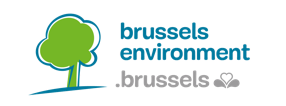 Thank you
Anne Franklin
afranklin@perspective.brussels
https://ibsa.brussels/
https://perspective.brussels/
https://environnement.brussels/
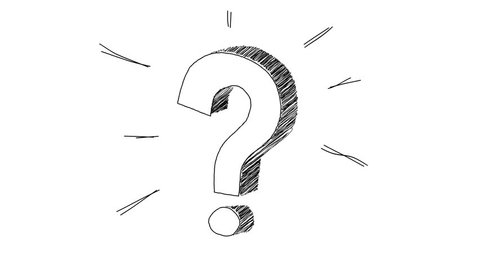 How can we use data for nature restoration?
Liv Toonen, Technology Project Lead, Space4Good
High-resolution  EO data for vegetation monitoring in  cities
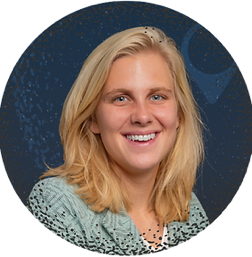 Liv Toonen
Technical project lead
Find the trees
Sentinel 2 (Red Green Blue composite)
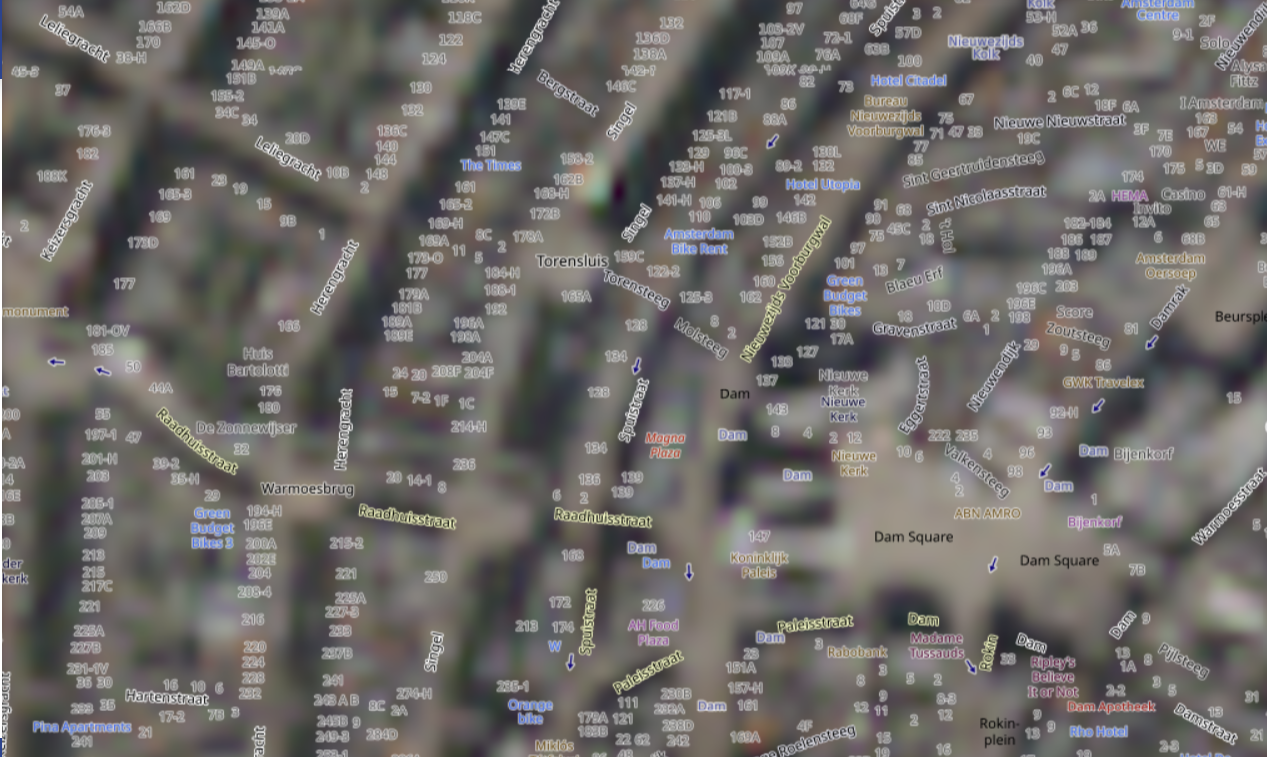 Find the trees
Sentinel 2 (False color composite)
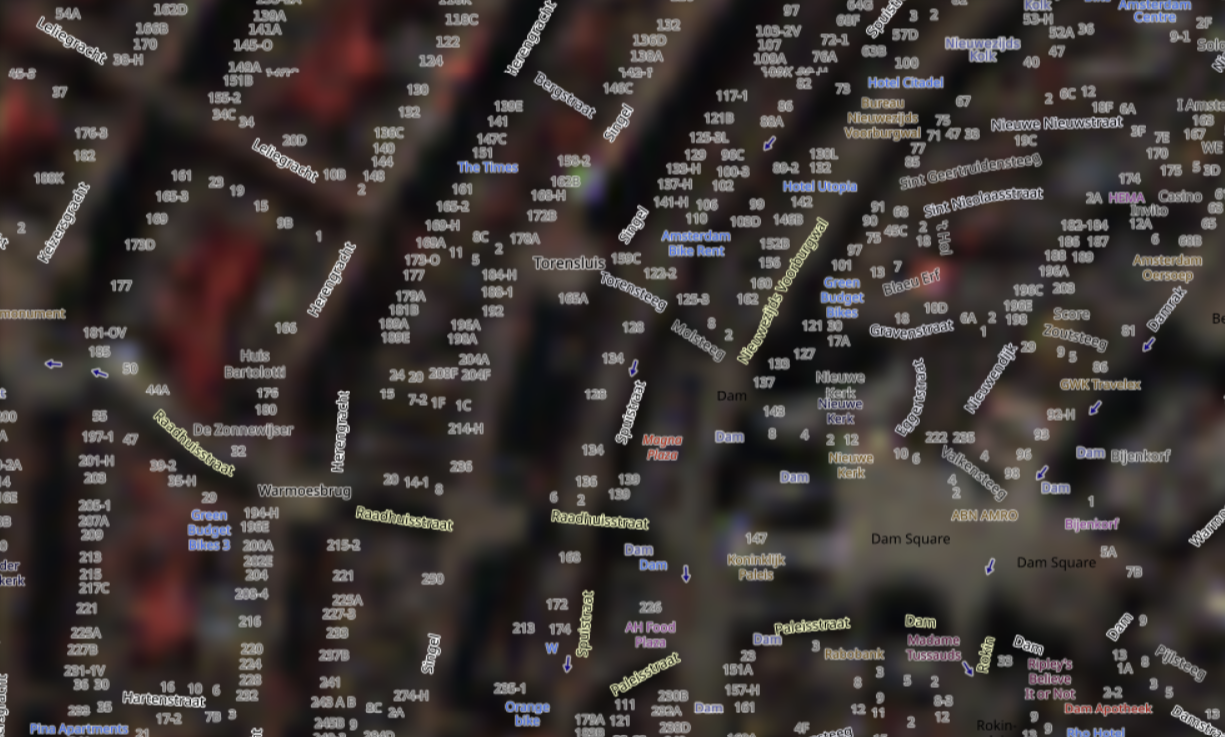 Find the trees
Pleiades neo (Red Green Blue composite)
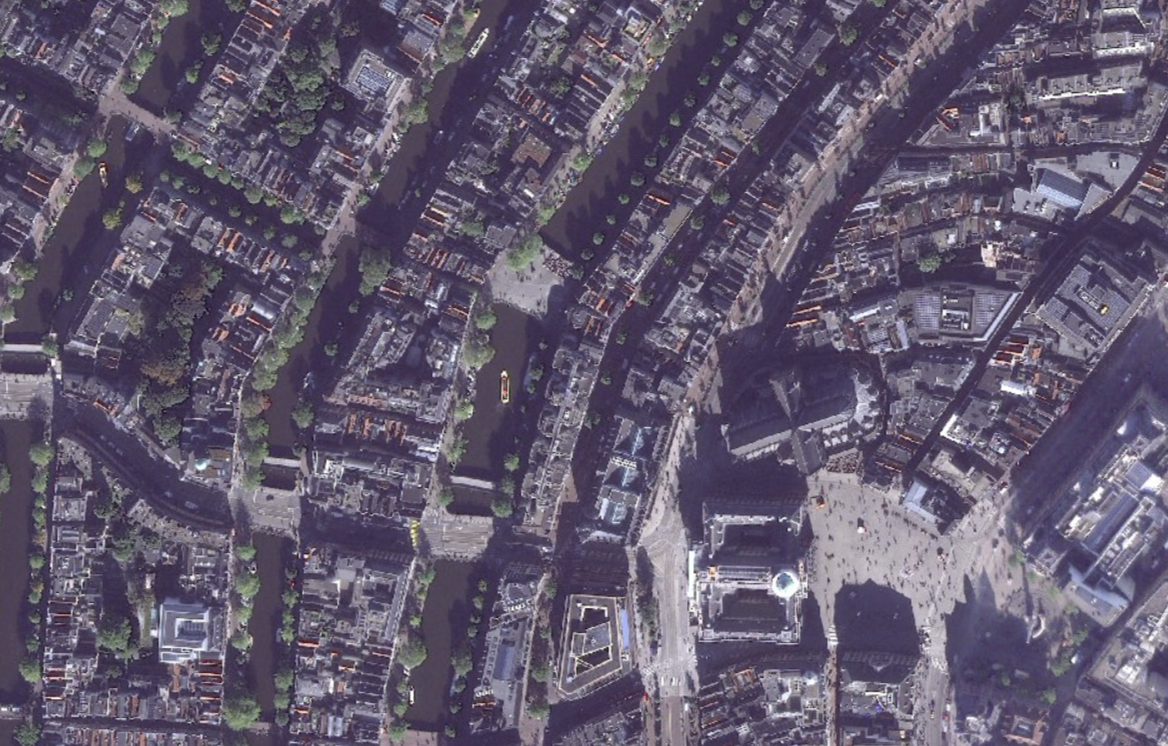 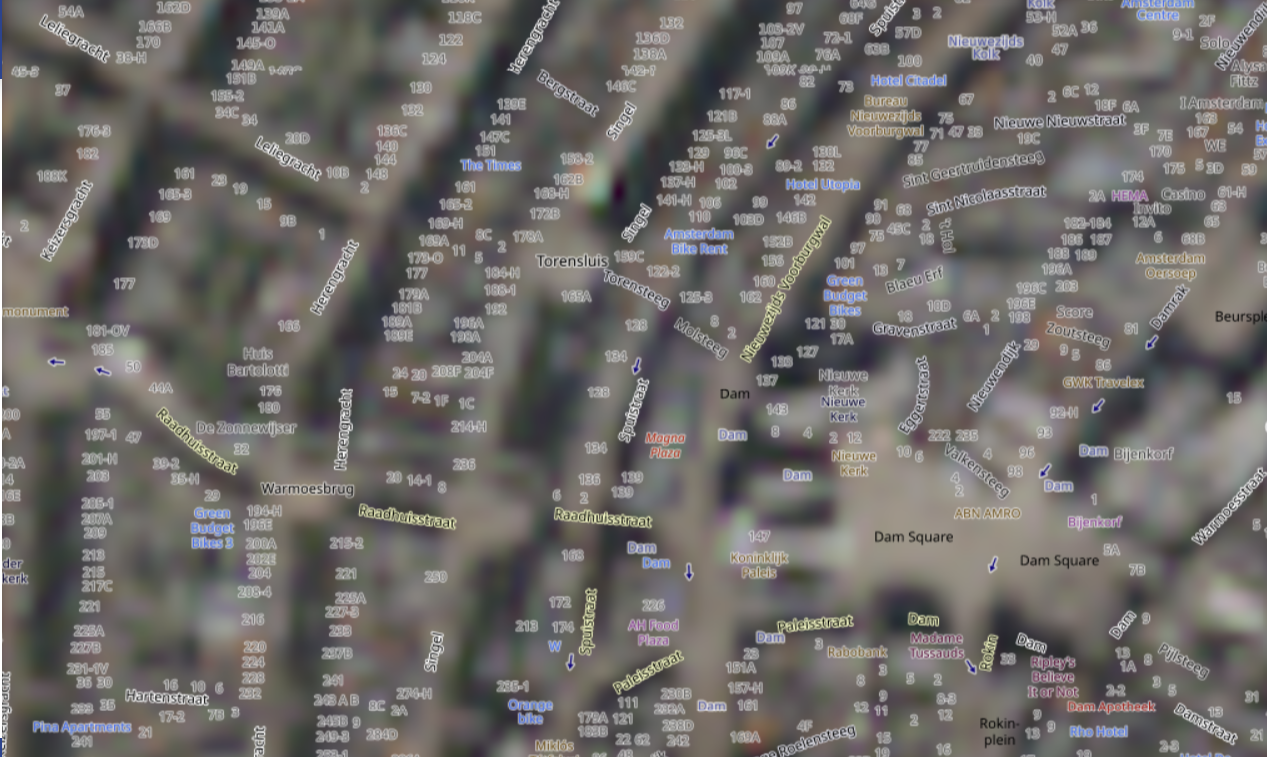 False color (NIR, RED, Green)
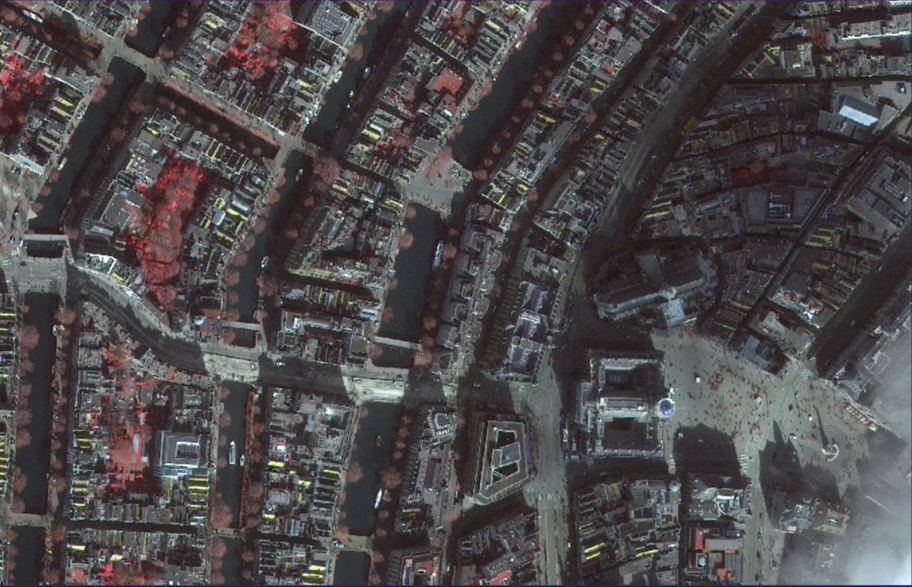 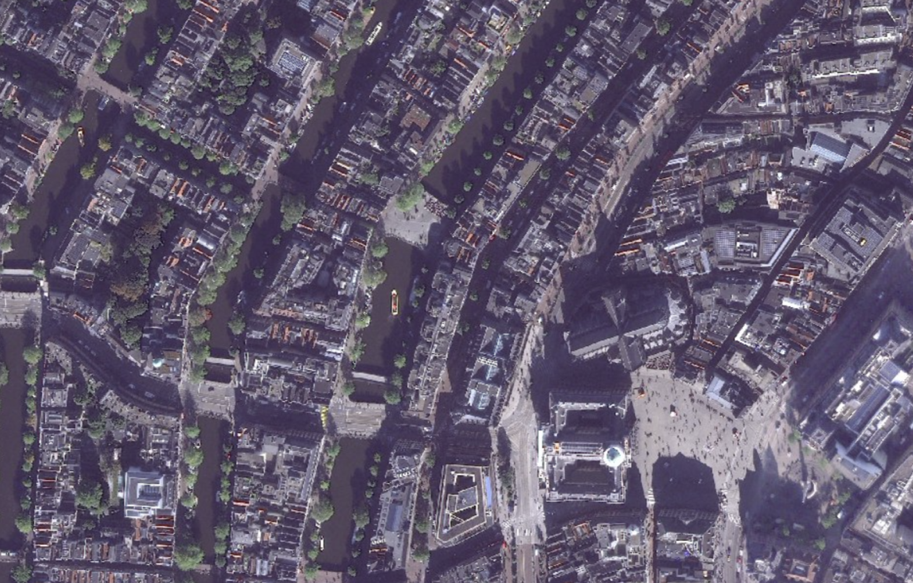 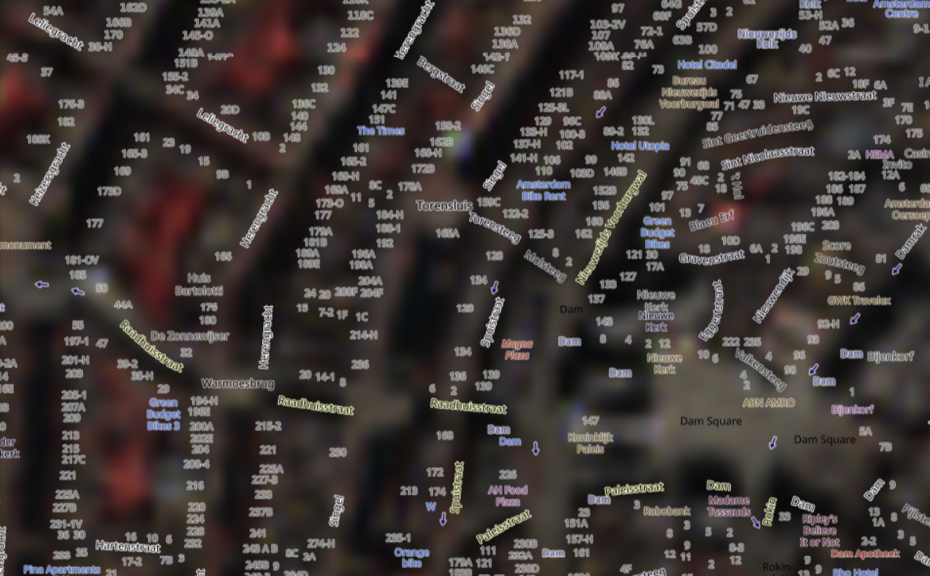 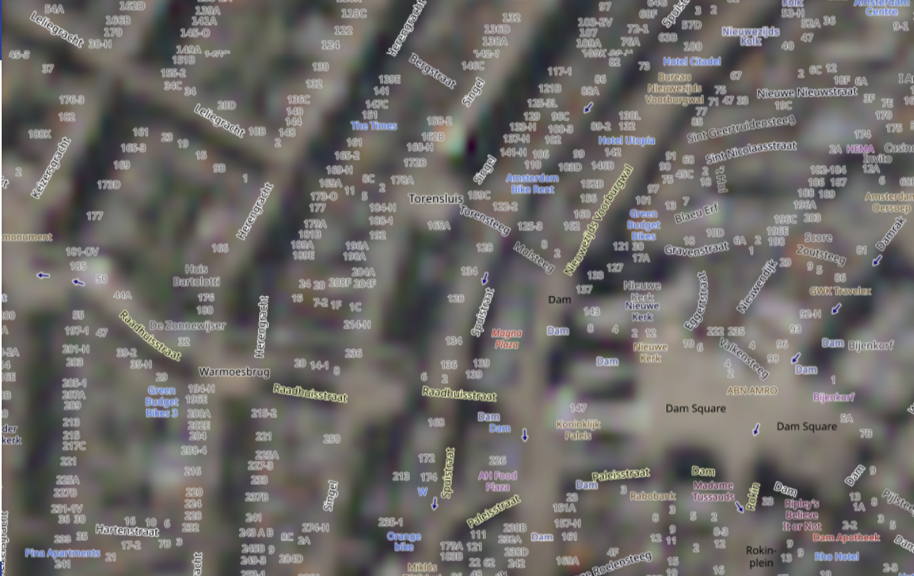 Sentinel 2 (Copernicus)- 10m
Pleiades Neo (Airbus) - 0.3m
Made freely available in NL by NSO
Freely available in EU
Satelliet data portaal
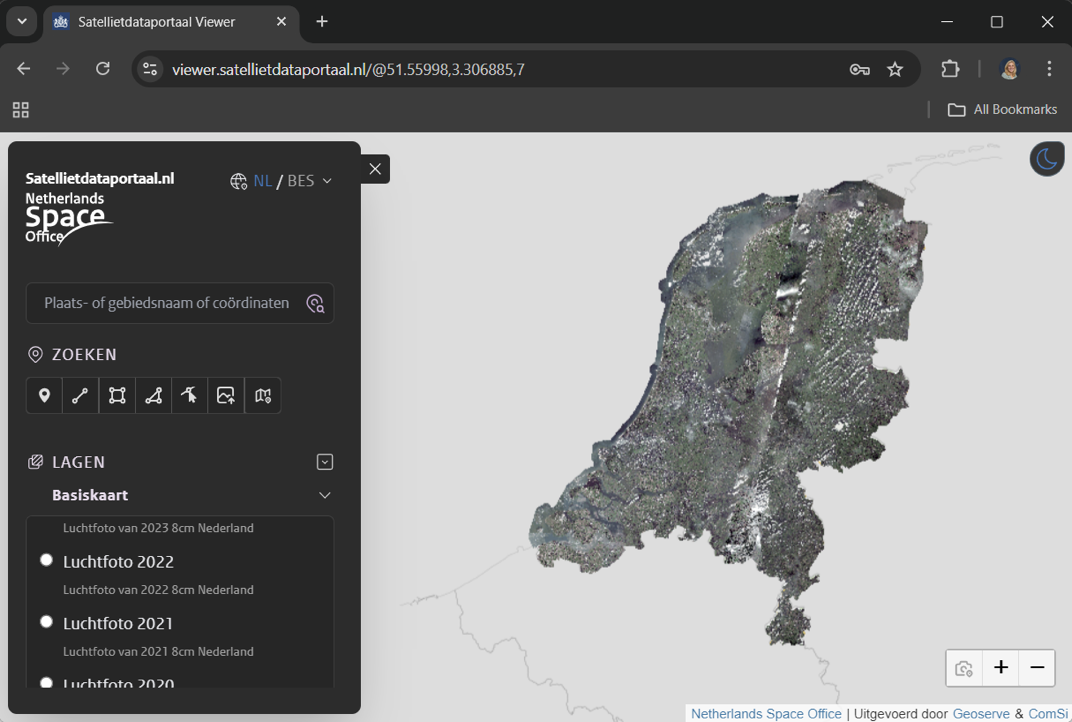 Funded by the Netherlands Space Office (NSO) to support national-scale monitoring.
Centralized access to high-resolution (up to 0.3m) multispectral imagery for all municipalities and provinces.
Broad application potential beyond vegetation monitoring: water quality, carbon assessment, air quality, and more.
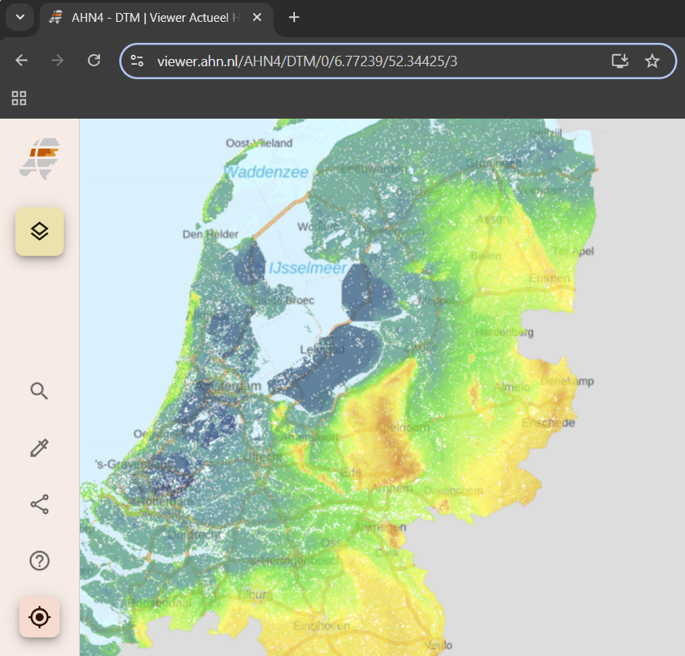 Actueel hoogte bestand (AHN)
Nationwide digital elevation model (LiDAR-based)
Freely available & standardized data
Essential for water system and flood defense mechanisms
Also usable to monitor in detail vegetation, (infra)structures, and more.

Cost-effective: one central dataset, no redundant efforts
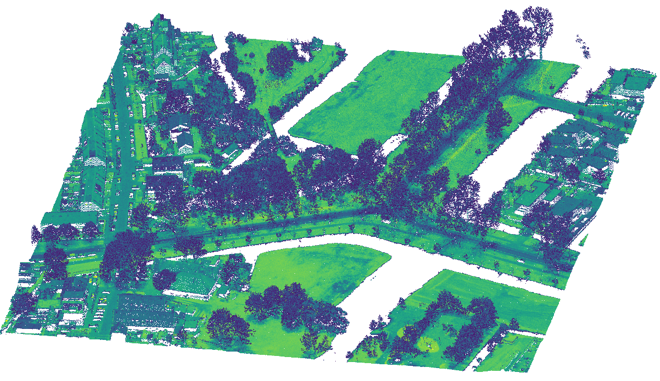 Project showcase: RetreevAIble
RetreevAIble aims to create a tree data and analytics platform that helps policymakers make data-driven decisions by providing insights into tree species, vegetation distribution, carbon sequestration, canopy cover, and tree health.
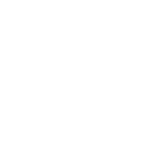 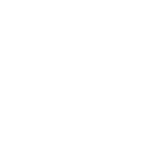 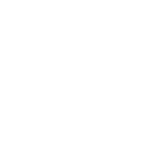 In collaboration with LucidMinds and UNL
[Speaker Notes: Space4Good’s mission is (read out)

We are doing this by combining 

Earth observation which allows for Global scalability and cost efficiency,

Local geoinformation ensuring the highest accuracy and local context

As well as AI to create actionable insights and predict future outcomes]
RetreevAIble
Data collection 

     
AHN4 LiDAR &  with HR multispectral nationwide coverage
Amsterdam area for training because of comprehensive tree database
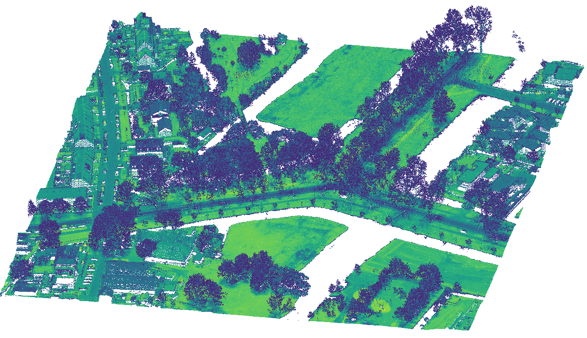 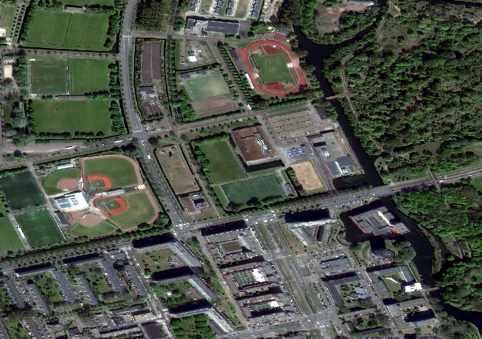 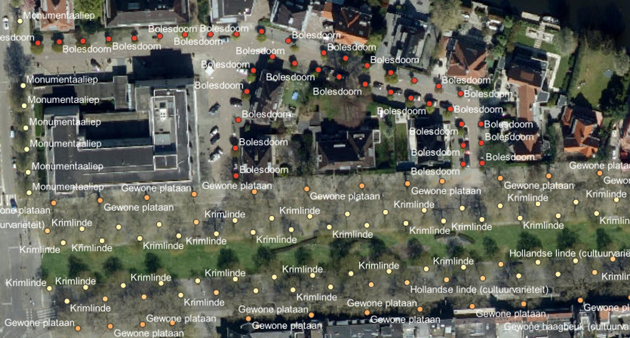 Tree database Amsterdam
AHN4 LiDAR
HR images
RetreevAIble
Methodology flowchart
Tree segmentation on AHN4-based Canopy Height Model. Using existing tree database from Amsterdam to label species as training data. Calculate individual tree features from HR images and AHN LiDAR data. Train AI model to predict species.
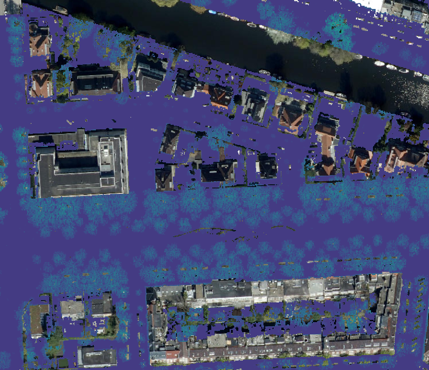 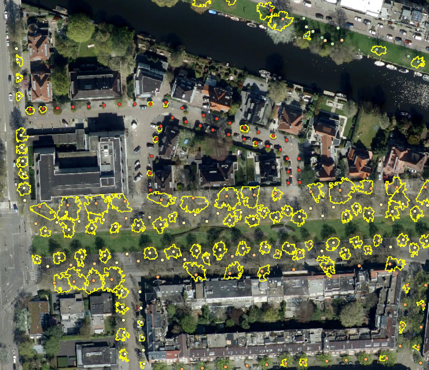 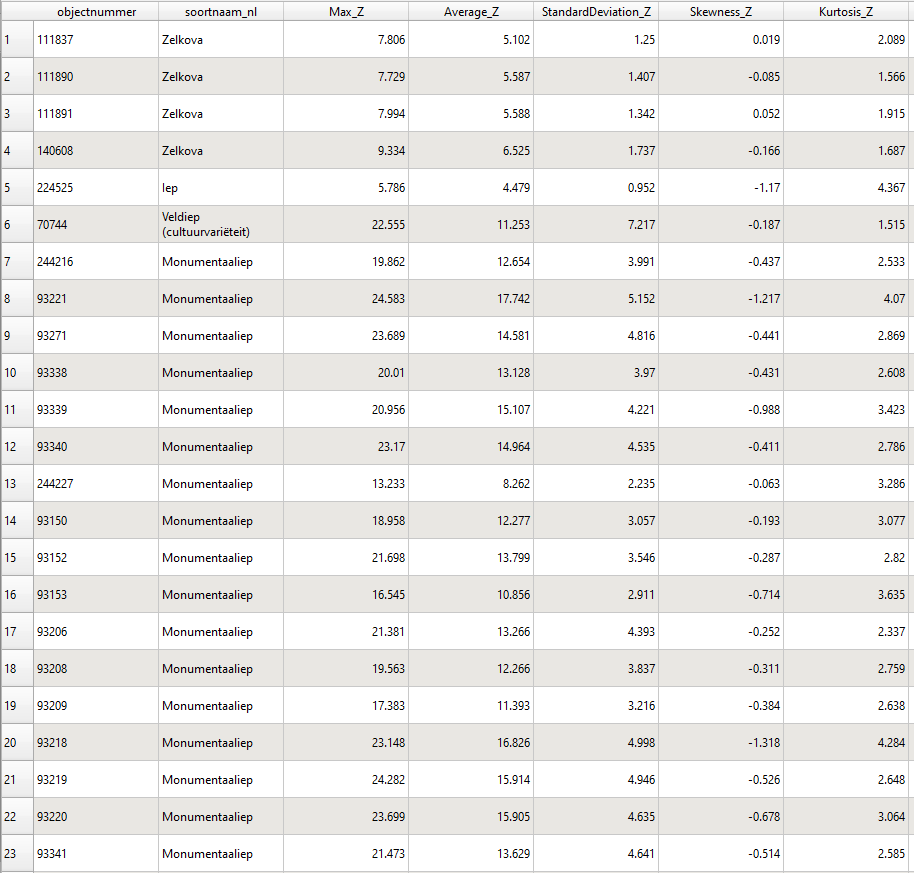 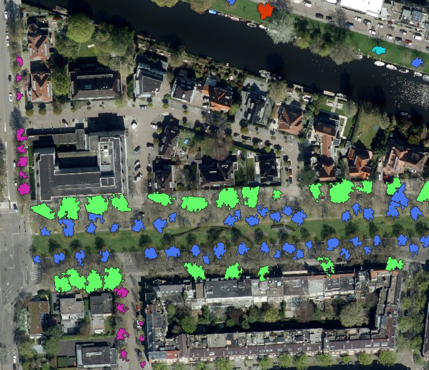 Canopy cover/ Height Model
Segmented trees
Calculate features
Predicted species
RetreevAIble
Features LiDAR (Geometry & Intensity)
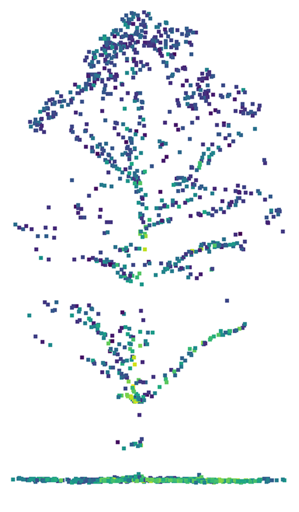 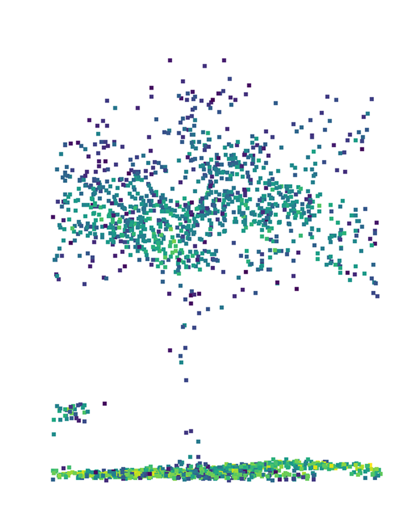 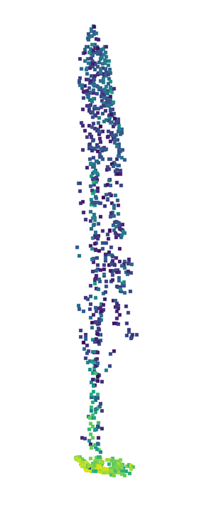 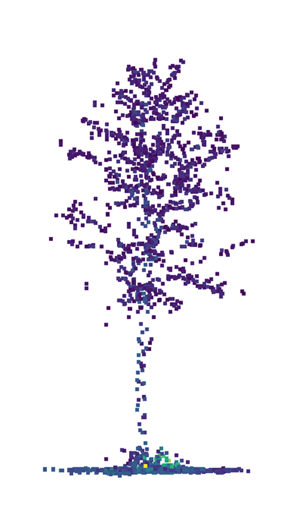 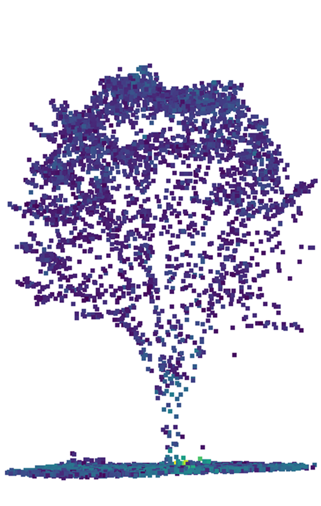 Sierkers
Linde
Acacia
Populier
Kastanje
Conclusions
High-resolution datasets (and LiDAR) are essential for detailed monitoring of non-uniform areas (e.g. green spaces in municipalities, and agroforestry systems), and tree-based analyses.
Remote sensing & machine learning can scale in-situ measurements, making monitoring more affordable and efficient.
Centralized data enhances nationwide environmental and climate monitoring, supporting initiatives like urban greening.
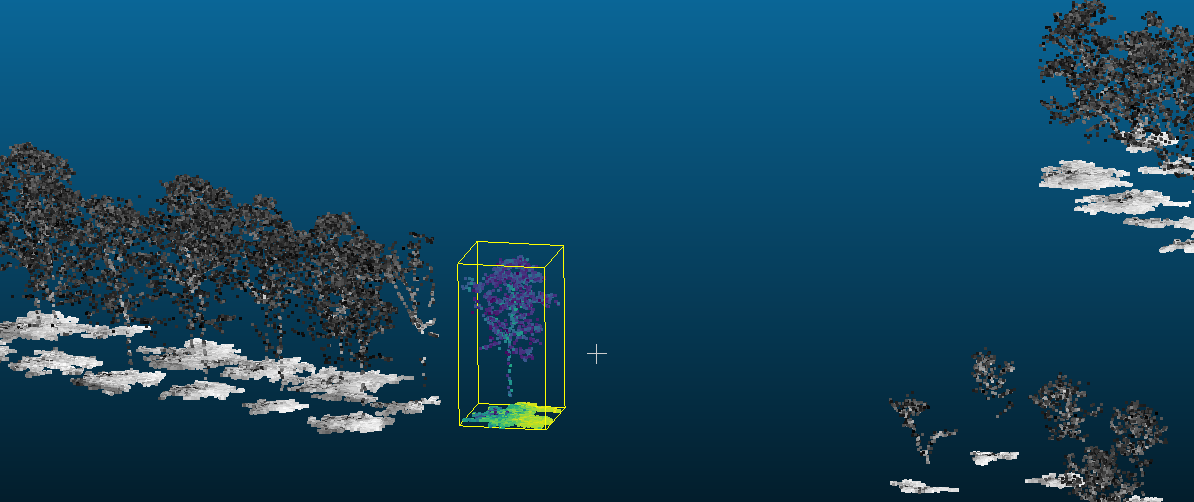 Biomass: 	125  KG
Carbon:	62.5 KG
Height:	15    M
Health: 	Good
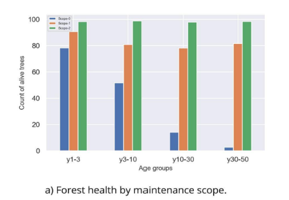 How can we use data for nature restoration?
Meta Berghauser Pont, Professor in Urban Morphology and Urban Design, Chalmers University of Technology in Gothenburg
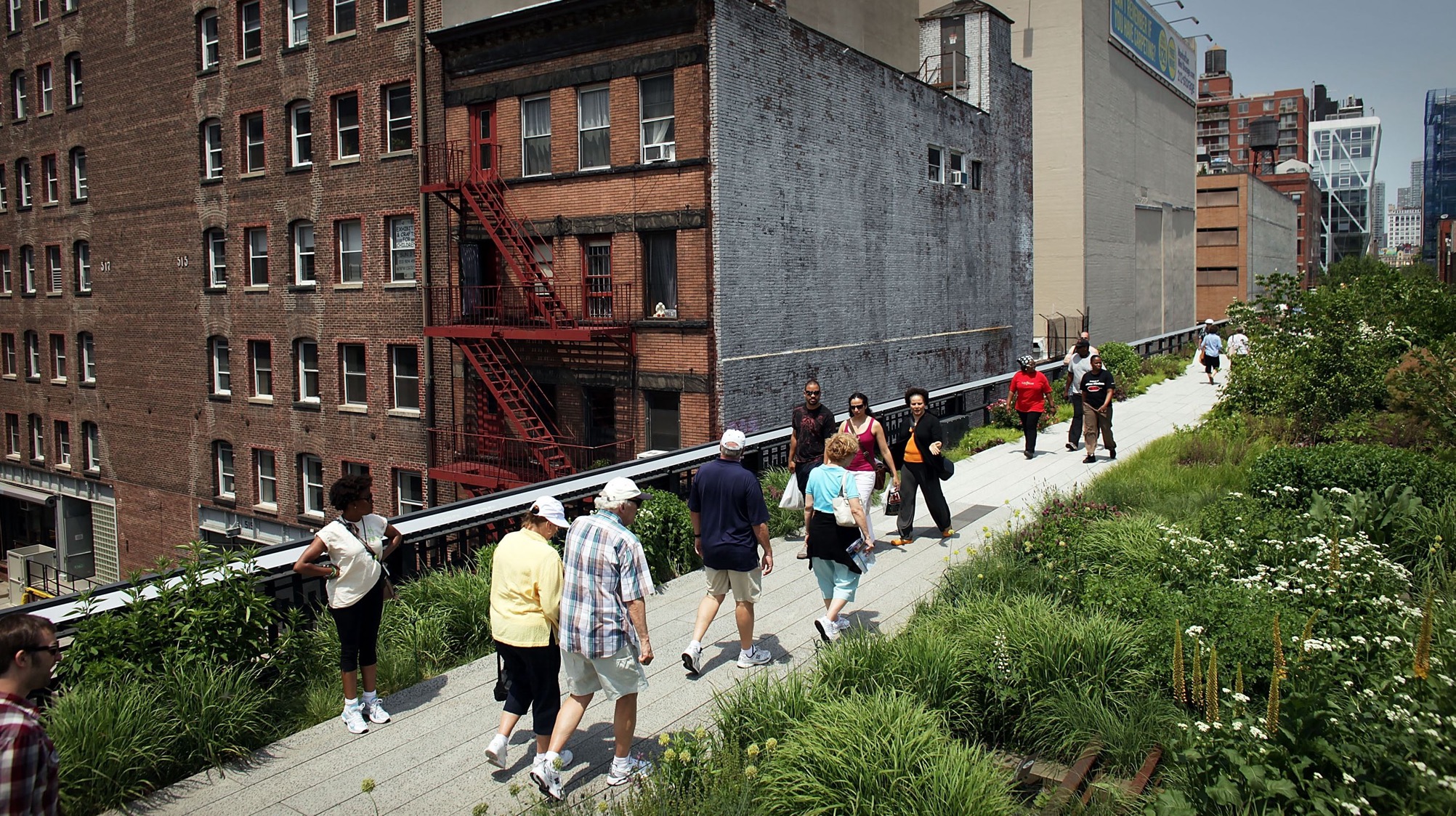 Can we build denser cities without jeopardizing biodiversity and human wellbeing?
Meta Berghauser Pont, professor in Urban Morphology and Urban Design

Research Area
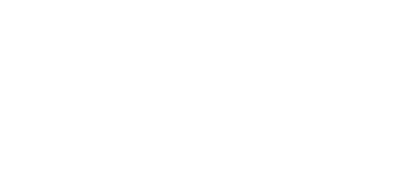 Knowledge gaps
Based on a review of research findings and pratcice
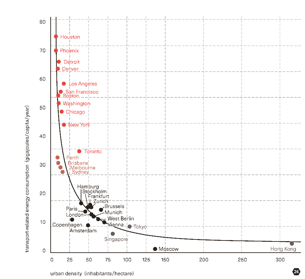 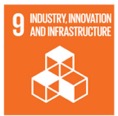 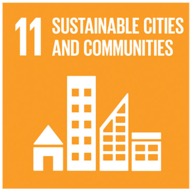 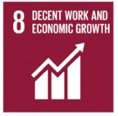 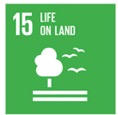 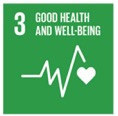 Variables used in density studies
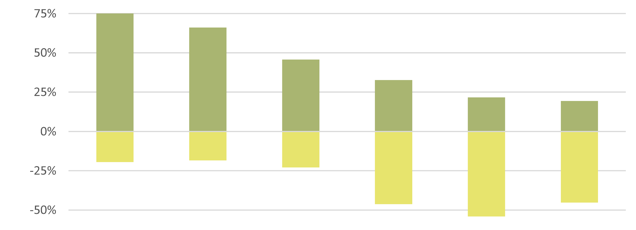 Densification 
Effects
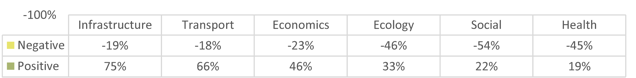 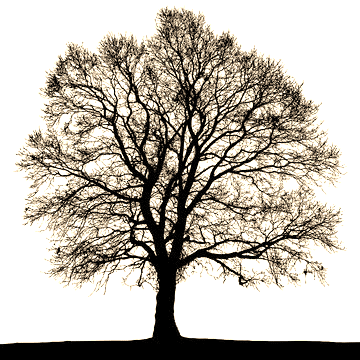 63% population data
17% morphometrics
Berghauser Pont, M., Haupt, P., Berg, P., Alstäde, V., & Heyman, A. (2021). Systematic review and comparison of densification effects and planning motivations. Buildings and Cities, 2(1), 378–401. https://journal-buildingscities.org/article/10.5334/bc.125/
How the urban environment affects people and other species
Combining the fields of urban planning and urban ecology
HABITAT 
KONNEKTIVITET
HABITAT 
KVALITÉ
Multiplyer 
effect
PLATSENS
CENTRALITET
PLATSENS
TÄTHET
ANDRA ARTERS ÖVERLEVNAD
Mortality, mobility and diversity
MÄNNISKORS RÖRELSEMÖNSTER
movement and co-presence
SOCIOEKONOMISKA
PROCESSER
EKOLOGISKA 
PROCESSER
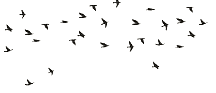 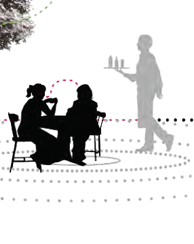 How the urban environment affects people and other species
Combining the fields of urban planning and urban ecology
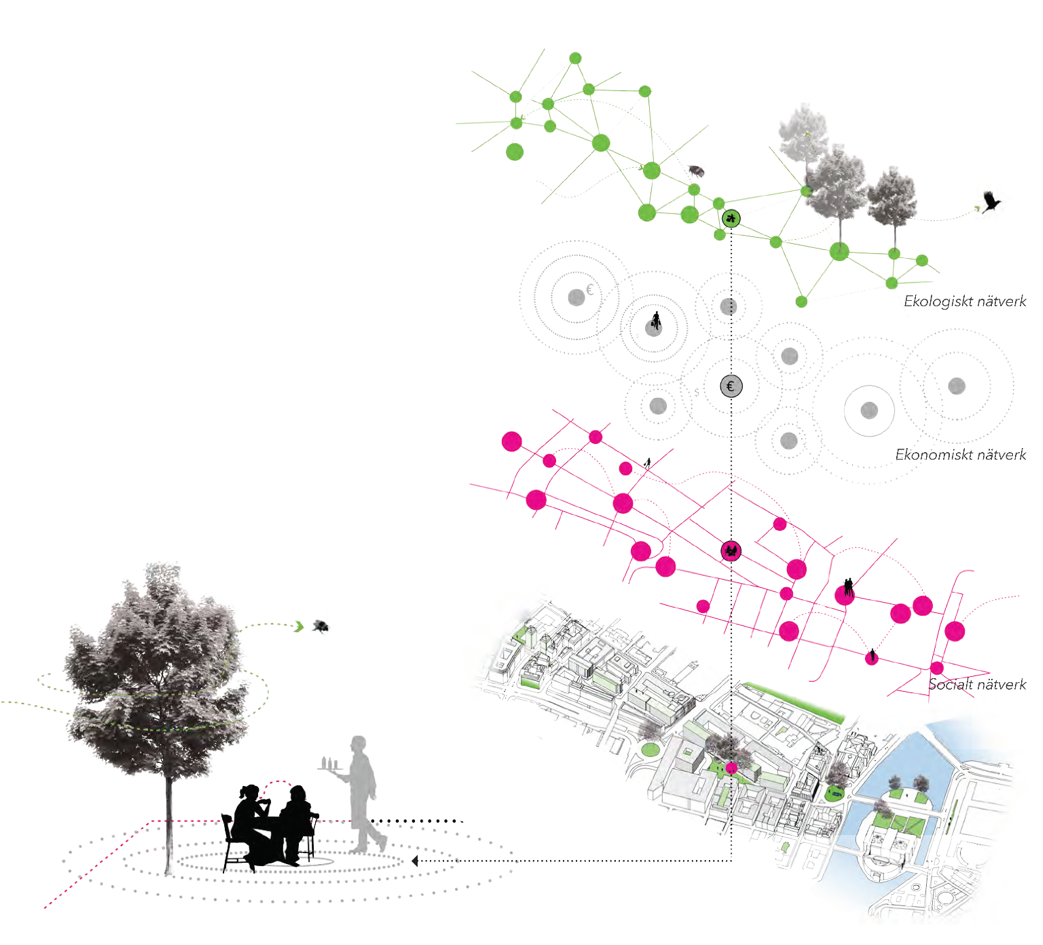 HABITAT 
KONNEKTIVITET
HABITAT 
KVALITÉ
Multiplyer 
effect
PLATSENS
CENTRALITET
PLATSENS
TÄTHET
ANDRA ARTERS ÖVERLEVNAD
Mortality, mobility and diversity
MÄNNISKORS RÖRELSEMÖNSTER
movement and co-presence
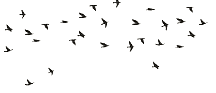 SOCIOEKONOMISKA
PROCESSER
EKOLOGISKA 
PROCESSER
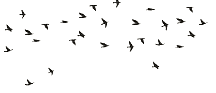 Synliggöra samband mellan stadsfrom och stadsliv
Interdiciplinära, kvantitativa, empiriska studier
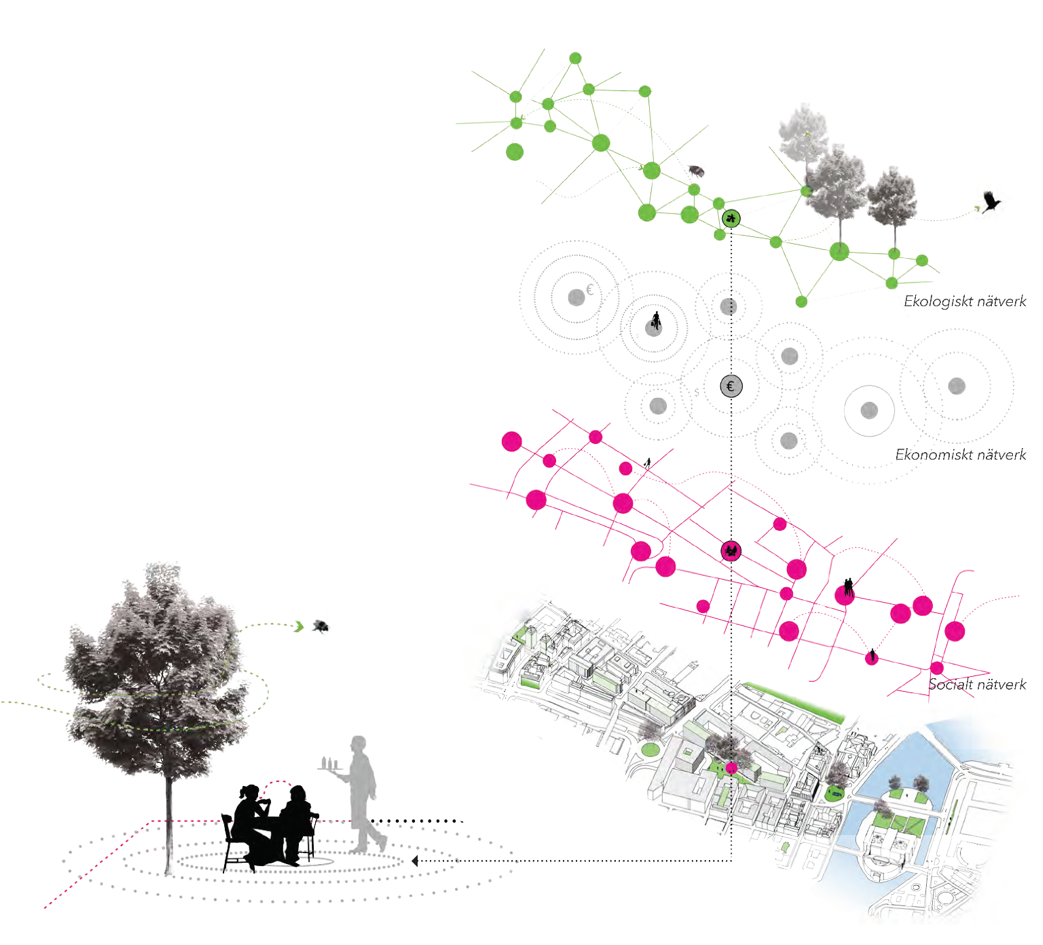 1
2
HABITAT 
KONNEKTIVITET
HABITAT 
KVALITÉ
Multiplyer 
effect
PLATSENS
CENTRALITET
PLATSENS
TÄTHET
ANDRA ARTERS ÖVERLEVNAD
Mortality, mobility and diversity
MÄNNISKORS RÖRELSEMÖNSTER
movement and co-presence
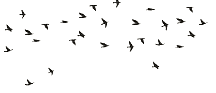 SOCIOEKONOMISKA
PROCESSER
EKOLOGISKA 
PROCESSER
3
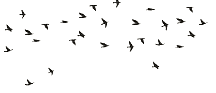 Social-Ecological Urbanism approach
Improve understanding, provide evidence, data and tools
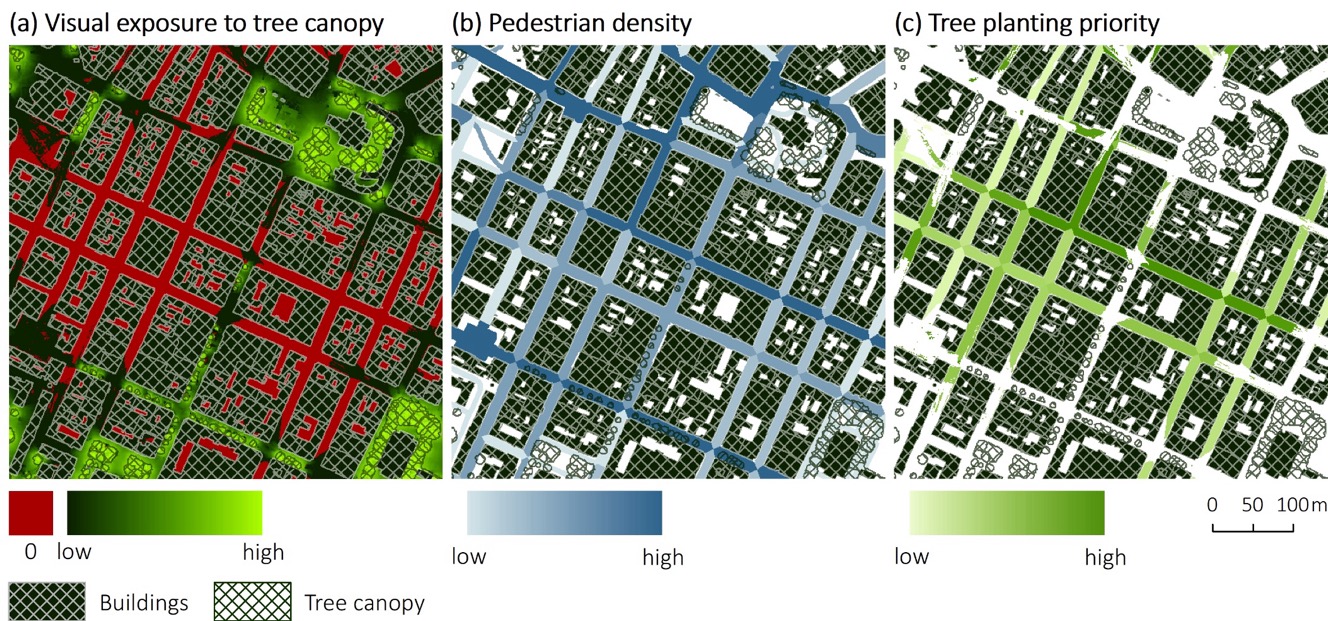 Zofie Cimburova, PhD thesis 2022 (Trondheim University, Norway), Capturing the context: Developing GIS methods for modelling the ecosystem services of urban trees.
Advances Ecological Analysis
Habitat Network Analysis Tool (HNAT)
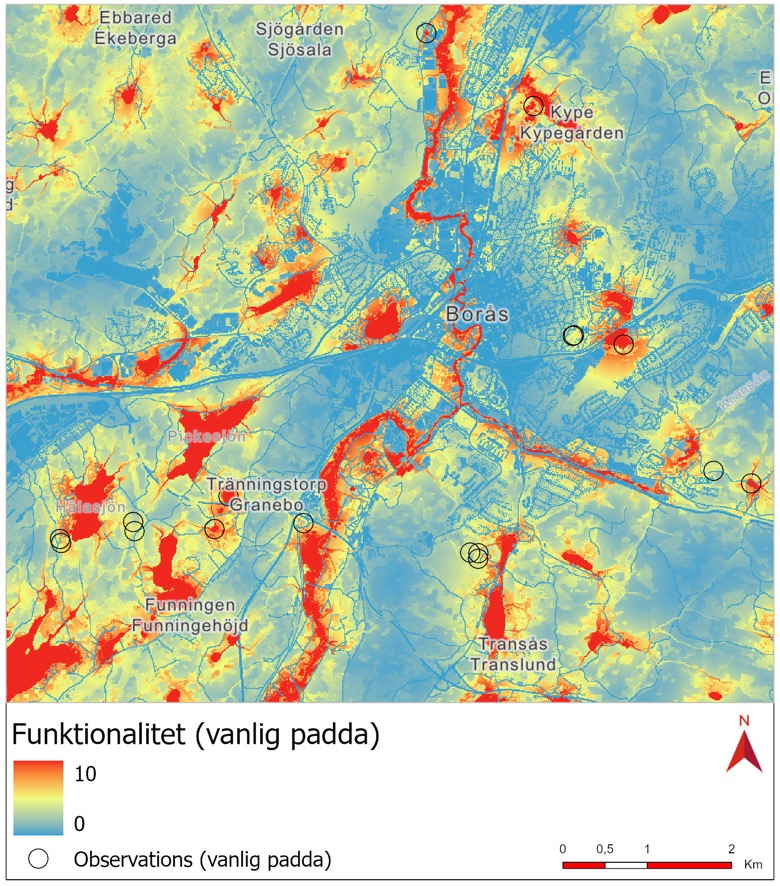 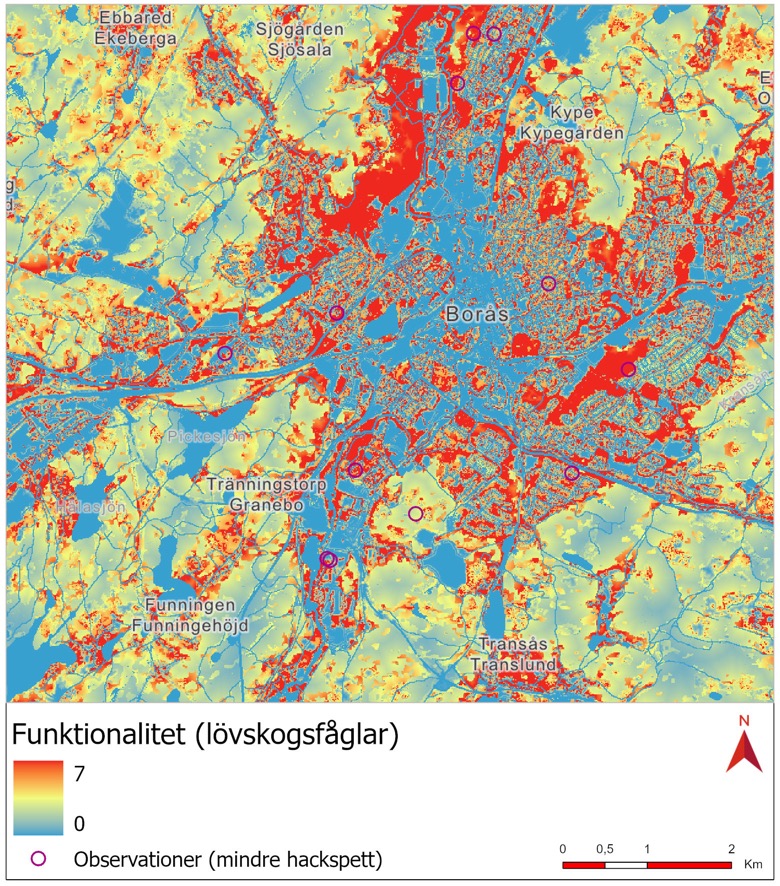 Advances Ecological Analysis
Habitat Network Analysis Tool (HNAT)
Other data can be added
Patches and networks
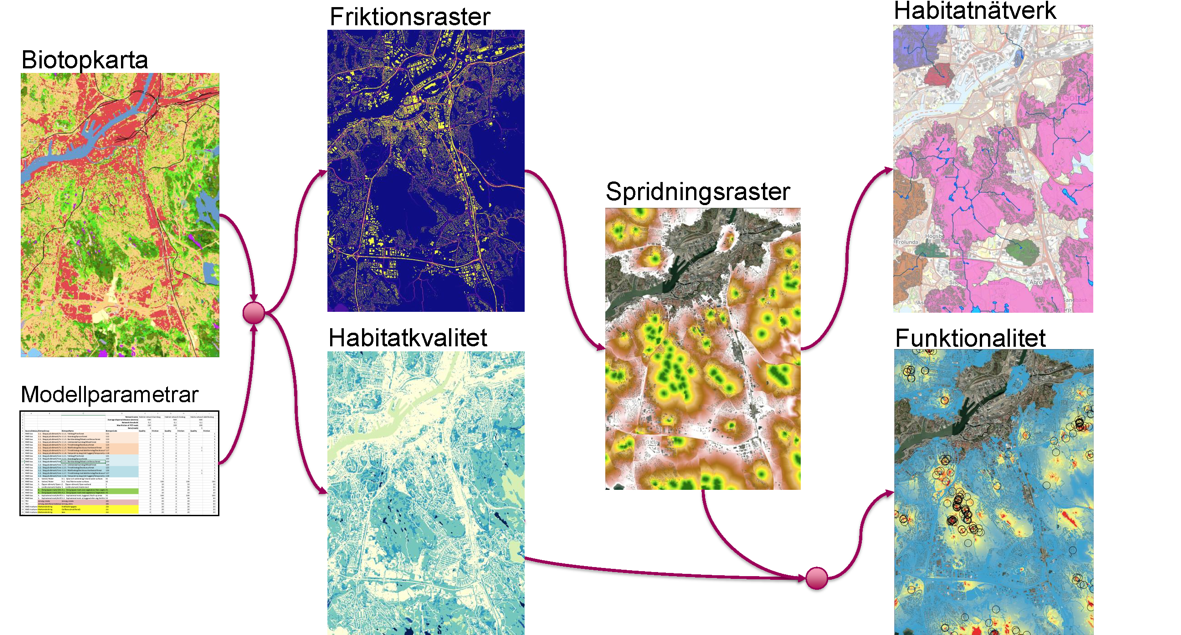 Friction map
Biotope map
Land cover data that consist of integer numbers (i.e. Biotope codes) corresponding to different Biotopes and types of exploited land.
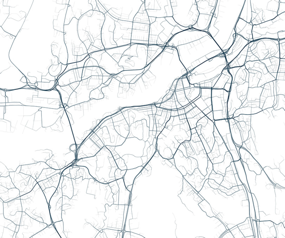 higher probability of movement
Dispersal map
Habitat quality map
Functionality map
Parameter settings
The parameter table with information with three model-specific parameters. Most important is the disposal distance for the species studied.

Further, it defines a set of biotope-specific parameters that link the biotope to the species under investigation, including 
Quality of the biotope, 
Friction (is the biotope regarded a barrier?),
Source for reproduction.
Higher intensity of occupation
Advances Ecological Analysis
Habitat Network Analysis Tool (HNAT)
Other data can be added
Patches and networks
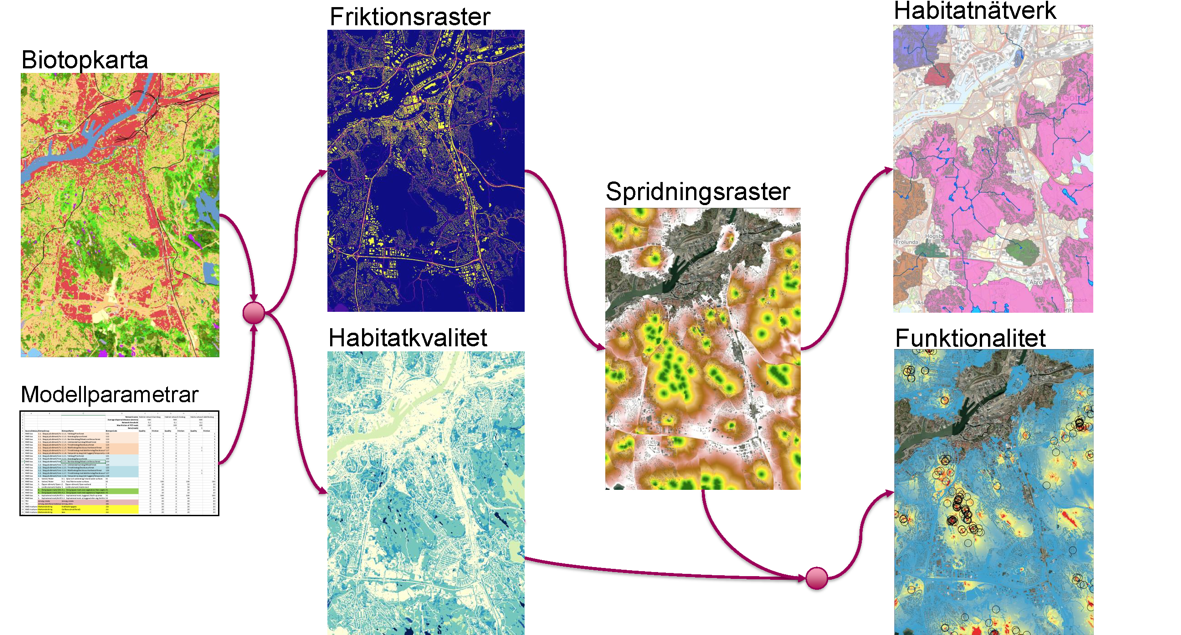 Friction map
Biotope map
Land cover data that consist of integer numbers (i.e. Biotope codes) corresponding to different Biotopes and types of exploited land.
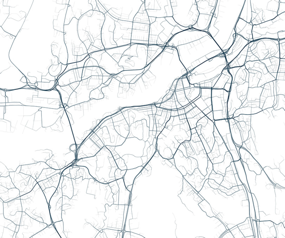 higher probability of movement
Dispersal map
Habitat quality map
Functionality map
Parameter settings
The parameter table with information with three model-specific parameters. Most important is the disposal distance for the species studied.

Further, it defines a set of biotope-specific parameters that link the biotope to the species under investigation, including 
Quality of the biotope, 
Friction (is the biotope regarded a barrier?),
Source for reproduction.
Higher intensity of occupation
Advances Ecological Analysis
Habitat Network Analysis Tool (HNAT)
The ‘Habitat quality’ raster shows the rela.ve quality of exis.ng biotopes in terms of habitat
used by the focal species.
Patches and networks
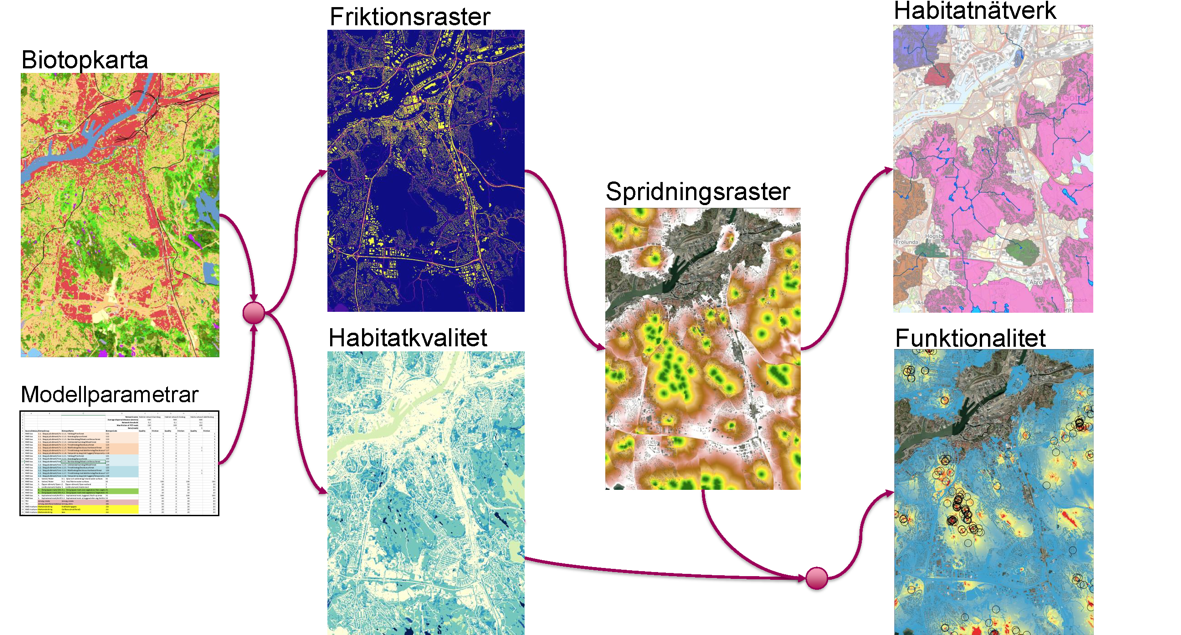 Friction map
Biotope map
The Fricton map shows how resistance to dispersing individuals varies in the landscape
due to biotope compositon and existence of barriers. High values indicate greater barrier
effects compared to low values.
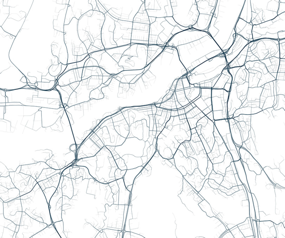 higher probability of movement
Dispersal map
Habitat quality map
Functionality map
Parameter settings
The Habitat quality map shows the relative quality of existing biotopes in terms of habitat
used by the focal species.
Higher intensity of occupation
Advances Ecological Analysis
Habitat Network Analysis Tool (HNAT)
Patches and networks
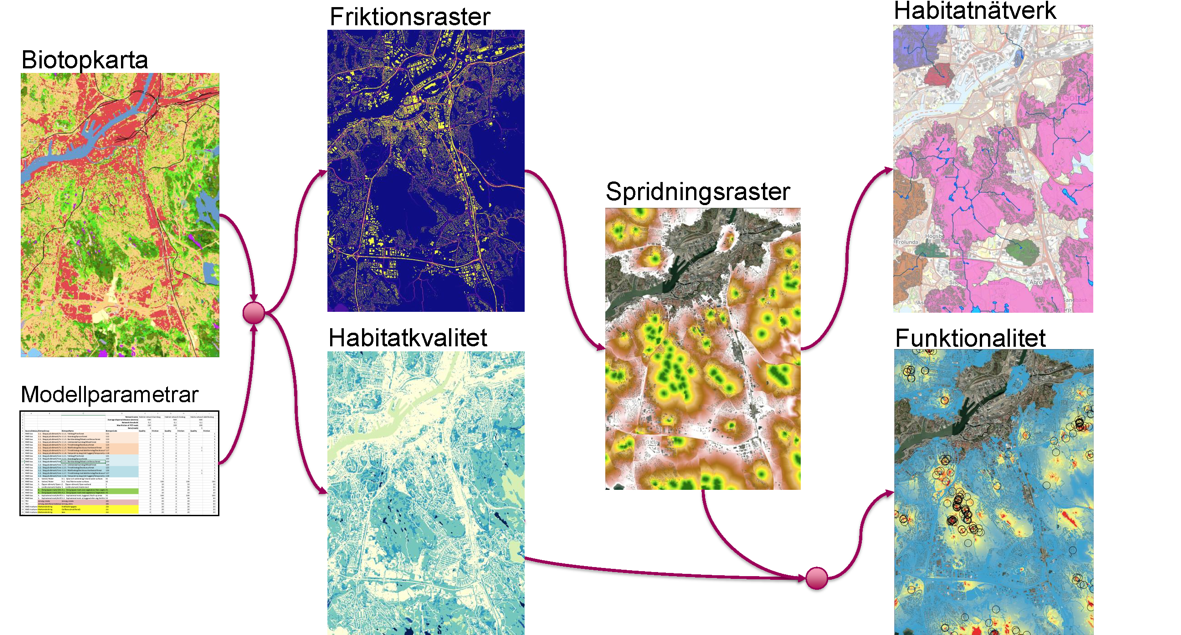 Friction map
Biotope map
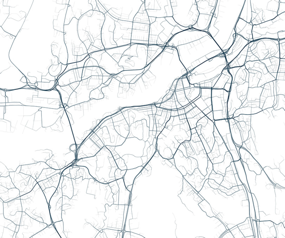 higher probability of movement
Dispersal map
The Dispersal map shows the habitat connectivity, which has been calculated based on the Cost-distance Raster in combination with the Average dispersal distance specified in the Habitat Network
Parameter table.
the exported ‘Dispersal’ raster shows the habitat connec.vity in terms of costweighted
dispersal probabili.es, which has been calculated based on the Cost-distance
- 8 -
Raster in combina.on with the Average dispersal distance(x) specified in the Habitat Network
Parameter table.
Habitat quality map
Functionality map
Parameter settings
Higher intensity of occupation
Advances Ecological Analysis
Habitat Network Analysis Tool (HNAT)
Patches and networks
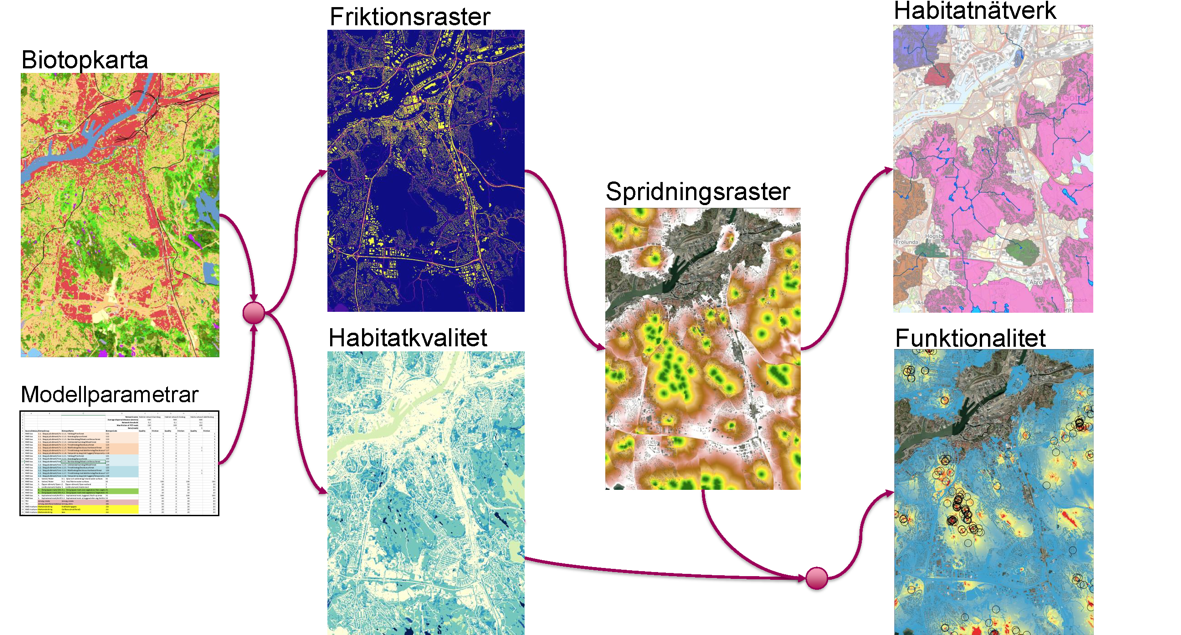 Friction map
Biotope map
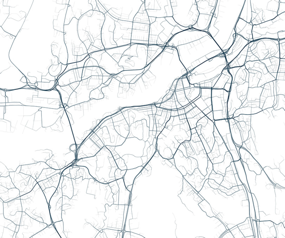 higher probability of movement
By multiplying the pixel values representing the Quality and the likelihood that individuals
reach the pixel (i.e. the Dispersal probability), one gets map where habitat quality is weighted by the habitat connectivity. 

A high value of functionality is only achieved if the habitat is both of good quality and highly reachable from the habitat types needed for e.g. reproduction or nesting.
Dispersal map
Habitat quality map
Functionality map
Parameter settings
Higher intensity of occupation
Habitat Network Analysis Tool (HNAT)
Required data
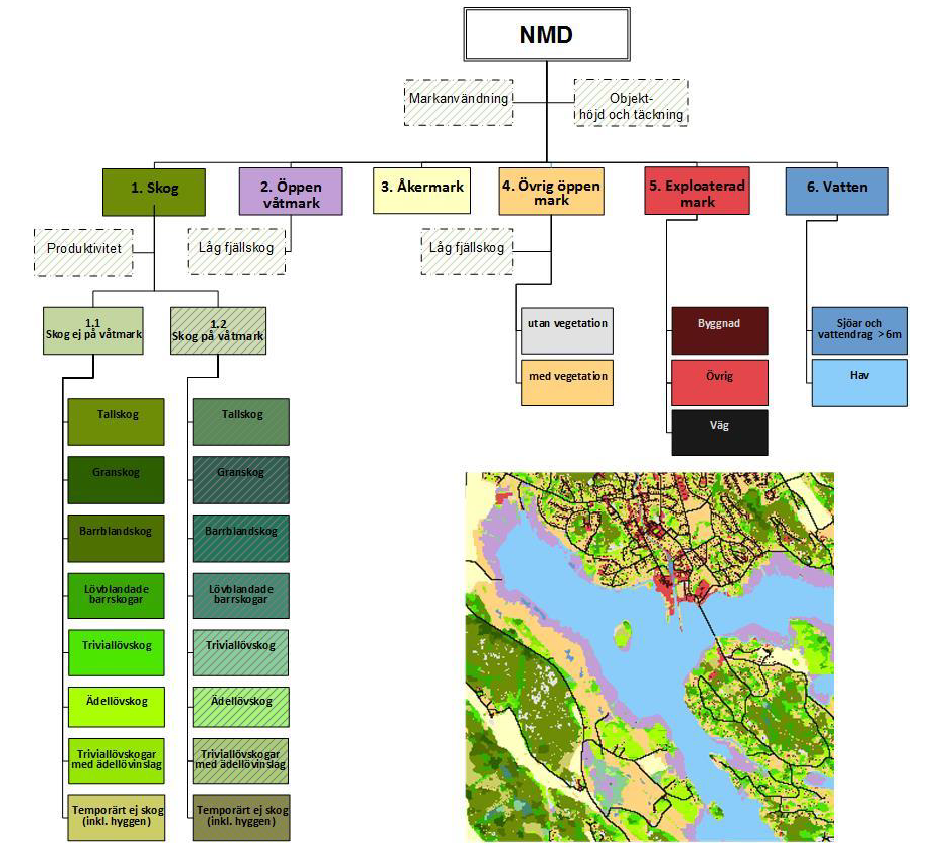 Naturvårdsverket’s Marktäckedata
Resolution 10x10 meter
Habitat Network Analysis Tool (HNAT)
Results dispersal with different datasets
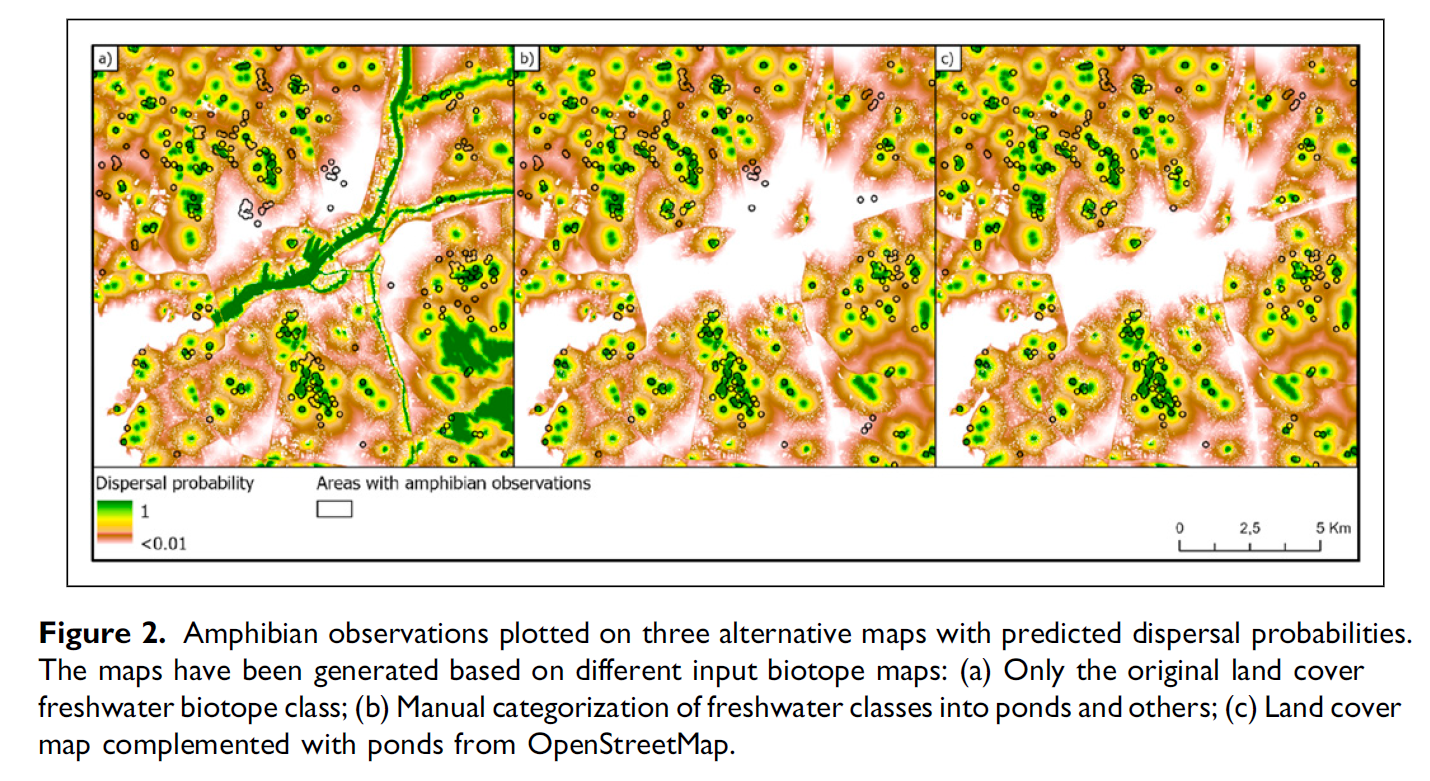 Kindvall, O., Berghauser Pont, M., Stavroulaki, I., Lanemo, E., Wigren, L., & Levan, M. (2024). Predicting habitat functionality using habitat network models in urban planning. Environment and Planning B: Urban Analytics and City Science, 0(0). https://doi.org/10.1177/23998083241299165
Habitat Network Analysis Tool (HNAT)
Results functionality with different datasets
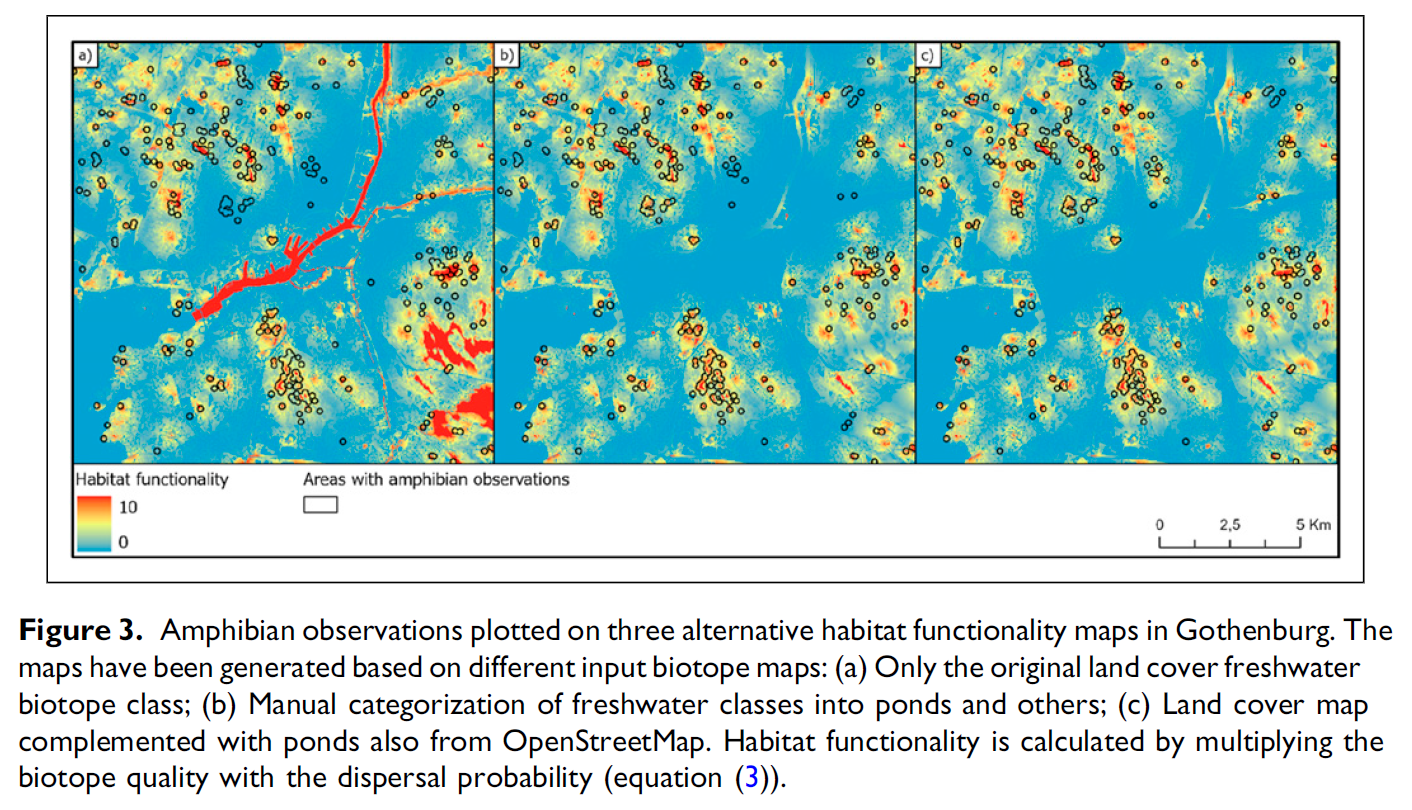 Kindvall, O., Berghauser Pont, M., Stavroulaki, I., Lanemo, E., Wigren, L., & Levan, M. (2024). Predicting habitat functionality using habitat network models in urban planning. Environment and Planning B: Urban Analytics and City Science, 0(0). https://doi.org/10.1177/23998083241299165
Habitat Network Analysis Tool (HNAT)
Habitat restoration potential where quality is high, but dispersal limited
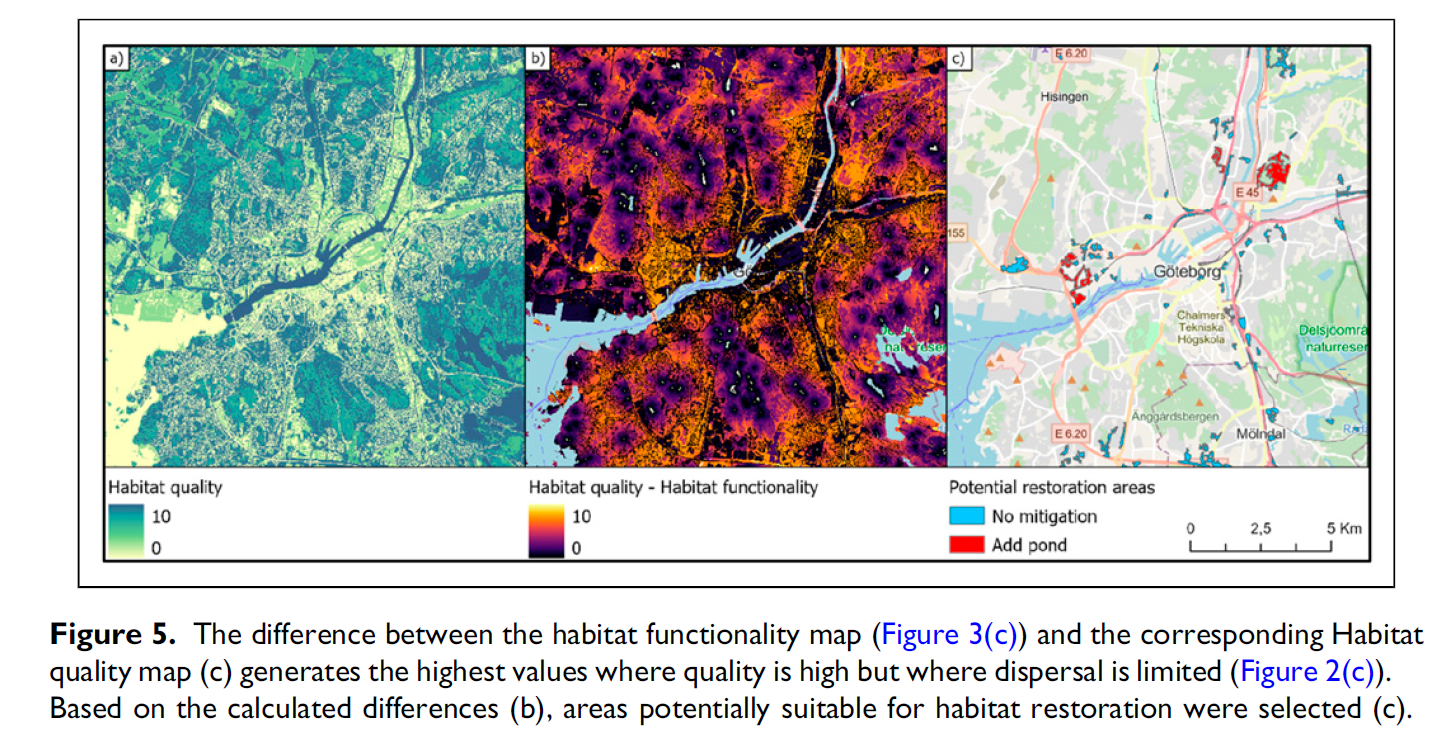 Habitat Network Analysis Tool (HNAT)
Technical details and license
Technical details
Habitat Network Analysis Tool is a plugin for the open-source Geographic Informa.on System QGIS (hIps://qgis.org/en/site/). 
The plugin is written in Python and uses QGIS GDAL(Geospa.al Data Abstrac.on Library) and GRASS (Geographic Resources Analysis SupportSystem) via the QGIS processing framework for some of its calcula.ons.
The plugin adds a processing algorithm to the QGIS Processing Toolbox, which means it can be used either directly from the QGIS Processing Toolbox or in QGIS Modeler.

Download and Licence
The application is available via: hIps://github.com/SMoG-Chalmers/hnat
You can also download the documenta on and training input files.
The code is released under GNU General Public License and is available at hIps://github.com/SMoG-Chalmers/hnat/releases/tag/v0.1.3
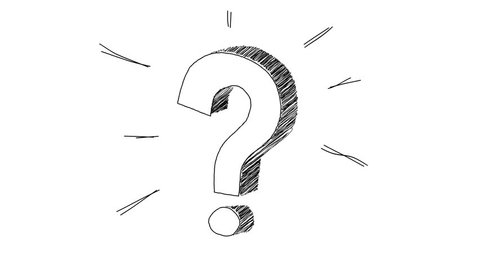 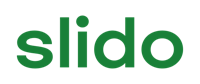 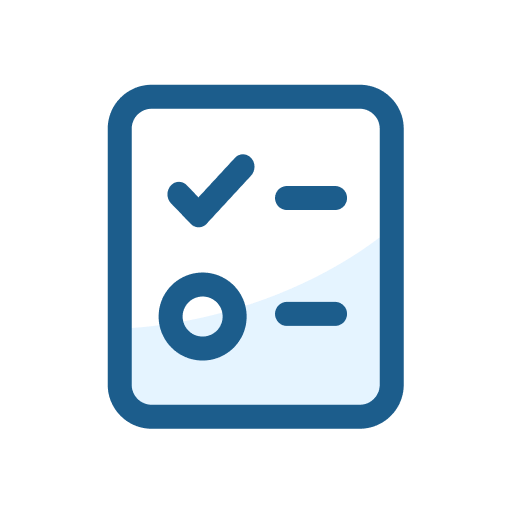 What is the main challenge for you in understanding and monitoring urban green space and tree canopy cover in cities?
ⓘ Start presenting to display the poll results on this slide.
102
Final thoughts
Leon Kapetas, Lead for Programs and Climate Resilience for the Resilient Cities Network Europe and Middle East
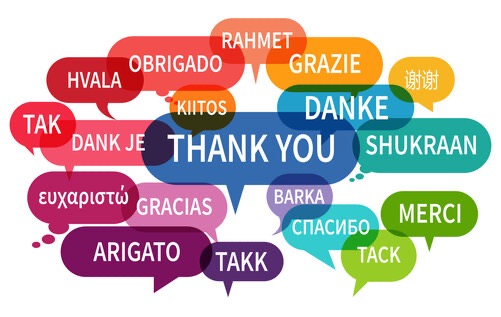 104